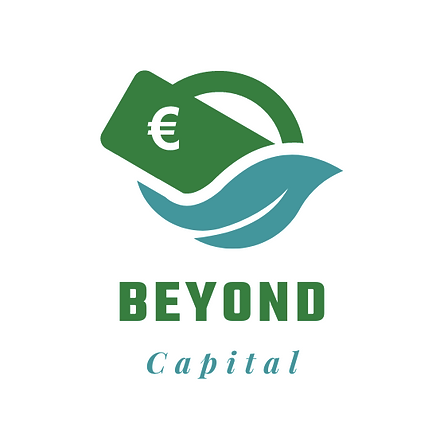 Ενότητα 3Χρηματοδότηση της κοινωνικής επιχείρησης
ΙΝΣΤΙΤΟΥΤΟ MSE & ECSF
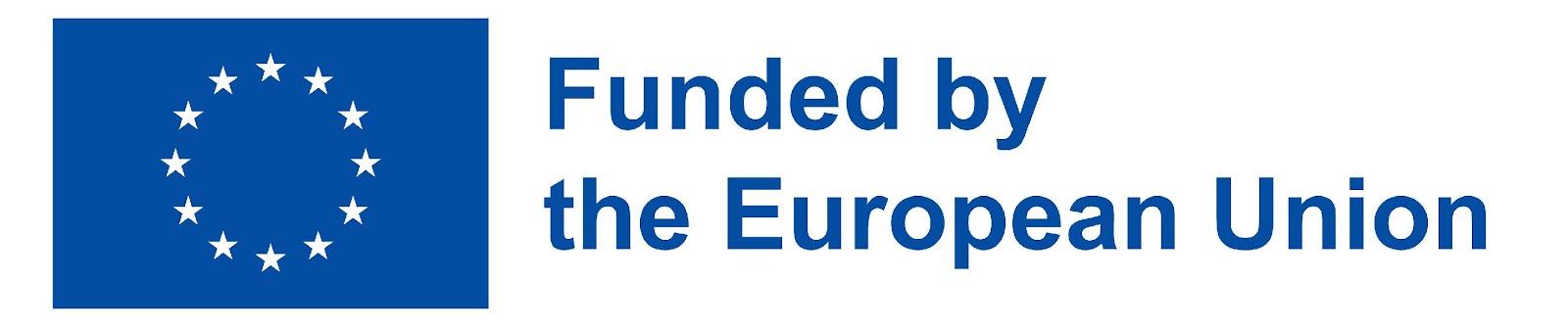 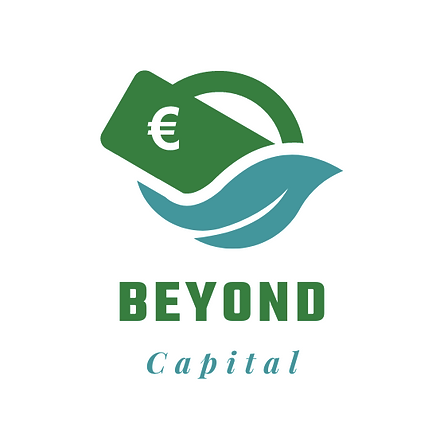 Σχέδιο της ενότητας
Επισκόπηση των κύκλων ταμειακών ροών
Επισκόπηση των χρηματοδοτικών αναγκών
Βασικά εργαλεία για την υποστήριξη της αξιολόγησης των χρηματοδοτικών αναγκών 
Πηγές χρηματοδότησης
Στρατηγική χρηματοδότησης και πώς επηρεάζει την επιχείρησή σας
Μονάδες εργασίας
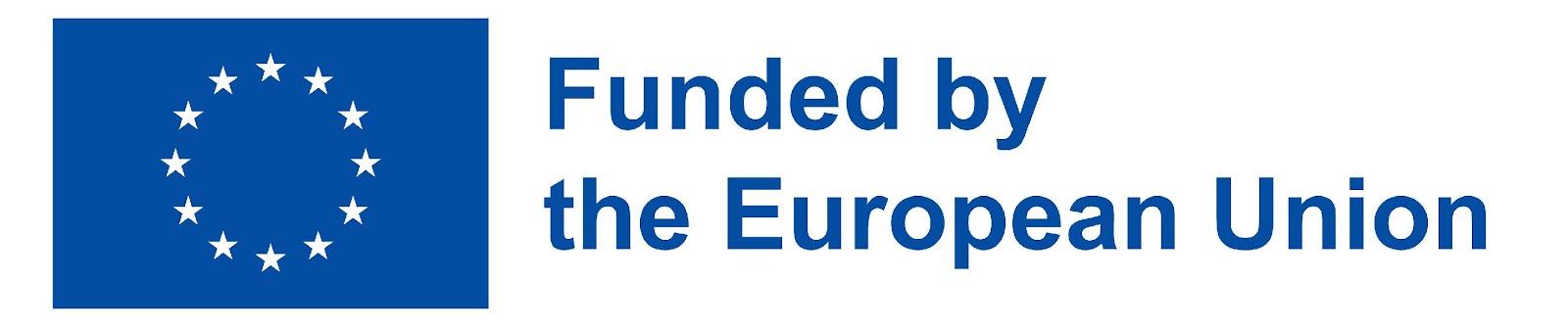 2
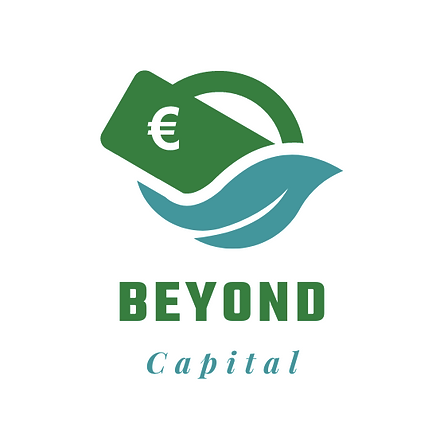 Μεθοδολογία και μαθησιακά αποτελέσματα - EΠΕΠ
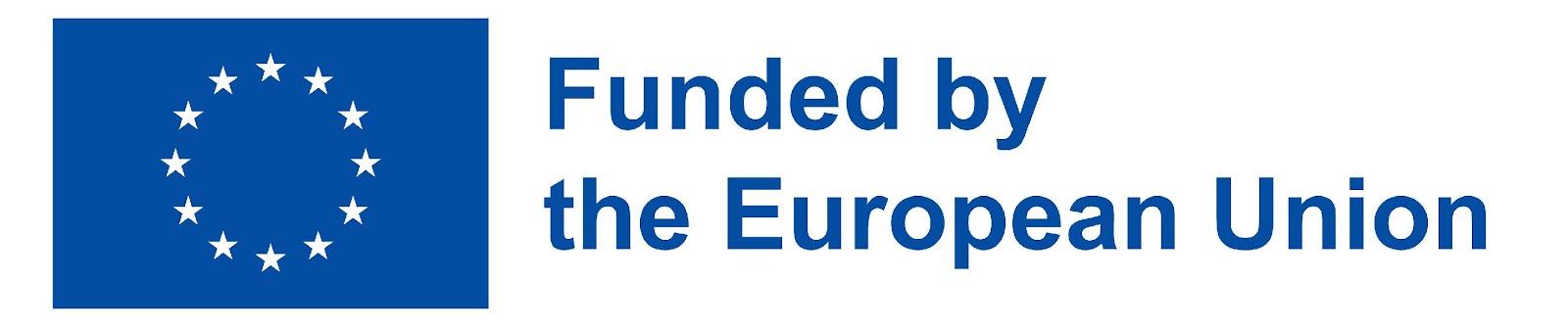 3
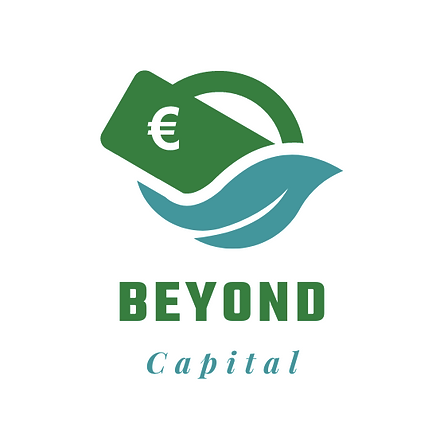 Μεθοδολογία - EQF
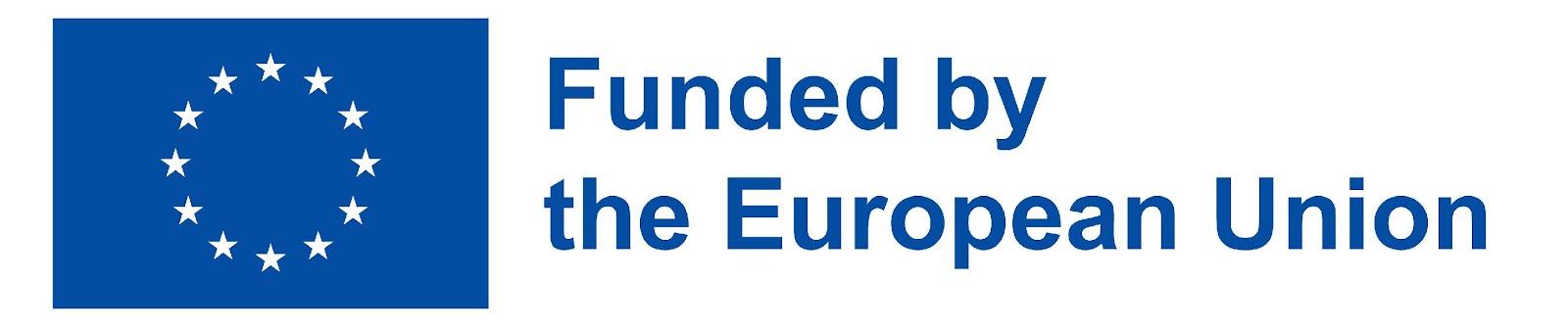 4
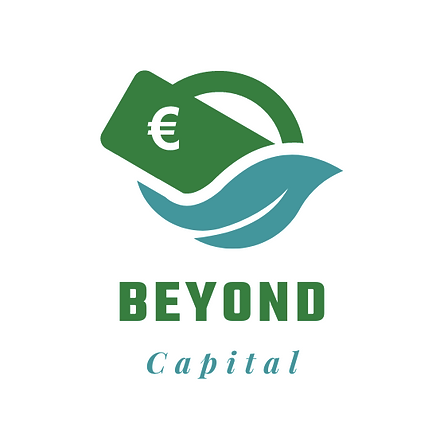 Λεπτομερές ευρετήριο
Επισκόπηση των κύκλων ταμειακών ροών
Λειτουργία 
Επενδύσεις

Επισκόπηση των χρηματοδοτικών αναγκών
Βραχυπρόθεσμες χρηματοδοτικές ανάγκες 
Μακροπρόθεσμες ανάγκες

Βασικά εργαλεία για την υποστήριξη της αξιολόγησης των χρηματοδοτικών αναγκών
Πώς οι τρεις οικονομικές καταστάσεις αλληλεπιδρούν και ενσωματώνονται μεταξύ τους
Η σημασία των προβλέψεων και των προβολών ταμειακών ροών για την αξιολόγηση των λειτουργιών, των επενδύσεων και των απαιτούμενων πόρων, των χρονοδιαγραμμάτων
5
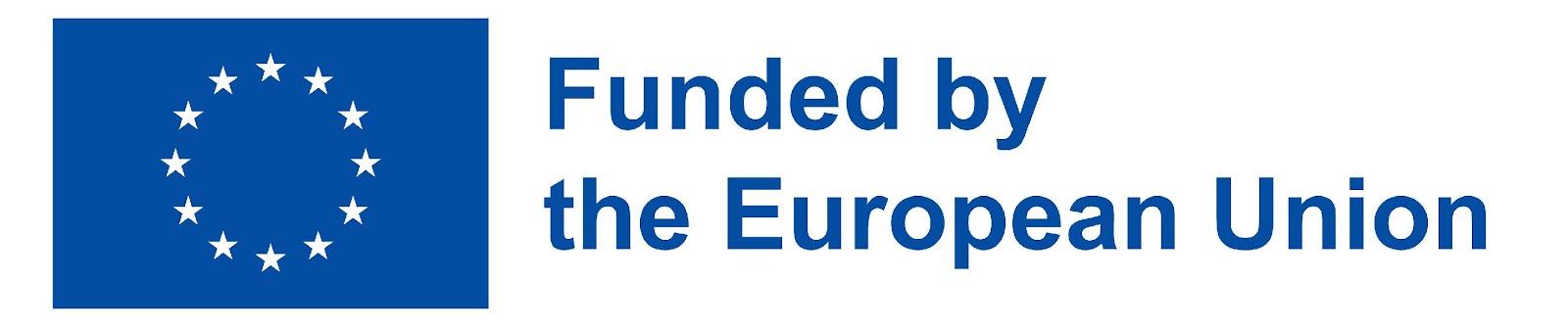 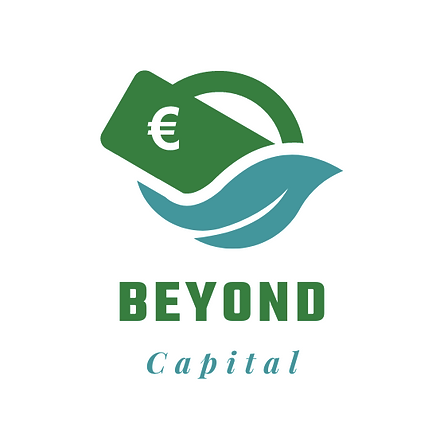 Λεπτομερές ευρετήριο
Πηγές χρηματοδότησης
Εσωτερικές πηγές
Εξωτερικές πηγές

Στρατηγική χρηματοδότησης και πώς επηρεάζει την επιχείρησή σας
Ελλιπής οικονομικός προγραμματισμός και εκτιμήσεις, βραχυπρόθεσμος προσανατολισμός (ποσότητα)
Η σημασία της εξεύρεσης του τέλειου συνδυασμού (πόροι, οικονομικοί εταίροι)
6
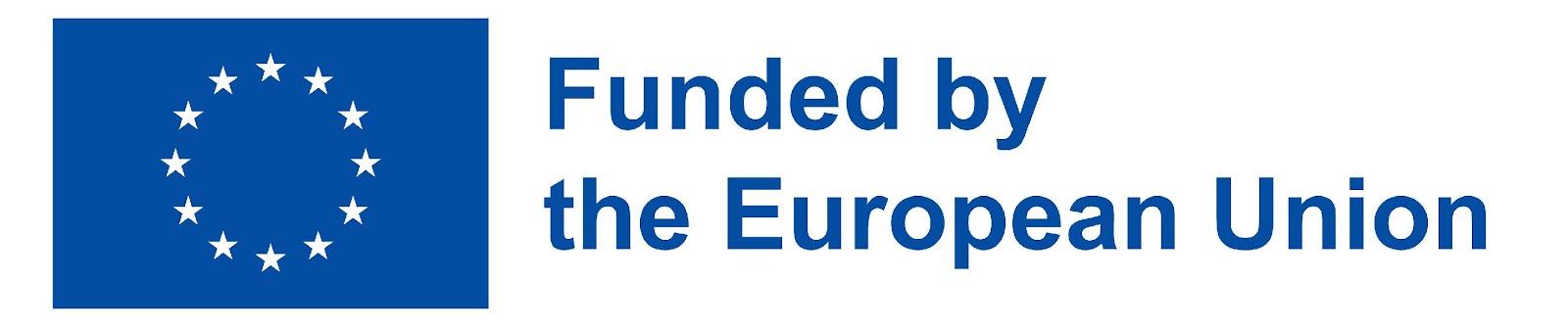 Επισκόπηση των κύκλων ταμειακών ροών
Εκεί όπου όλα ξεκινούν...
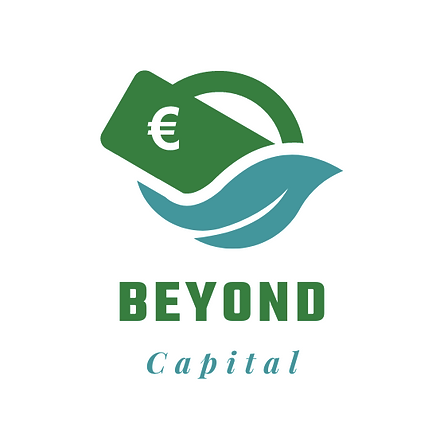 Κύκλοι ταμειακών ροών ως σημείο εκκίνησης για τη χρηματοδότηση της κοινωνικής επιχείρησης
Τι πρέπει να χρηματοδοτήσω προκειμένου η επιχείρησή μου να λειτουργήσει ομαλά και να αναπτυχθεί; 

Πόσο χρειάζομαι; 

Ποιος τύπος χρηματοπιστωτικών μέσων είναι ο καταλληλότερος
στο επιχειρηματικό του μοντέλο και στο μοντέλο αντίκτυπού του
στο στάδιο ανάπτυξής του
στις ανάγκες της επιχείρησης; 

...όλα ξεκινούν με την κατανόηση του τρόπου με τον οποίο τα χρήματα εισρέουν και εξέρχονται από την επιχείρηση, ή αλλιώς (με την κατανόηση) των κύκλων ταμειακών ροών.
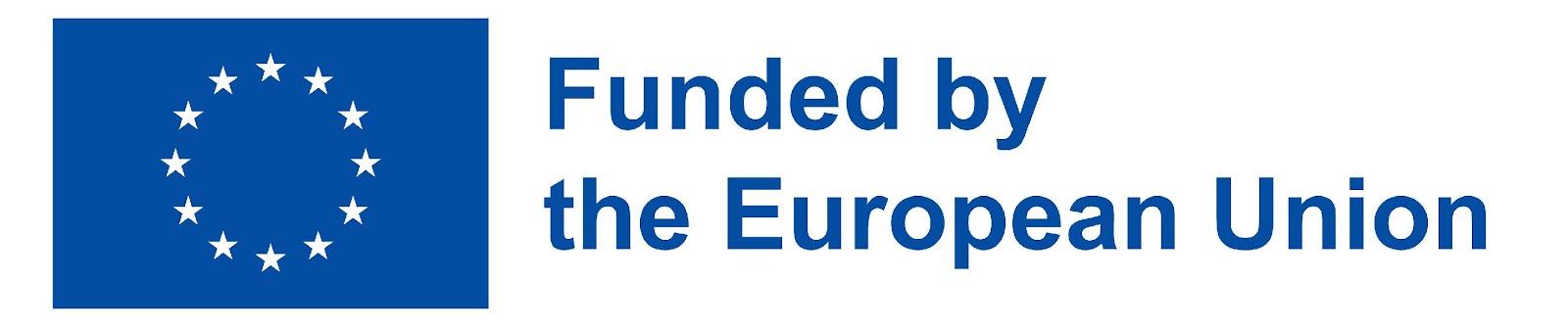 8
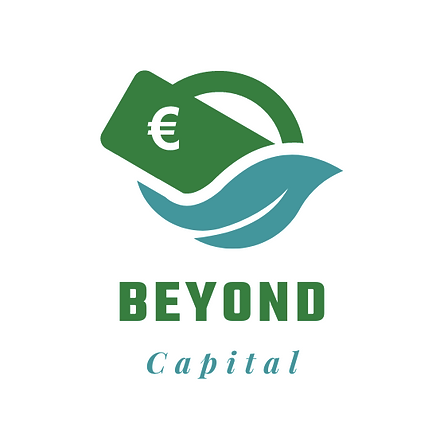 Πελάτες
Μέλος/
Μέτοχος
Εργαζόμενοι
Τράπεζα
Προμηθευτές
Οργανώσεις Πρόνοιας
Κράτος
Τοπική Πολιτεία
Χρηματοδοτικές ροές
Πώς οι ενδιαφερόμενοι της κοινωνικής επιχείρησης μεταφράζονται (και) σε οικονομικές ροές
Χρήστες/
δικαιούχοι
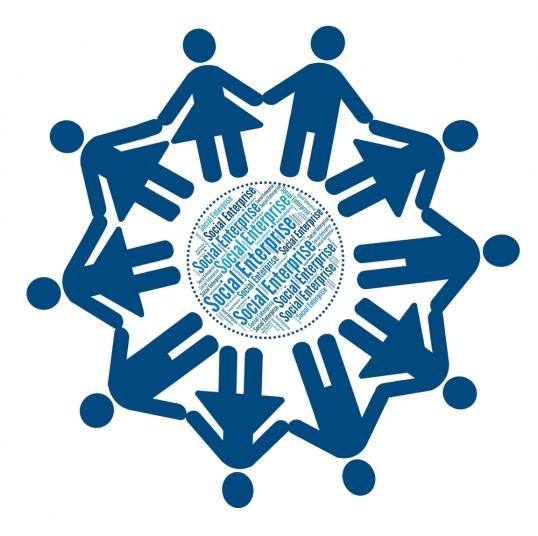 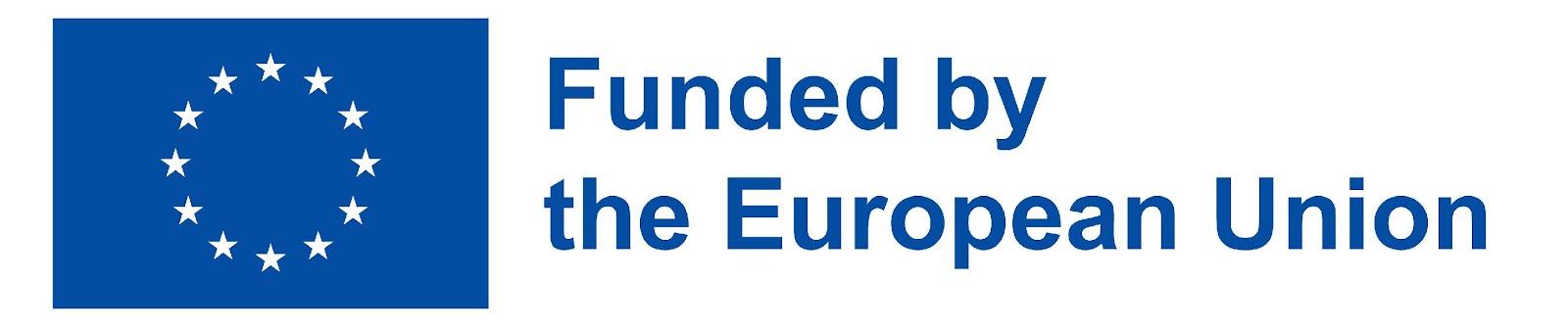 9
Λογότυπο κοινωνικής επιχείρησης : Shutterstock, χωρίς πνευματικά δικαιώματα
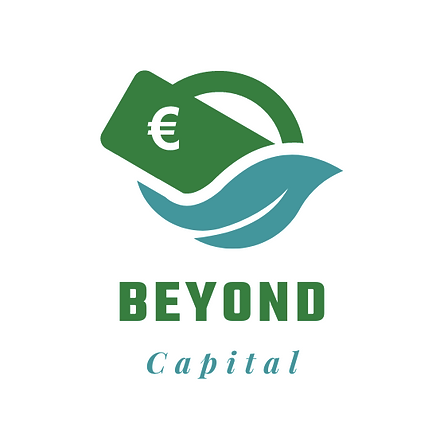 Αγορά
Απογραφή
Απογραφή τελικών προϊόντων
Πωλήσεις
παραγωγή
μάρκετινγκ
προμήθειες
Λογαριασμοί εισπρακτέοι
Πληρωτέοι λογαριασμοί
Ο κύκλος λειτουργικών ταμειακών ροών
Διαφορά μεταξύ 
-> δραστηριότητας της επιχείρησης και 
-> μεταγενέστερες εισροές/εκροές μετρητών
Εκταμίευση
Παραγωγή
Με μετρητά
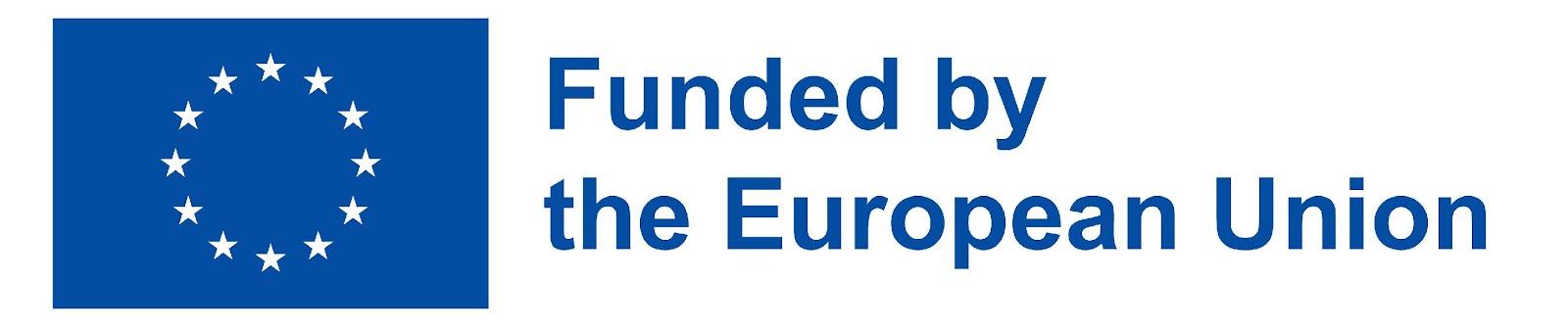 10
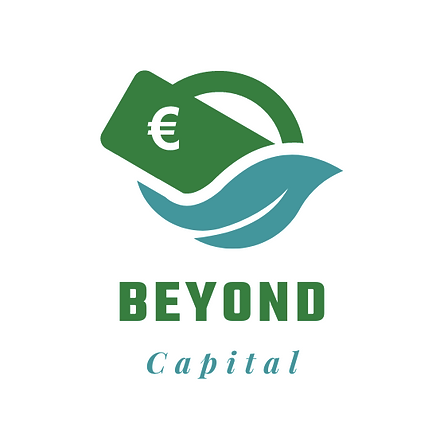 Ο επενδυτικός κύκλος ταμειακών ροών
Ταμειακές ροές επενδύσεων έναντι λειτουργικών ταμειακών ροών
Συνδεδεμένες με τον κύκλο λειτουργίας
Καθημερινή επιχειρηματική δραστηριότητα

Η καταλληλότητα μιας επένδυσης μετριέται συνήθως για αρκετούς λειτουργικούς κύκλους
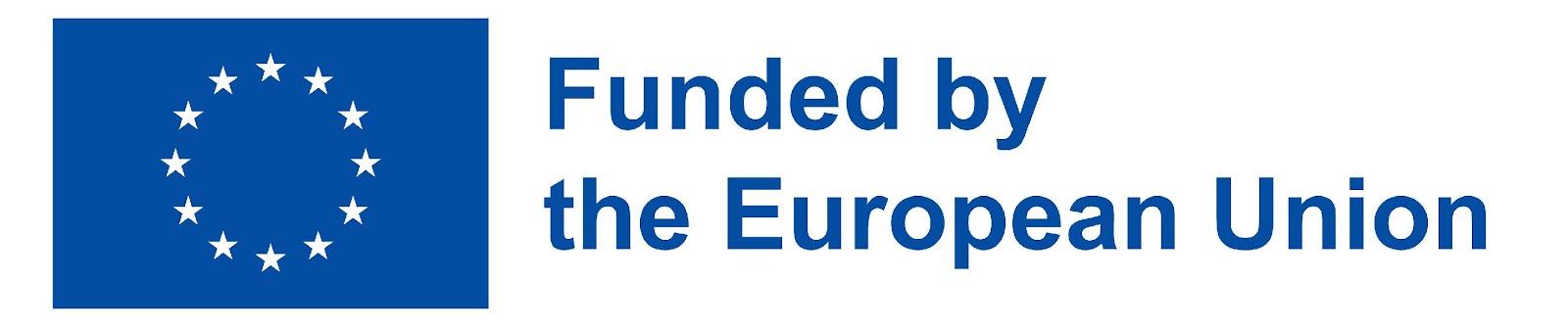 11
Επισκόπηση των χρηματοδοτικών αναγκών
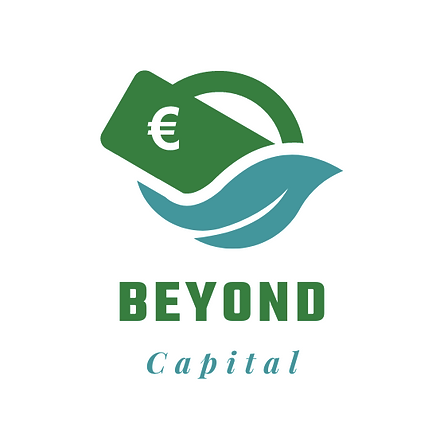 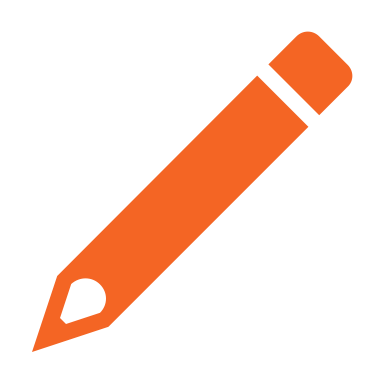 Μια μικρή προθέρμανση
Λίγη εξάσκηση
Αντιστοιχίστε κάθε ανάγκη με το κατάλληλο χρηματοδοτικό εργαλείο:
1- Αγορά αυτοκινήτου

2- Μισθός για νέο υπάλληλο

3- Προκαταβολή επί χορηγηθείσας αλλά μη εκκαθαρισμένης επιδότησης

4- Επαναλαμβανόμενη ταμειακή αναντιστοιχία λόγω καθημερινής δραστηριότητας (λειτουργικό WCR)

5 - Ζημίες σε σχέση με το προηγούμενο οικονομικό έτος ή στην αρχή/προβλεπόμενες ζημίες λόγω της αύξησης της κλίμακας

6- Ενοικίαση
Μεσοπρόθεσμο - Μακροπρόθεσμο δάνειο (>1 έτος)
Διευκόλυνση υπερανάληψης ή άλλος βραχυπρόθεσμος δανεισμός (<1 έτος)
Μετοχικό κεφάλαιο
Εξαιρετική επιδότηση εξισορρόπησης
Επιχορήγηση/επιδότηση λειτουργίας
Μίσθωση
Κύκλος εργασιών
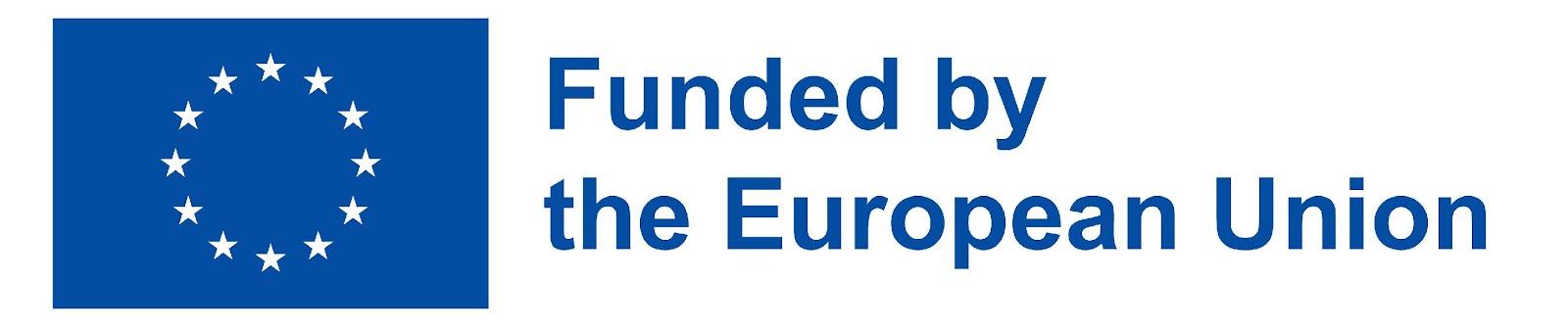 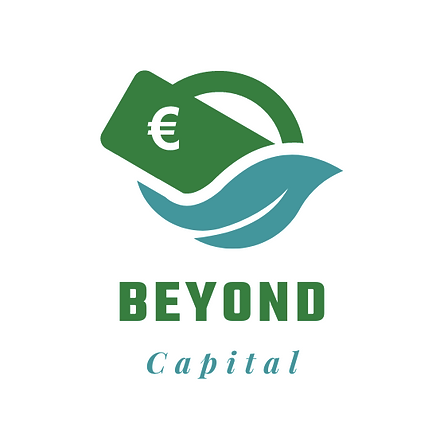 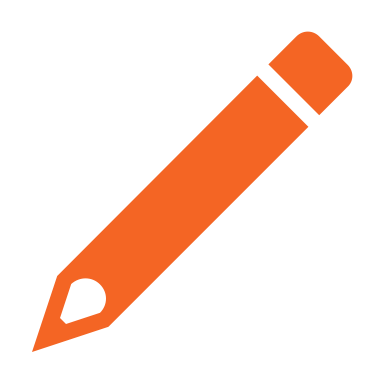 Μια μικρή προθέρμανση
Λίγη εξάσκηση
Αντιστοιχίστε κάθε ανάγκη με το κατάλληλο χρηματοδοτικό εργαλείο:
1- Αγορά αυτοκινήτου

2- Μισθός για νέο υπάλληλο

3- Προκαταβολή επί χορηγηθείσας αλλά μη εκκαθαρισμένης επιδότησης

4- Επαναλαμβανόμενη ταμειακή αναντιστοιχία λόγω καθημερινής δραστηριότητας (λειτουργικό WCR)

5 - Ζημίες σε σχέση με το προηγούμενο οικονομικό έτος ή στην αρχή/προβλεπόμενες ζημίες λόγω της αύξησης της κλίμακας

6- Ενοικίαση
Μεσοπρόθεσμο - Μακροπρόθεσμο δάνειο (>1 έτος)
Διευκόλυνση υπερανάληψης ή άλλος βραχυπρόθεσμος δανεισμός (<1 έτος)
Μετοχικό κεφάλαιο
Εξαιρετική επιδότηση εξισορρόπησης
Επιχορήγηση/επιδότηση λειτουργίας
Μίσθωση
Κύκλος εργασιών
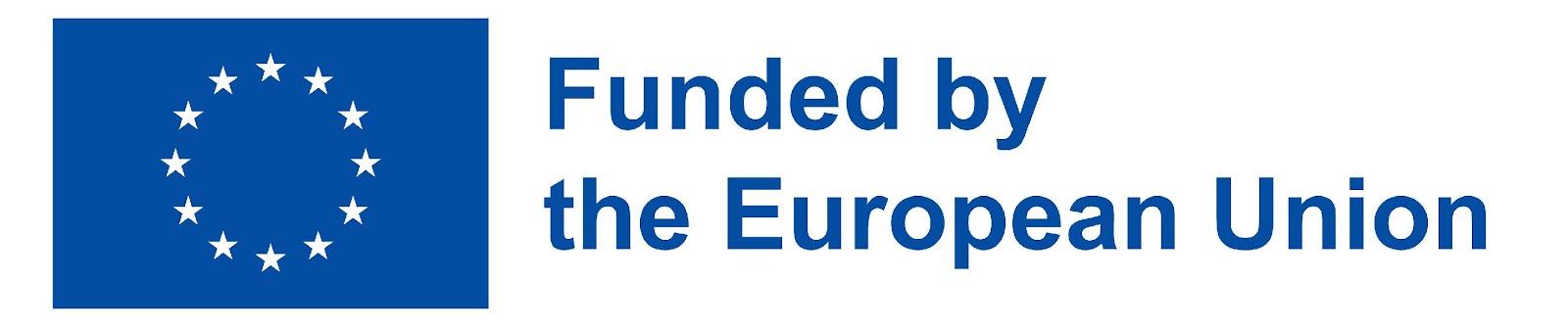 Επισκόπηση των χρηματοδοτικών αναγκών
Βραχυπρόθεσμες χρηματοδοτικές ανάγκες
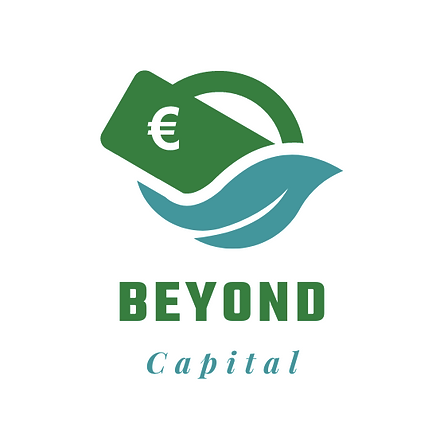 Θυμάστε το κεφάλαιο κίνησης;
Ανάγκη σε κεφάλαιο κίνησης : χρηματοοικονομικοί πόροι που απαιτούνται για την κάλυψη του λειτουργικού σας κύκλου
Αποκλίσεις μεταξύ λειτουργιών και πραγματικών ταμειακών ροών
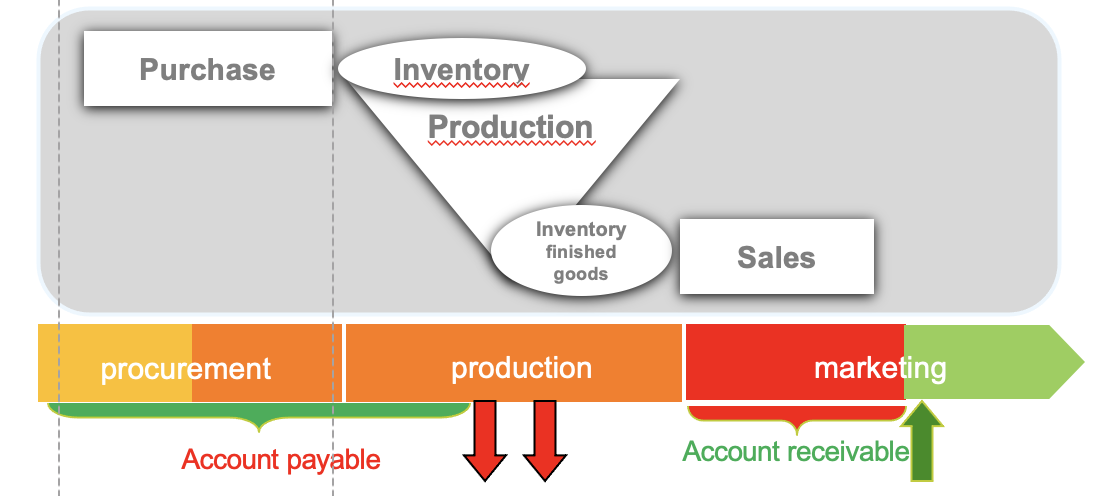 WCR = Λογαριασμοί εισπρακτέοι + Αποθέματα – Λογαριασμοί προς πληρωμή
(έκτακτα και χρηματοοικονομικά στοιχεία στην άκρη)
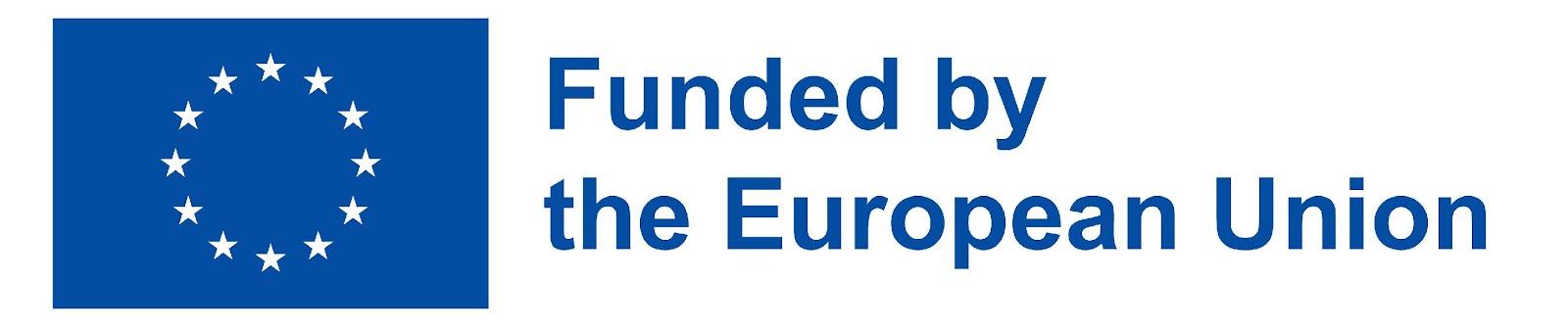 16
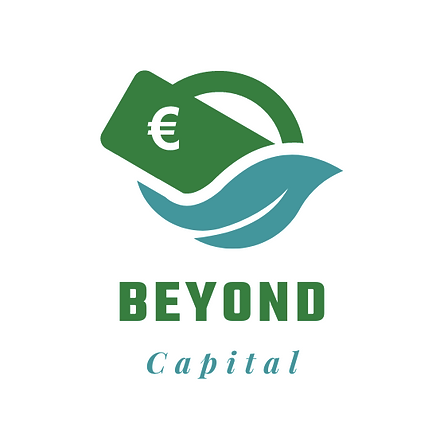 Ανάγκη σε κεφάλαιο κίνησης: μια εκτίμηση
Παλαιότερη εκτίμηση και τάση του WCR (Working Capital Requirement)
βοηθά στην πρόβλεψη μελλοντικών απαιτήσεων κεφαλαίου κίνησης (WCR)
συμβάλλει στον εντοπισμό δυνατοτήτων βελτίωσης της διαχείρισης των μετρητών σας
Διαχείριση οφειλετών και πιστωτών (βλ. ενότητα "πηγές χρηματοδότησης")

Με βάση τις προηγούμενες οικονομικές καταστάσεις + προβλέψεις σας :
Ημέρες εκκρεμών πωλήσεων : 
Πελάτες  προς είσπραξη/ακαθάριστες πωλήσεις x 365
Ημέρες Προμηθειών σε εκκρεμότητα (συμπεριλαμβανομένων των απλήρωτων μισθών και φόρων) : 
Προμηθευτές προς είσπραξη/ Ακαθάριστες αγορές x 365
WCR/ακαθάριστες πωλήσεις x 365 (περισσότερο ένας πρακτικός κανόνας)

Βάσει μόνο των προβλέψεων :
μέσος δείκτης DSO/DPO (σημείο αναφοράς για τον τομέα, κανονιστικοί περιορισμοί, όροι διαπραγμάτευσης) που εφαρμόζεται στην πρόβλεψη της κατάστασης λογαριασμού αποτελεσμάτων χρήσης
λειτουργικές προβλέψεις ταμειακών ροών (απεικόνιση του WCR καθ' όλη τη διάρκεια του έτους)
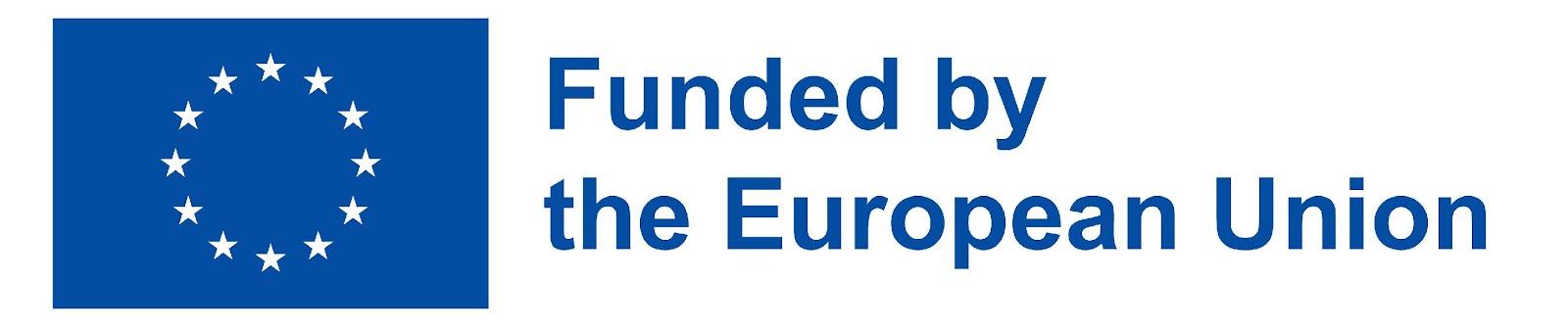 17
Επισκόπηση των χρηματοδοτικών αναγκών
Μακροπρόθεσμες χρηματοδοτικές ανάγκες
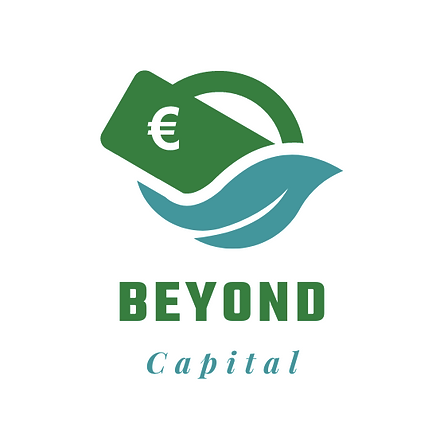 Επενδύσεις - αύξηση των περιουσιακών στοιχείων της επιχείρησης
Υλικά περιουσιακά στοιχεία : εγκαταστάσεις, μηχανήματα

Άυλα περιουσιακά στοιχεία : Ε&Α, ανάπτυξη νέων επιχειρηματικών ευκαιριών (χρηματοδότηση λειτουργικών ζημιών -> αύξηση της υπεραξίας της επιχείρησης)

Χρηματοοικονομικά περιουσιακά στοιχεία : ιδιοκτησία θυγατρικών, άλλες χρηματοοικονομικές επενδύσεις
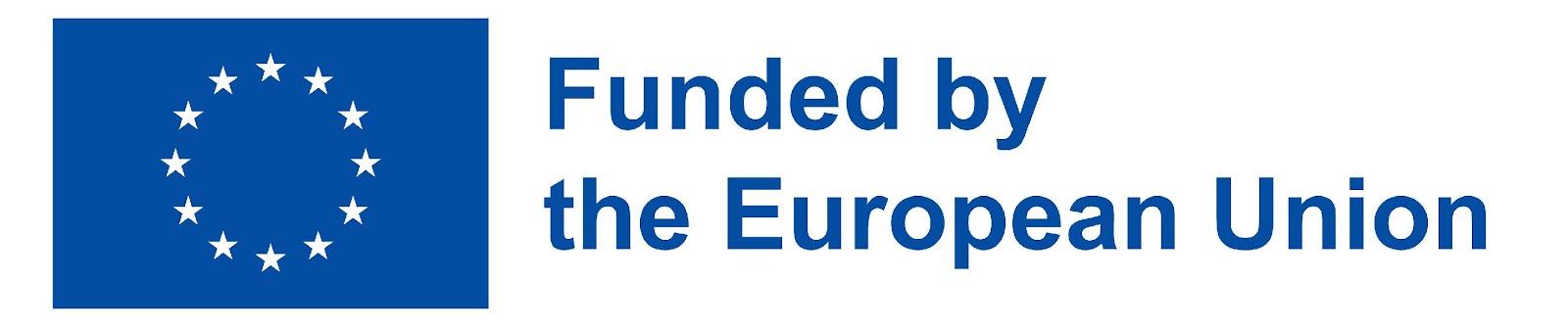 19
Βασικά εργαλεία υποστήριξης της αξιολόγησης των χρηματοδοτικών αναγκών
I- Χρηματοοικονομικές καταστάσεις: πώς αλληλεπιδρούν και ενσωματώνονται μεταξύ τους
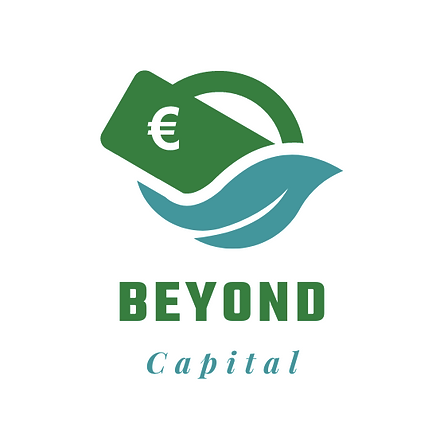 Δαπάνες που προκύπτουν από τις δραστηριότητες
COGS- Καύσιμα & Ενέργεια
 Γενικά έξοδα
 Μισθολογικό κόστος εργαζομένων- Κόστος χρηματοδότησης χρέους
Φόροι
 D&A
Παραγόμενο εισόδημα
Έσοδα
Επιχορηγήσεις
Αναστροφή πρόβλεψης ή απόσβεσης
Χρηματοοικονομικά έσοδα
Αποτέλεσμα
Παραγόμενος πλούτος 
(+ ή -)
Καθαρό εισόδημα
Κατάσταση εσόδων/κερδών: πιθανές λειτουργικές ταμειακές ροές που παράγονται από τη δραστηριότητά σας
Κατάσταση εσόδων/κερδών = πλούτος που δημιουργείται ή καταστρέφεται από την επιχείρηση

Παραγόμενος πλούτος ≠ παραγόμενα μετρητά
Ταμειακές ροές που δυνητικά παράγονται από τη δραστηριότητα = EBITDA (κέρδη προ φόρων, τόκων και αποσβέσεων)






Το EBITDA δεν αντικατοπτρίζει τις αποκλίσεις που δημιουργούνται από τους κύκλους παραγωγής/marketing (γνωστός και ως WCR ☺)

EBITDA n - Μεταβολή του WCR (n -(n-1)) = Λειτουργικές ταμειακές ροές n
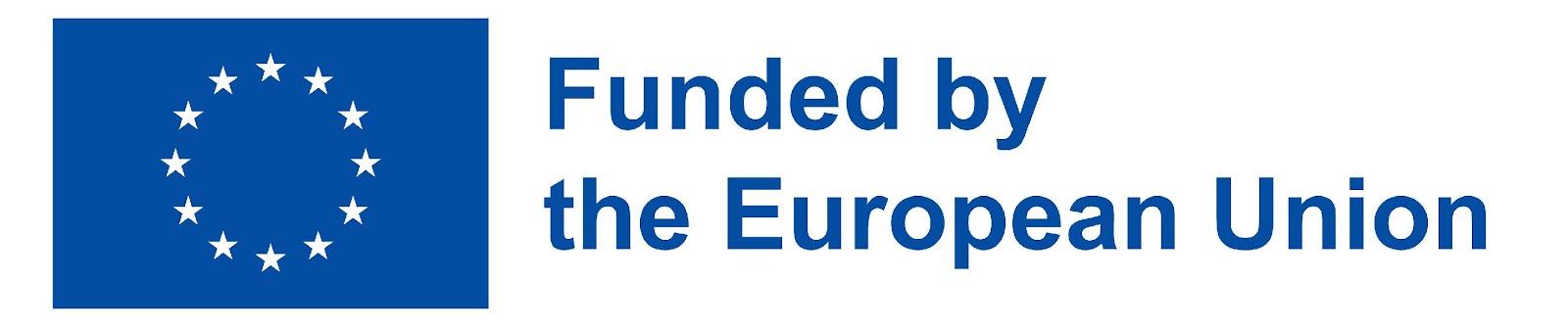 21
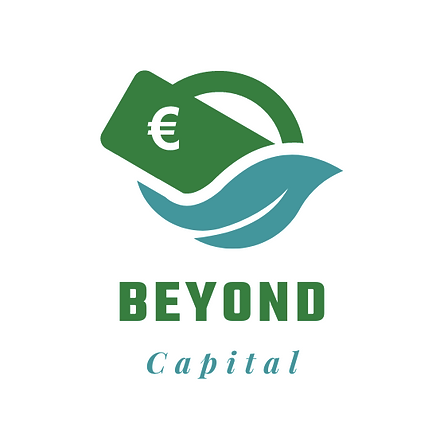 Ισολογισμός : τι κατέχει η επιχείρηση, τι οφείλει και τι αξίζει
Παρακολουθεί όλες τις ροές που δεν εμφανίζονται άμεσα στην κατάσταση εσόδων/κερδών.
Δίνει τη δυνατότητα να δούμε τις αποκλίσεις στις ταμειακές ροές του λειτουργικού κύκλου
Κυκλοφορούν ενεργητικό
(αποθέματα, εισπρακτέοι λογαριασμοί (πελάτες, χρηματοδότες...)- μετρητά)
Βραχυπρόθεσμες υποχρεώσεις
(πληρωτέοι λογαριασμοί -προμηθευτές, εργαζόμενοι, πρόνοια...- βραχυπρόθεσμο χρέος...)
Το επάνω μέρος αντικατοπτρίζει τον κύκλο λειτουργίας της επιχείρησης
Μη βραχυπρόθεσμες υποχρεώσεις
(μεσαίο/μικρό χρέος)
Μη κυκλοφορούντα περιουσιακά στοιχεία
(ιδιοκτησία, τεχνολογία, ...)
Το κάτω μέρος αντικατοπτρίζει την επενδυτική και χρηματοδοτική στρατηγική της επιχείρησης
Μετοχικό κεφάλαιο
(ίδια κεφάλαια, κέρδη εις νέον, καθαρά κέρδη)
Ενεργητικό = Υποχρεώσεις & ίδια κεφάλαια
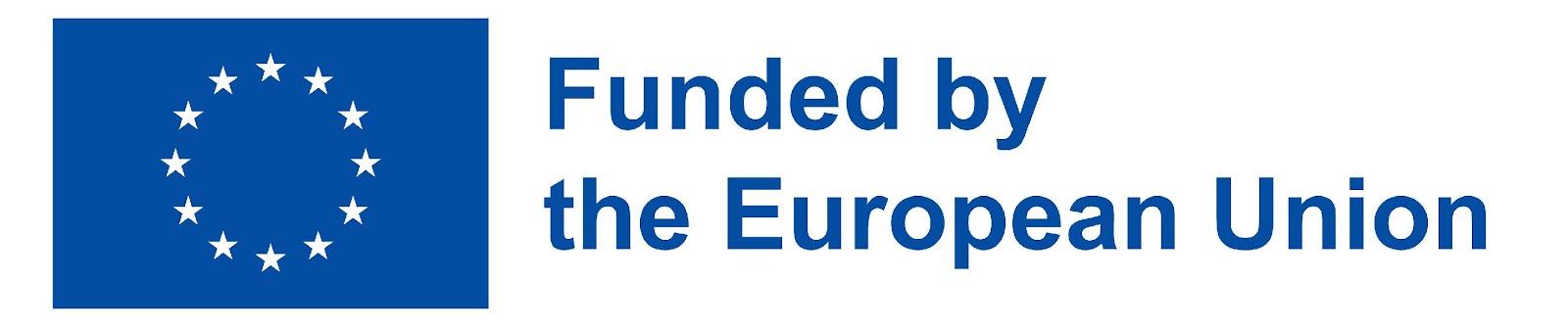 22
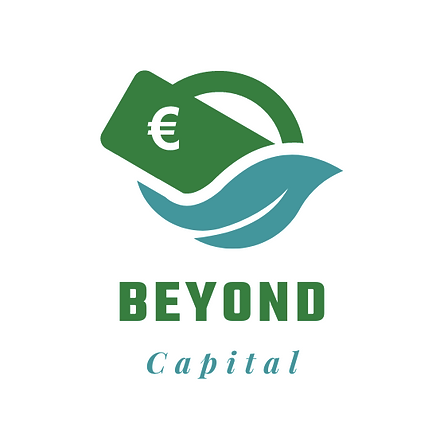 Ταμειακές ροές από λειτουργικές δραστηριότητες
Από την κατάσταση λογαριασμού εσόδων/κερδών και τον ισολογισμό στην κατάσταση ταμειακών ροών και την πρόβλεψη
Ταμειακές ροές από επενδυτικές δραστηριότητες
Κατάσταση λογαριασμού εσόδων
Έσοδα
Έξοδα
+ κύκλος λειτουργικών ταμειακών ροών
=
Ταμειακές ροές από χρηματοδοτικές δραστηριότητες
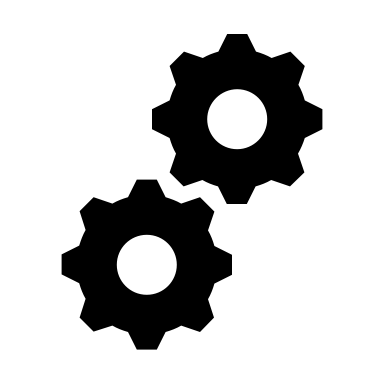 +
Κέρδη (ή ζημίες)
+ επενδυτικός κύκλος ταμειακών ροών
+
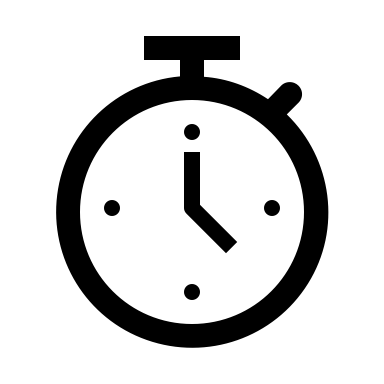 Περιουσιακά στοιχεία
Υποχρεώσεις
Ισολογισμός
Μετοχικό κεφάλαιο
=
Καθαρή κίνηση μετρητών
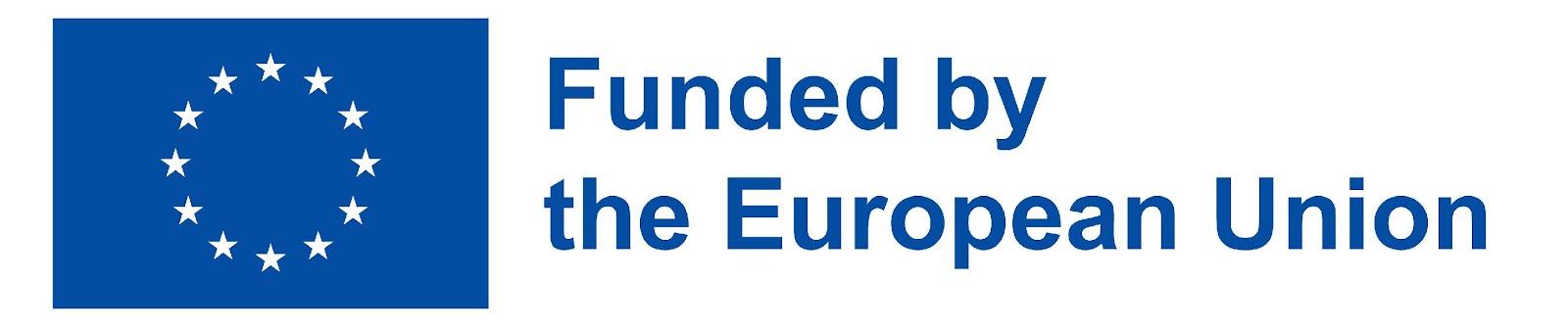 23
Βασικά εργαλεία υποστήριξης της αξιολόγησης των χρηματοδοτικών αναγκών
II- Η σημασία των προβλέψεων και των προβολών ταμειακών ροών για την αξιολόγηση των εργασιών, των επενδύσεων και των απαιτούμενων πόρων, των χρονοδιαγραμμάτων
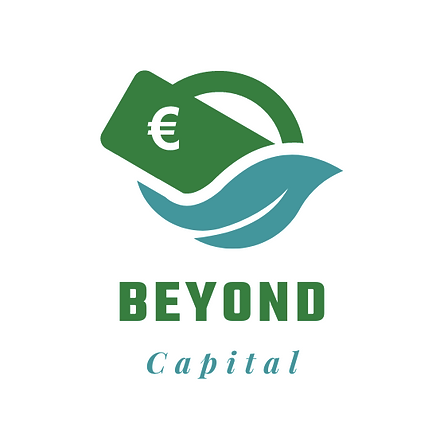 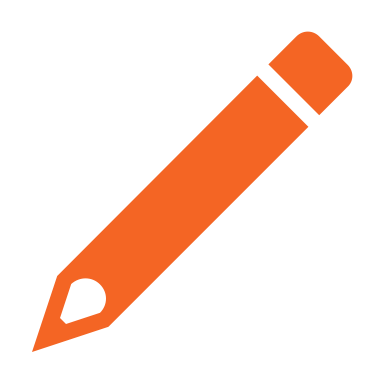 Μετατροπή μιας επένδυσης στις οικονομικές καταστάσεις
Λίγη εξάσκηση
Κατασκευαστική επιχείρηση αποκτά νέα οχήματα
Ταμειακές ροές από λειτουργικές δραστηριότητες
Έσοδα
Έξοδα
Κέρδη (ή ζημίες)
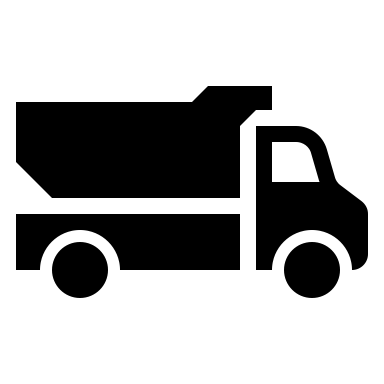 Ταμειακές ροές από επενδυτικές δραστηριότητες
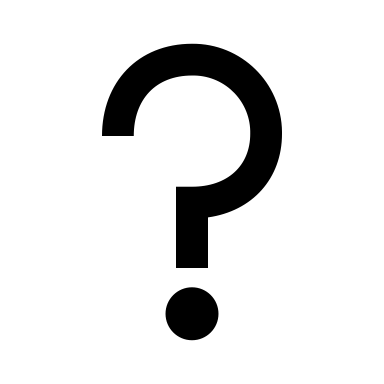 15.000 €
5 έτη - γραμμική απόσβεση
Απόκτηση στην αρχή του πρώτου έτους
0 αξία διάσωσης
Ταμειακές ροές από χρηματοδοτικές δραστηριότητες
Περιουσιακά στοιχεία
Υποχρεώσεις
Καθαρή κίνηση μετρητών
Μετοχικό κεφάλαιο
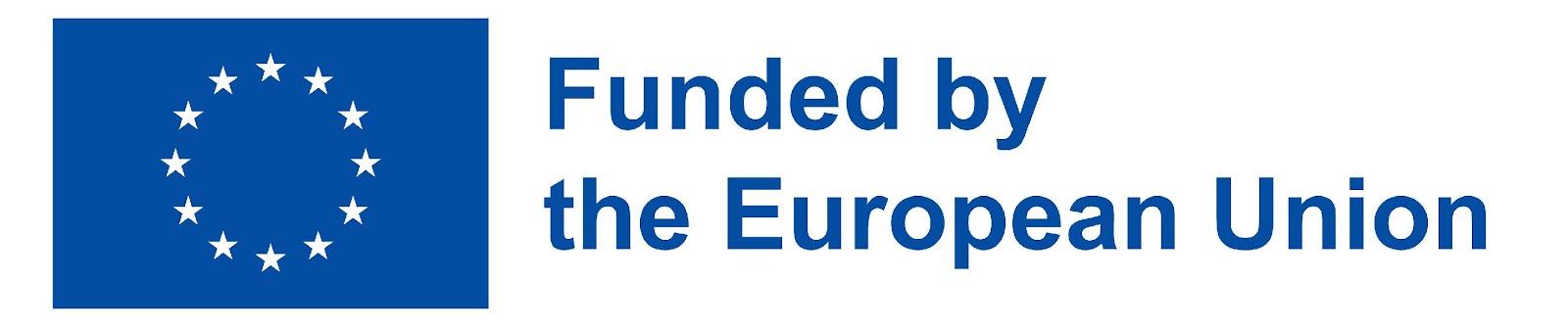 25
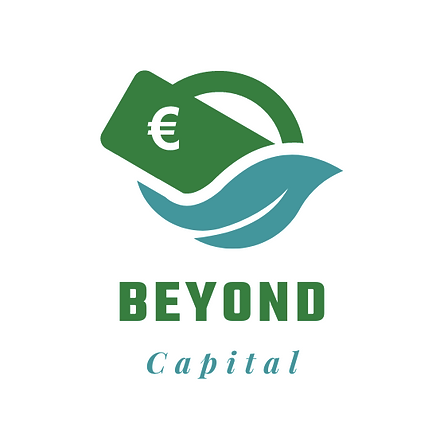 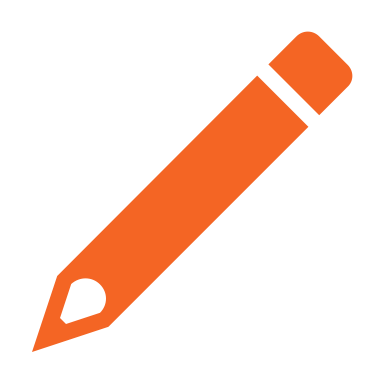 Μετατροπή μιας επένδυσης στις οικονομικές καταστάσεις
Λίγη εξάσκηση
Ταμειακές ροές από λειτουργικές δραστηριότητες
Kατασκευαστική επιχείρηση αποκτά νέα οχήματα
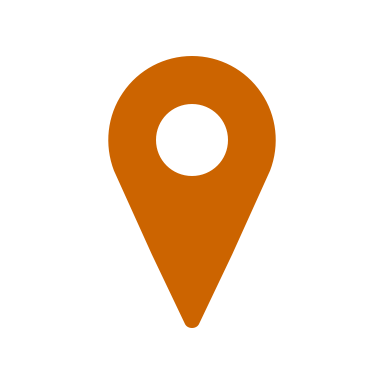 Έξοδα
Έσοδα
3
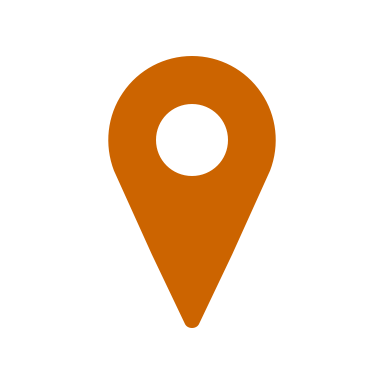 -15
Ταμειακές ροές από επενδυτικές δραστηριότητες
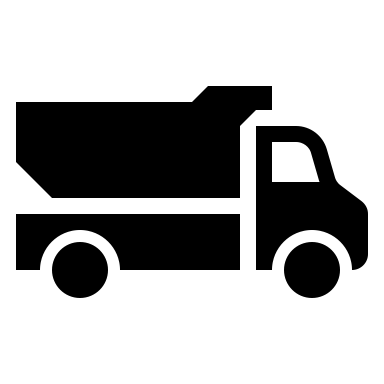 15.000 €
5 έτη - γραμμική απόσβεση
Απόκτηση στην αρχή του πρώτου έτους
0 αξία διάσωσης
Κέρδη (ή ζημίες)
Ταμειακές ροές από χρηματοδοτικές δραστηριότητες
Περιουσιακά στοιχεία
Υποχρεώσεις
Καθαρή κίνηση μετρητών
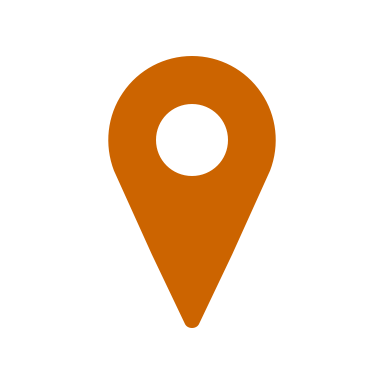 Μετοχικό κεφάλαιο
12
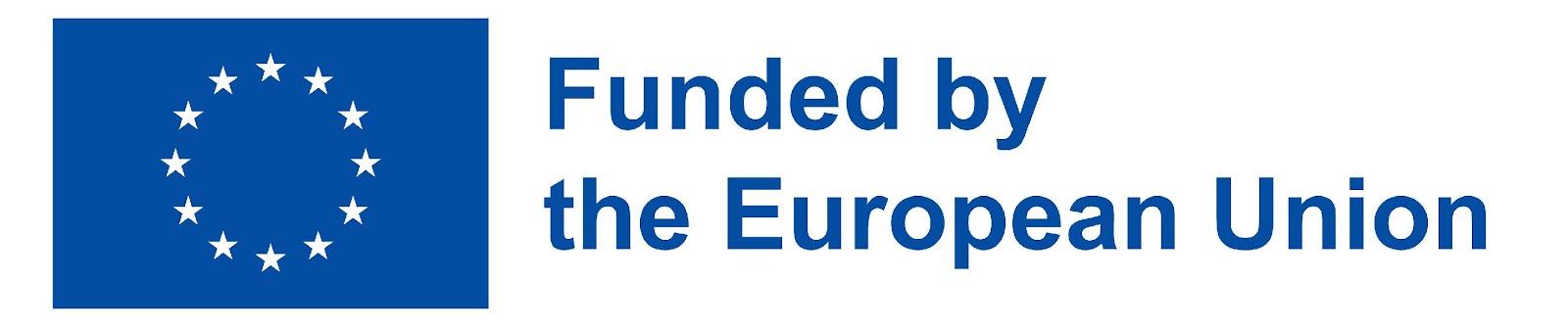 26
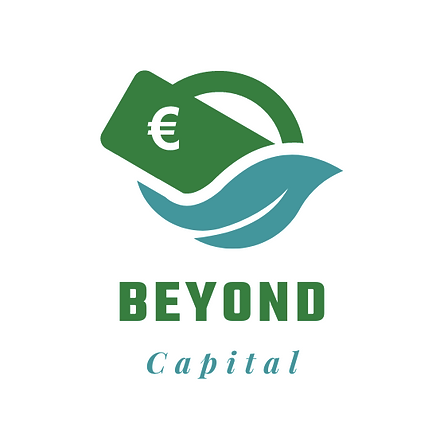 Ταμειακές ροές από λειτουργικές δραστηριότητες
Καθαρά έσοδα
Αποσβέσεις και άλλα μη ταμειακά (διαθέσιμα) στοιχεία (πρέπει να προστεθούν)
Μεταβολή των απαιτήσεων σε κεφάλαιο κίνησης
Τι περιλαμβάνει η κατάσταση ταμειακών ροών
Ταμειακές ροές από επενδυτικές δραστηριότητες
Αγορά εγκαταστάσεων, εξοπλισμού κ.λπ.
Πώληση μη επαναλαμβανόμενων περιουσιακών στοιχείων
Ταμειακές ροές από χρηματοδοτικές δραστηριότητες
Επιχορηγήσεις επενδύσεων
Έκδοση - επαναγορά μετοχών
Νέο χρέος - Αποπληρωμή χρέους
Καθαρή κίνηση μετρητών
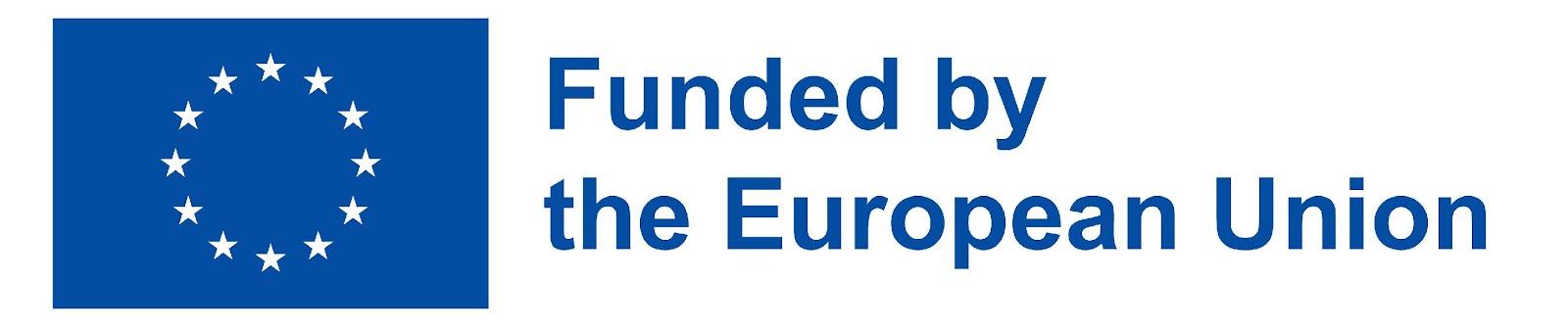 27
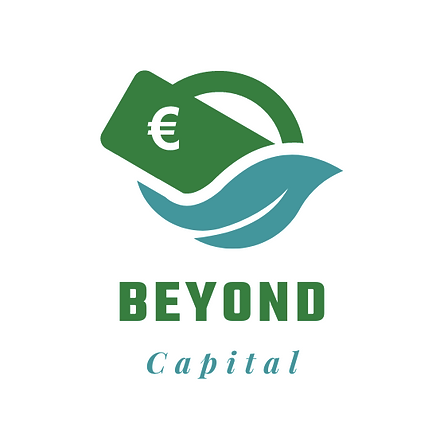 Ταμειακές ροές από λειτουργικές δραστηριότητες
Καθαρά έσοδα
Αποσβέσεις και άλλα μη ταμειακά διαθέσιμα στοιχεία (πρέπει να προστεθούν)
Μεταβολή των απαιτήσεων σε κεφάλαιο κίνησης
Σχέδιο χρηματοδότησης : πρόβλεψη ταμειακών ροών
Ταμειακές ροές από επενδυτικές δραστηριότητες
Αγορά εγκαταστάσεων, εξοπλισμού κ.λπ.
Πώληση μη επαναλαμβανόμενων περιουσιακών στοιχείων
Έτος 2
Έτος 3
Έτος 1
Ταμειακές ροές από χρηματοδοτικές δραστηριότητες
Επιχορηγήσεις επενδύσεων
Έκδοση μετοχών
Νέο χρέος 
Αποπληρωμή χρέους
Καθαρή κίνηση μετρητών
Ταμειακή θέση έτος n-1
Σύνολο
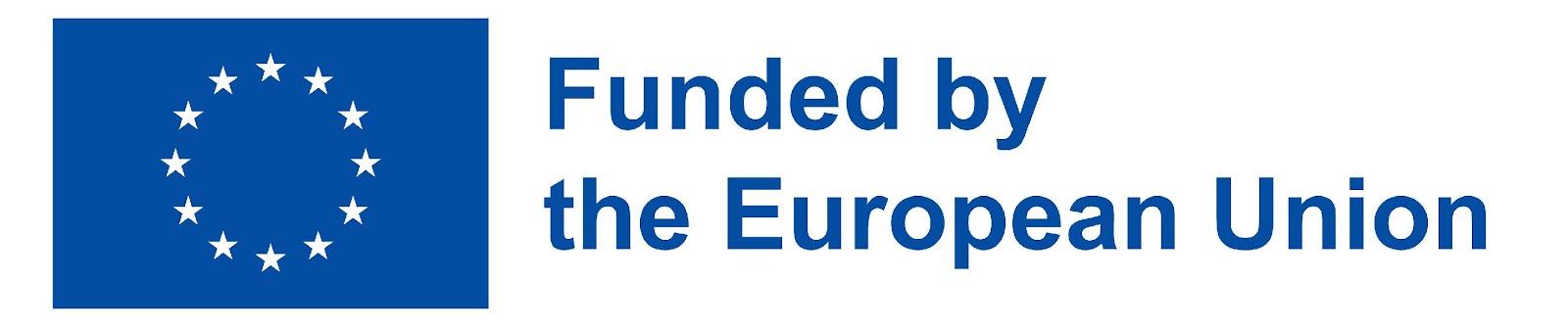 28
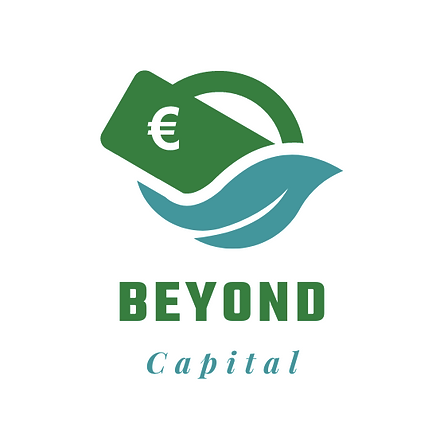 Τι πρέπει να φαίνεται στην πρόβλεψη ταμειακών ροών (ή στο σχέδιο χρηματοδότησης)
Τύπος χρηματοδότησης :
Νέο χρέος ,
Αύξηση του μετοχικού κεφαλαίου (μέσω επιχορηγήσεων επενδύσεων, έκδοσης νέων μετοχών...),
Αυτοχρηματοδότηση (σκάψτε στους δικούς σας πόρους για να χρηματοδοτήσετε την ανάπτυξη - αντί να τους χρησιμοποιείτε ως μοχλό πίεσης- ) ,

Μερικοί δείκτες που σχετίζονται με την ικανότητα χρέους : 
MLT Χρέος/Μετοχικό κεφάλαιο
MLT Χρέος/EBITDA 
Ετήσια αποπληρωμή MLT/EBITDA
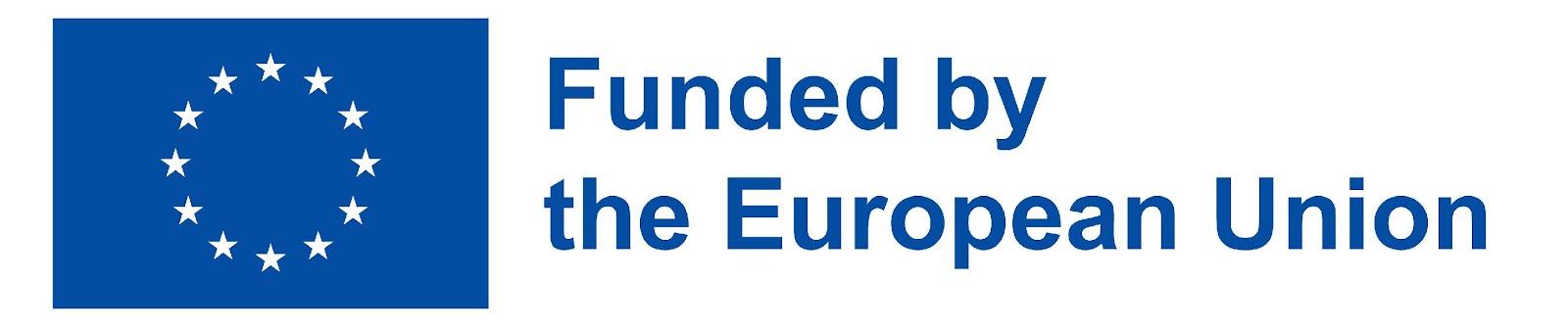 29
Πηγές χρηματοδότησης
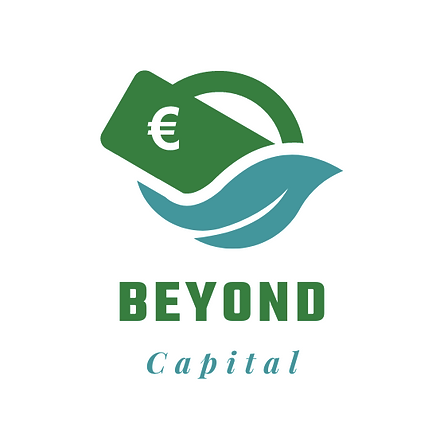 Πηγές χρηματοδότησης - αποποίηση ευθυνών
Οι πηγές χρηματοδότησης που προσδιορίζονται σε αυτή την ενότητα είναι γενικά διαθέσιμες με τη μία ή την άλλη μορφή στις περισσότερες δικαιοδοσίες της ΕΕ.  Ωστόσο, πρέπει να σημειωθεί ότι η προσέγγιση μπορεί να διαφέρει μεταξύ των δικαιοδοσιών, ιδίως όσον αφορά τις πιο εξειδικευμένες πηγές χρηματοδότησης. 

Σε κάθε πηγή χρηματοδότησης θα αναφέρεται ο κατά προσέγγιση/εκτιμώμενος χρόνος παράδοσης που απαιτείται. Αυτός βασίζεται στο επίπεδο πολυπλοκότητας, είναι ενδεικτικός και μπορεί να διαφέρει από τη μία δικαιοδοσία στην άλλη.
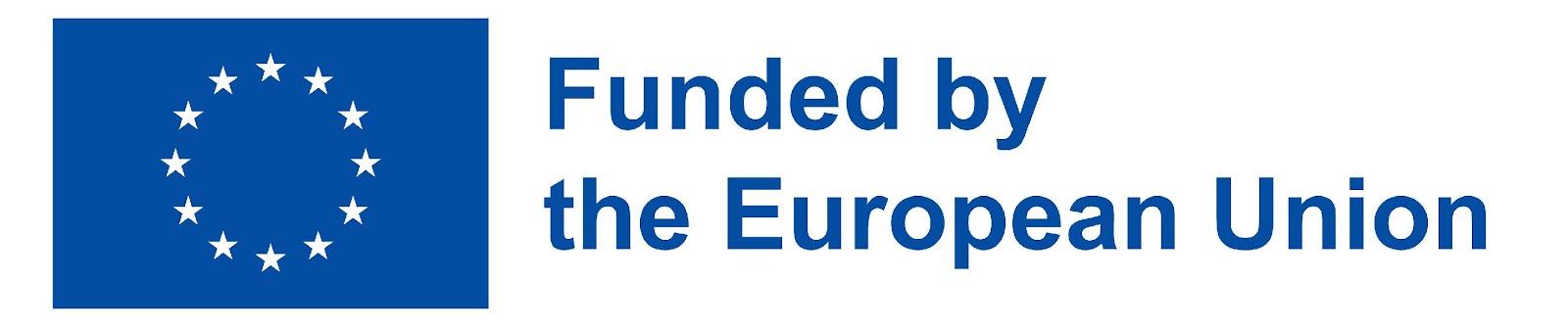 31
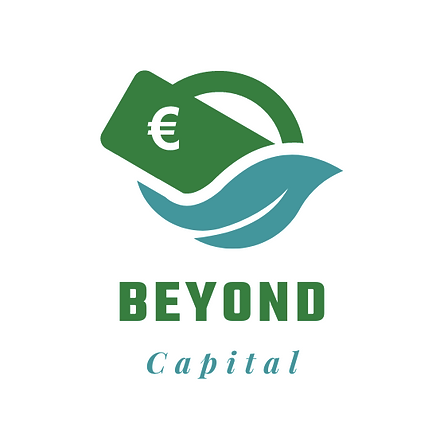 Δομή χρηματοδότησης
Χρηματοδότηση των κοινωνικών επιχειρήσεων
Έντυπο-φόρμα χρηματοδότησης
Εσωτερική χρηματοδότηση
Εξωτερική χρηματοδότηση
Πηγή χρηματοδότησης
Διαχείριση οφειλετών, πιστωτών και αποθεμάτων
Μέτοχοι - υφιστάμενοι ή νέοι
Χρέος, από την κεφαλαιαγορά, τράπεζες
επιχορηγήσεις, crowdfunding, προσδοκίες
Αδιανέμητα κέρδη/ μέτοχοι
Χρηματοδοτικό μέσο
Νέοι κεφαλαιούχοι, άγγελοι, επενδυτές επιχειρηματικού κινδύνου
Δομές μερισμάτων
Ταμειακές ροές
Χρέος, υπερανάληψη, ενδιάμεσο κεφάλαιο, υβριδικές δομές
Μετοχικό κεφάλαιο, χρέος, ενδιάμεσο κεφάλαιο
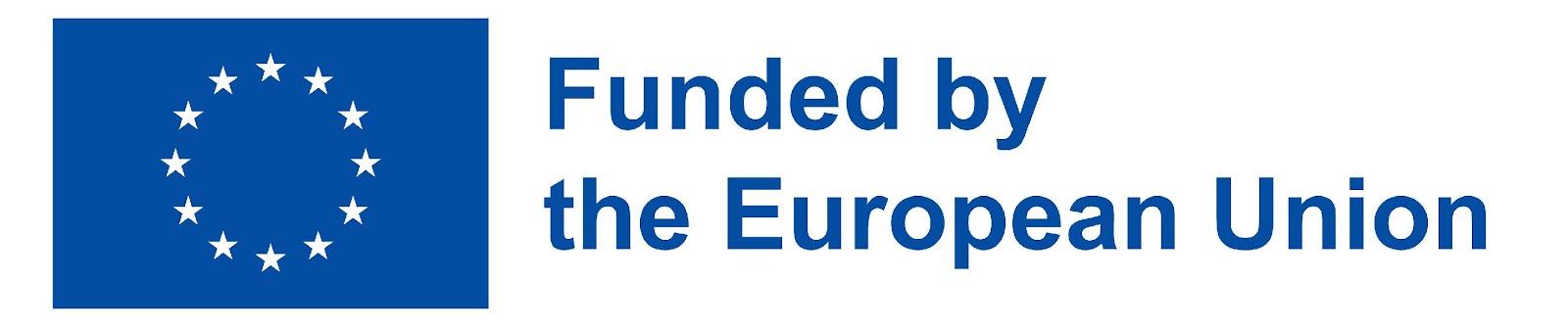 32
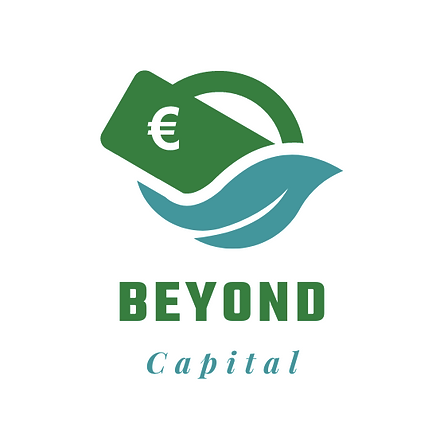 Εσωτερική χρηματοδότηση - Βελτίωση ταμειακών ροών
Εξωτερικές πληρωμές
Πληρωμή μερισμάτων
Ροές εισοδήματος
Ροές εισοδήματος
Οφειλέτες
Πιστωτές
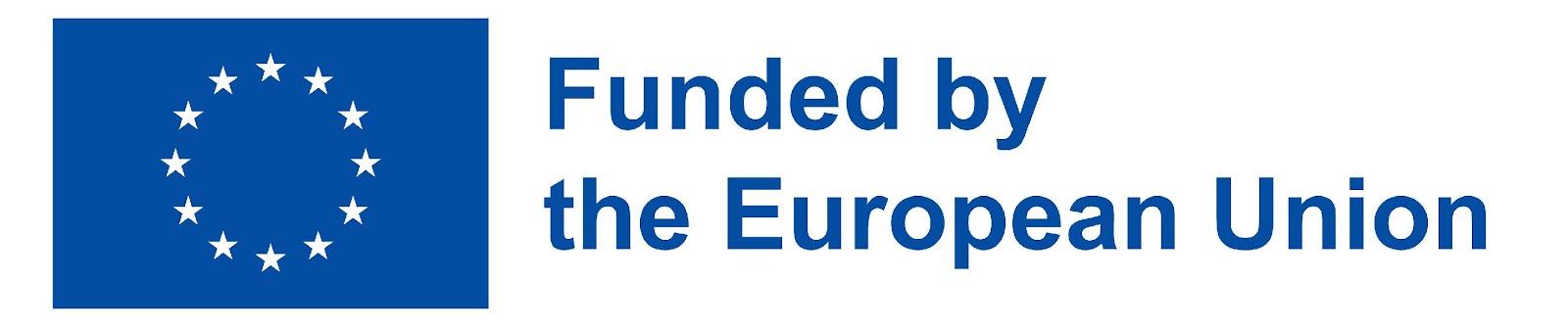 33
Εσωτερικές λειτουργίες
Διαχείριση αποθεμάτων
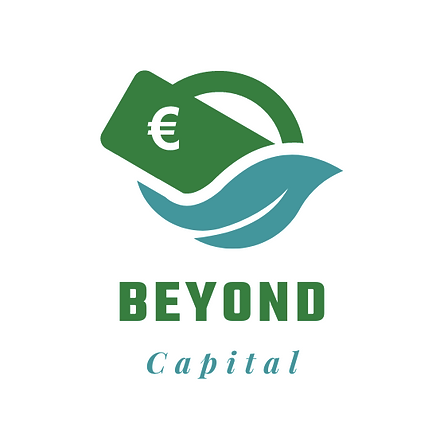 Εσωτερικές πηγές χρηματοδότησης
Αδιανέμητα κέρδη

Ο μέτοχος μπορεί να επιλέξει να παρακρατήσει τη διανομή κερδών μέσω της καταβολής μερίσματος ή να επιλέξει τη διανομή μετοχών μπόνους αντί για μετρητά.
Αυτή η πηγή χρηματοδότησης είναι μία από τις πιο εύκολες στην εφαρμογή και επηρεάζει θετικά τις βραχυπρόθεσμες ταμειακές ροές όσον αφορά τα αδιανέμητα κέρδη που διατηρούνται σε μετρητά.
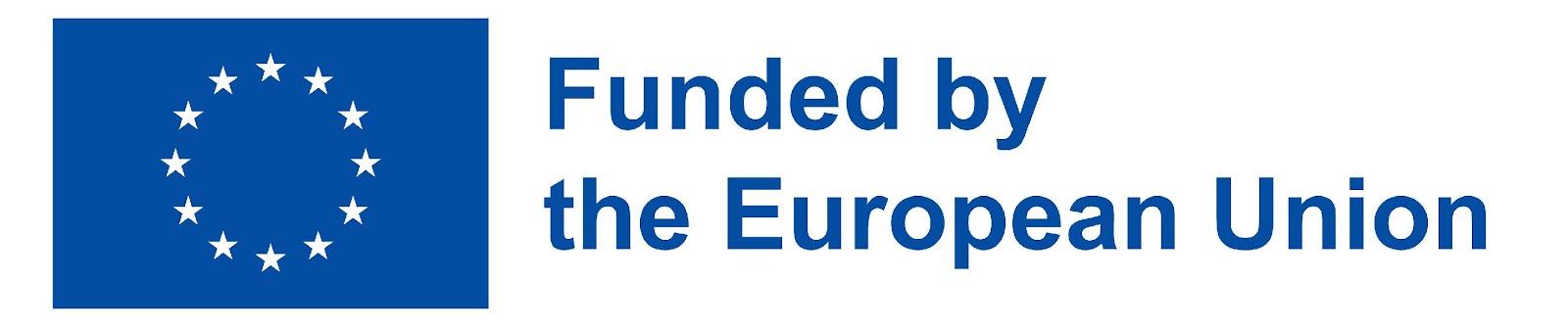 34
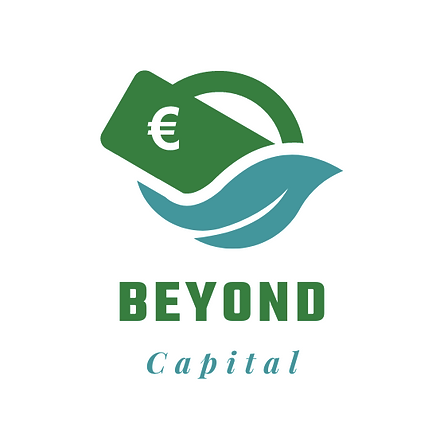 Εσωτερικές πηγές χρηματοδότησης
Αδιανέμητα κέρδη

Ο μέτοχος μπορεί να μην είναι ευχαριστημένος με την απώλεια εισοδήματος από μερίσματα και οι τιμές των μετοχών μπορεί να επηρεαστούν αρνητικά
Η τιμή της μετοχής στην αγορά είναι η εκτίμηση της αγοράς για τα μελλοντικά κέρδη.  Η χρήση των αδιανέμητων κερδών πρέπει να αντανακλάται σε υψηλότερη κερδοφορία και υψηλότερη τιμή της μετοχής
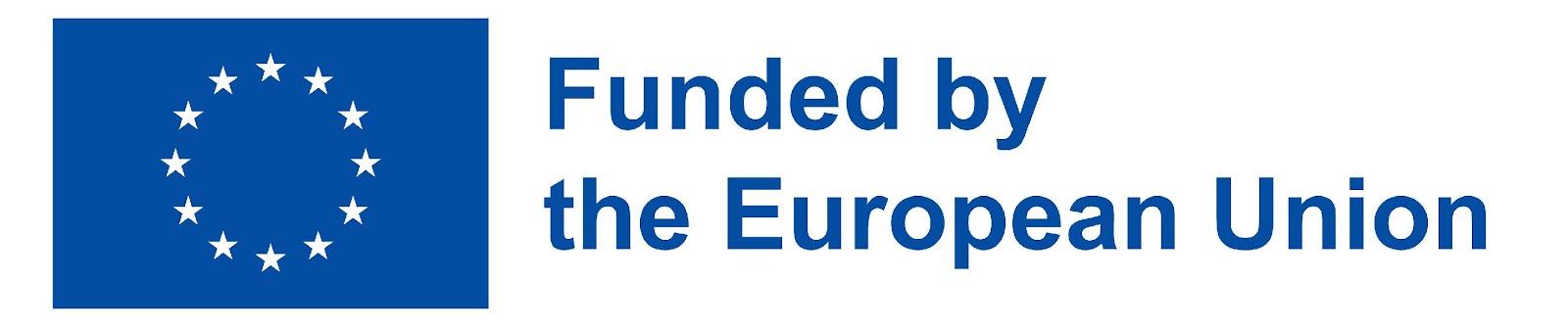 35
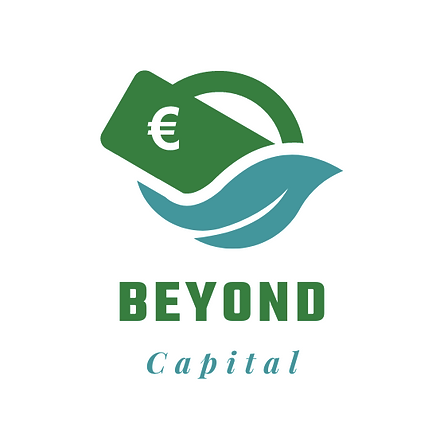 Εσωτερικές πηγές χρηματοδότησης
Διαχείριση οφειλετών
Εφαρμογή αυστηρού πιστωτικού ελέγχου και διαχείριση των ατομικών πληρωμών των οφειλετών 
Μείωση των πιστώσεων που επιτρέπονται στους οφειλέτες για τη βελτίωση των ταμειακών ροών
Πώληση μόνο με μετρητά 
Χρέωση τόκων επί ληξιπρόθεσμων οφειλών
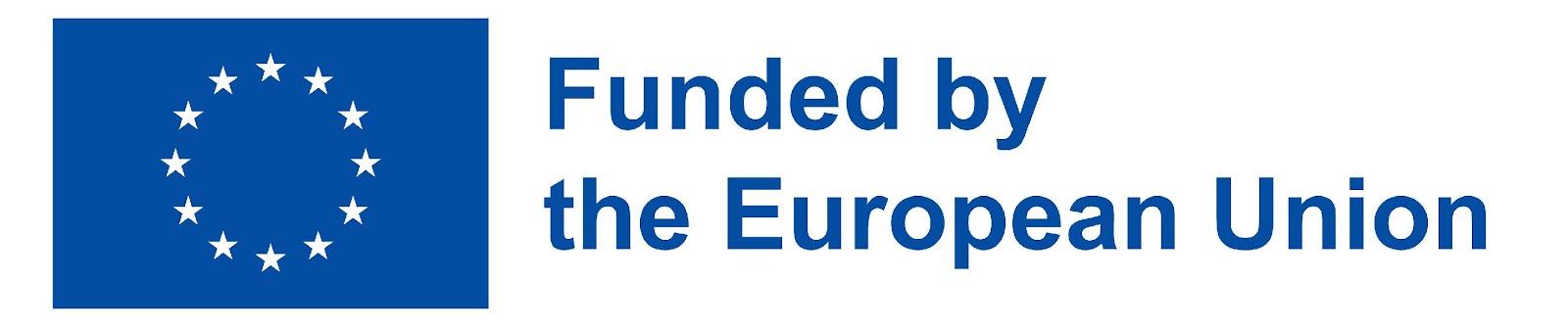 36
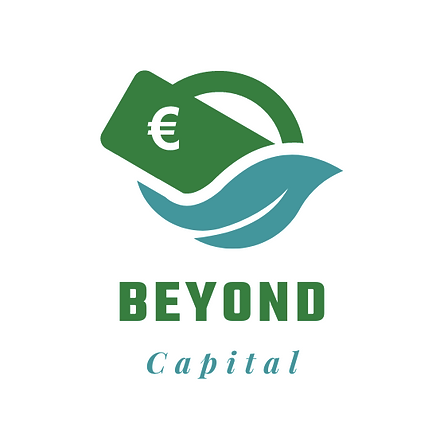 Εσωτερικές πηγές χρηματοδότησης
Διαχείριση οφειλετών
Η εφαρμογή αυστηρού πιστωτικού ελέγχου μπορεί να οδηγήσει στην ύπαρξη δυσαρεστημένων πελατών
ο ανταγωνισμός μπορεί να μην επιτρέπει χαμηλούς/μηδενικούς όρους πίστωσης 
Οι πωλήσεις μεταξύ επιχειρήσεων-ιδιωτών μπορεί να γίνονται με μετρητά, οι πωλήσεις μεταξύ επιχειρήσεων είναι απίθανο να γίνονται στη βάση μετρητών.
Το προσωπικό πωλήσεων μπορεί να επηρεαστεί αρνητικά από τους νέους πιστωτικούς όρους
Μπορεί να υπάρχουν νομικά και πρακτικά ζητήματα σχετικά με τη χρέωση τόκων επί ληξιπρόθεσμων υπολοίπων.
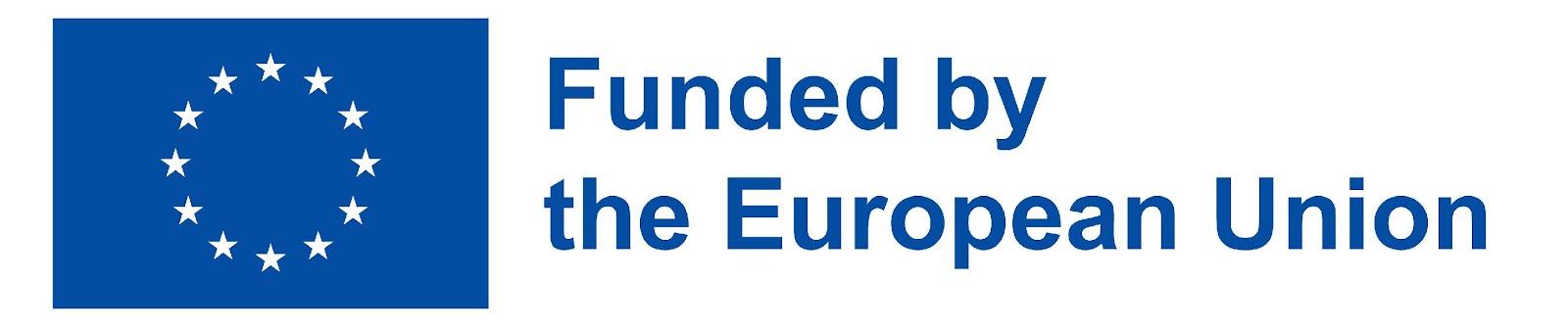 37
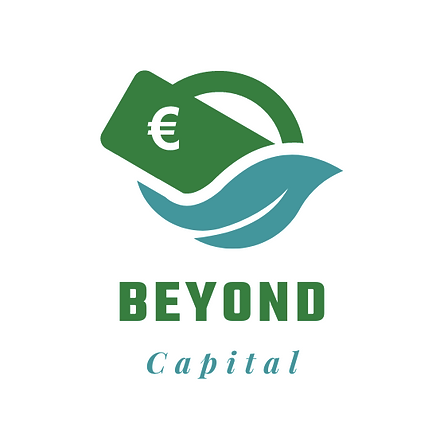 Εσωτερικές πηγές χρηματοδότησης
Διαχείριση πιστωτών
Συμφωνήστε με τους προμηθευτές σε ευρύτερες πιστωτικές προθεσμίες
Οι καθυστερήσεις πληρωμών προς τους πιστωτές θα επηρεάσουν θετικά τις ταμειακές ροές
Η δέσμευση για όγκο αγορών/συχνότητα πληρωμών θα μπορούσε να βελτιώσει τους πιστωτικούς όρους
Η βελτίωση της σχέσης με τους προμηθευτές μπορεί να οδηγήσει σε ευνοϊκότερους πιστωτικούς όρους 
Η θετική αναφορά από τις τράπεζες μπορεί να βελτιώσει τους πιστωτικούς όρους
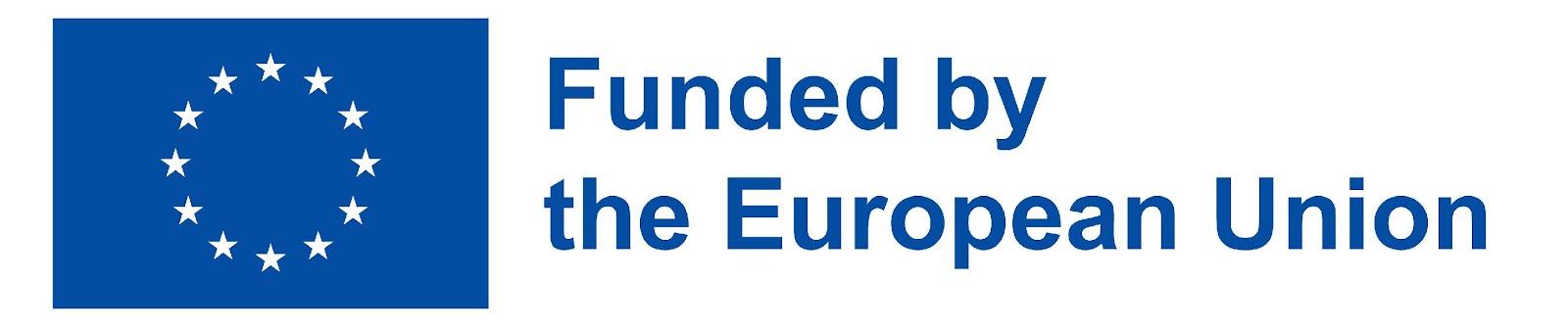 38
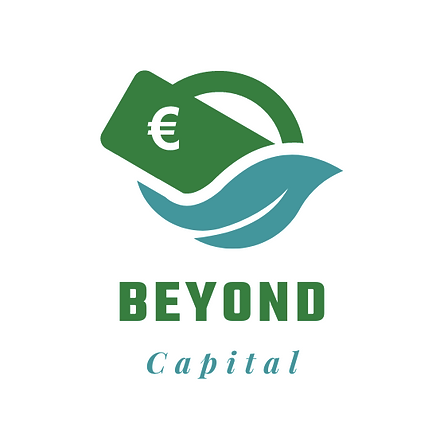 Εσωτερικές πηγές χρηματοδότησης
Διαχείριση πιστωτών
Οι μη εγκεκριμένες καθυστερήσεις μπορεί να οδηγήσουν σε μείωση της εμπιστοσύνης των πιστωτών
Οι ευρύτεροι όροι πίστωσης μπορεί να οδηγήσουν σε χαμηλότερα πιστωτικά όρια και μικρότερο όγκο αγορών.
Ο ανταγωνισμός μπορεί να γίνει εντονότερος εάν οι προμηθευτές αναζητήσουν εναλλακτικές σχέσεις
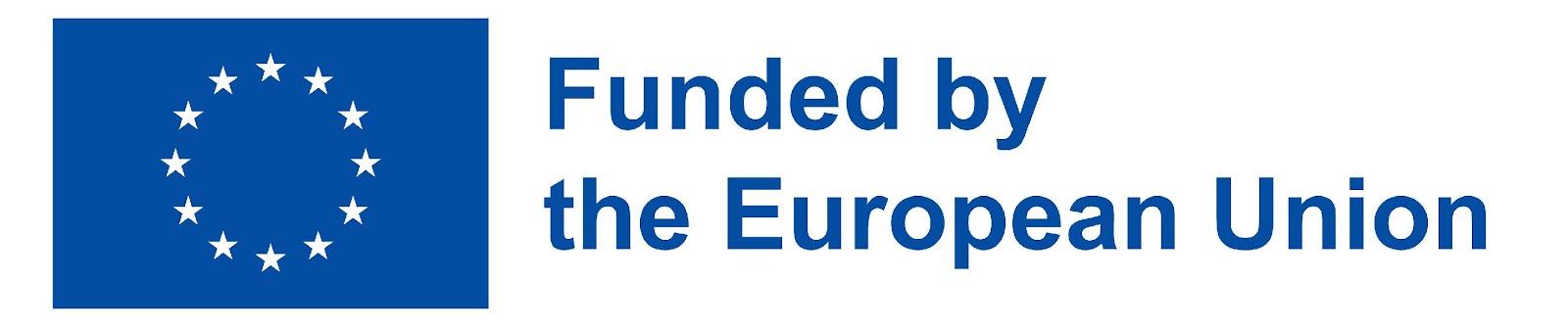 39
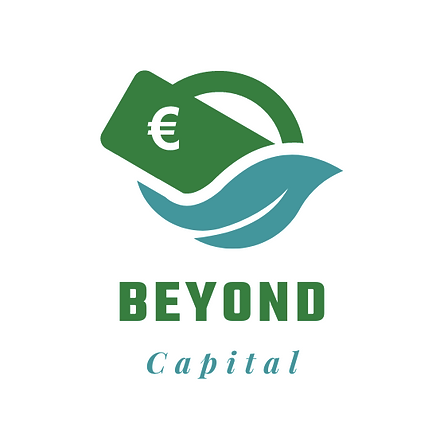 Εσωτερικές πηγές χρηματοδότησης
Διαχείριση αποθεμάτων
Τα χαμηλότερα επίπεδα αποθεμάτων με τη χρήση στρατηγικών «απλά στην ώρα τους" θα οδηγήσουν σε καλύτερες ταμειακές ροές που σχετίζονται με τις αγορές.
Τα χαμηλότερα επίπεδα αποθεμάτων μειώνουν τον κίνδυνο παλαιών / απαρχαιωμένων / ληγμένων αποθεμάτων.
Τα χαμηλότερα επίπεδα αποθεμάτων μειώνουν το κόστος διαχείρισης αποθήκης / το κόστος ενοικίασης / την απογραφή, την ασφάλεια, τις κλοπές.
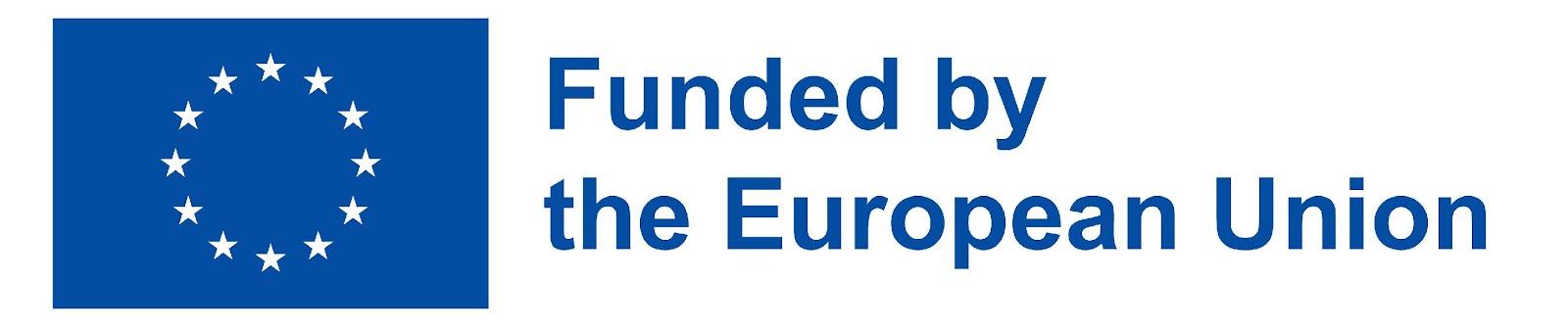 40
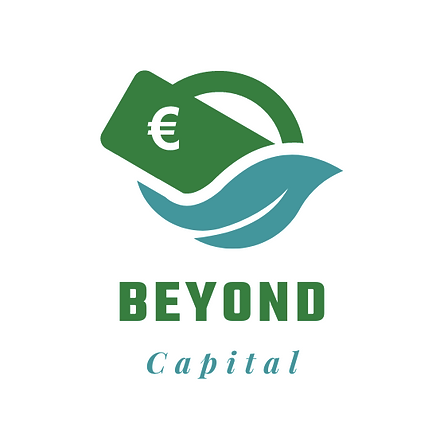 Εσωτερικές πηγές χρηματοδότησης
Διαχείριση αποθεμάτων
Τα χαμηλότερα επίπεδα αποθεμάτων ενδέχεται να μειώσουν τις πωλήσεις λόγω εξάντλησης αποθεμάτων
Η ικανοποίηση και η αφοσίωση των πελατών (ιδίως των επιχειρήσεων) μπορεί να επηρεαστούν αρνητικά.
Οι προσπάθειες μείωσης των αποθεμάτων μπορεί να οδηγήσουν σε εκπτώσεις
Τα χαμηλότερα επίπεδα αποθεμάτων ενδέχεται να μειώσουν τον όγκο των μεμονωμένων αγορών και να αυξήσουν τη συχνότητα, προσθέτοντας κόστος φορτίου/μεταφοράς/διοίκησης.
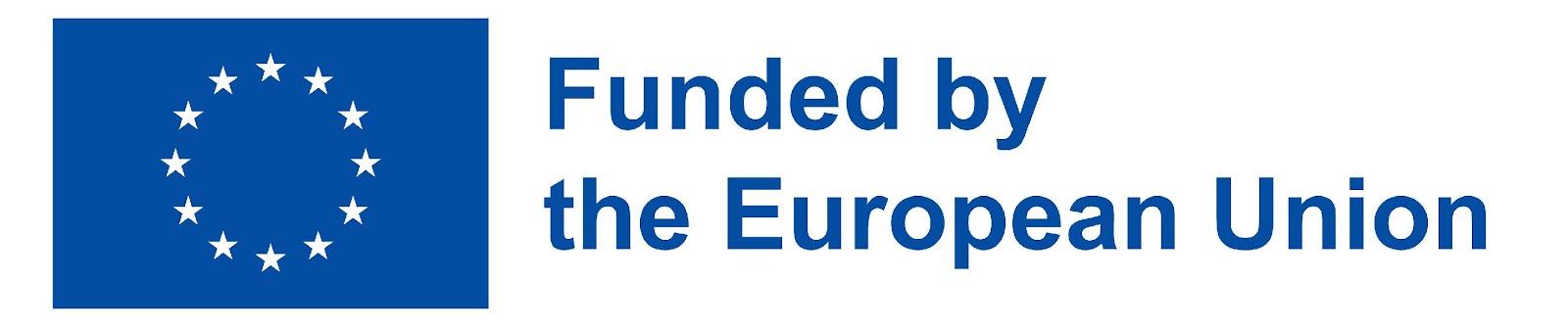 41
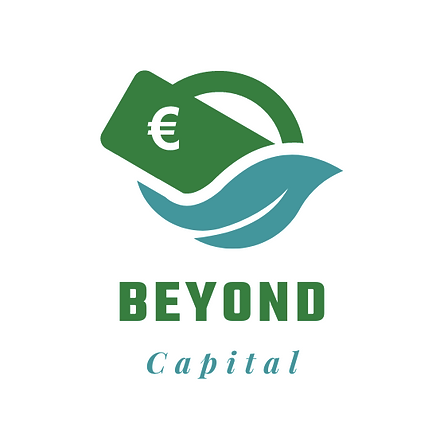 Εξωτερική χρηματοδότηση - Πηγές εσόδων
Μετοχικό κεφάλαιο, επενδυτές επιχειρηματικών συμμετοχών, επενδυτές-άγγελοι
Δημόσια κεφάλαια
Εταιρικά ομόλογα,
Ροές εισοδήματος
Ροές εισοδήματος
Τραπεζική χρηματοδότηση: δάνεια ή υπεραναλήψεις
Factoring, χρηματοδοτική μίσθωση
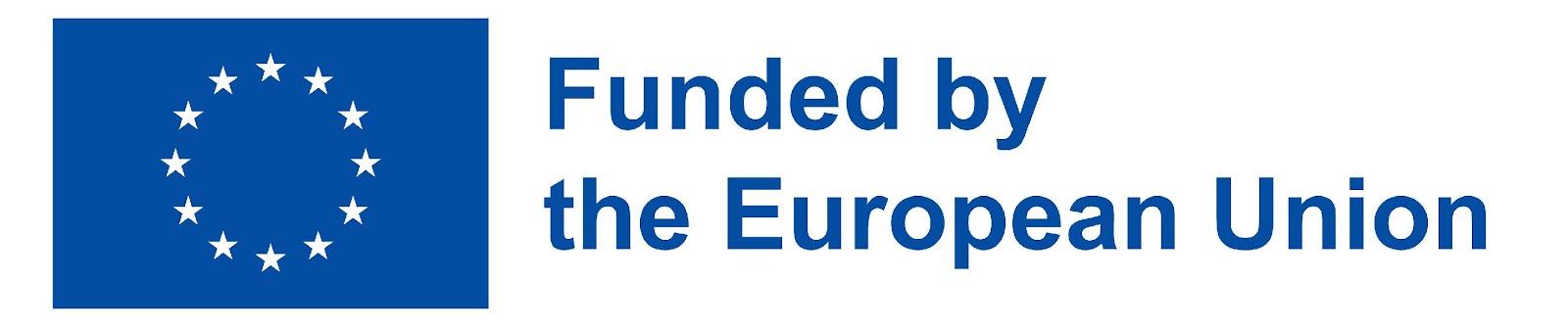 42
Ιδιωτικά κεφάλαια
Επιχορηγήσεις, ενισχύσεις προς τη βιομηχανία, crowdfunding
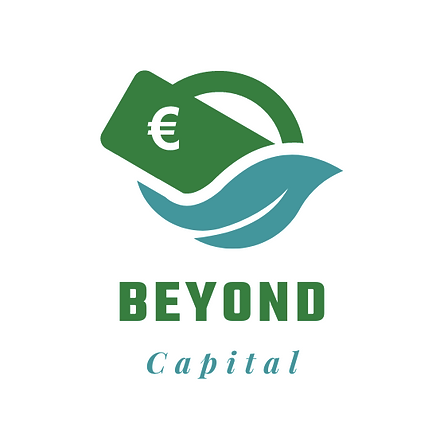 Εξωτερικές πηγές χρηματοδότησης
Υφιστάμενοι μέτοχοι
Οι υφιστάμενοι μέτοχοι μπορεί να δελεαστούν να αυξήσουν την επένδυσή τους στο κεφάλαιο της εταιρείας
Οι μέτοχοι μπορεί να δελεαστούν να εκδώσουν δάνειο μετόχων στην επιχείρηση
Οι μέτοχοι μπορεί να δελεαστούν να παράσχουν προσωπικά περιουσιακά στοιχεία που θα χρησιμοποιηθούν ως εγγύηση ή να εκδώσουν εγγυήσεις υπέρ εξωτερικών δανειστών ως εγγύηση.
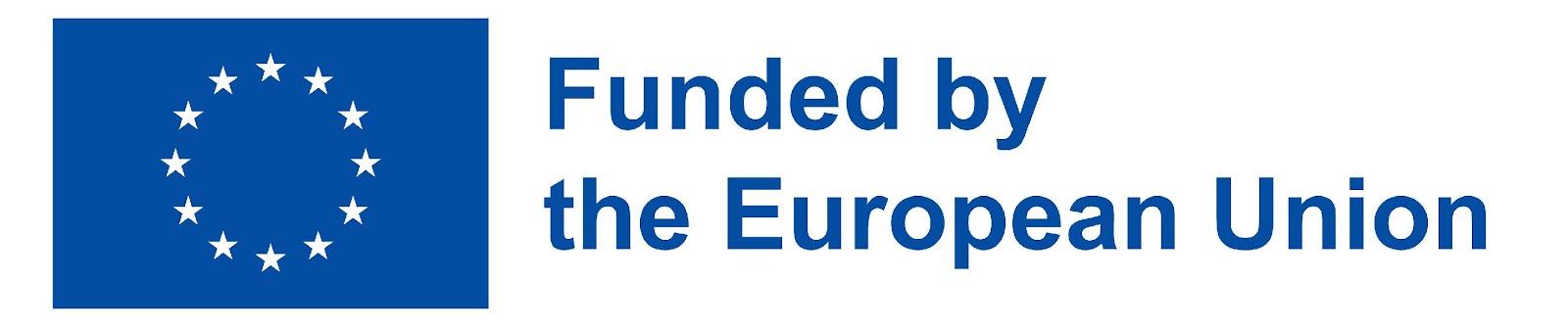 43
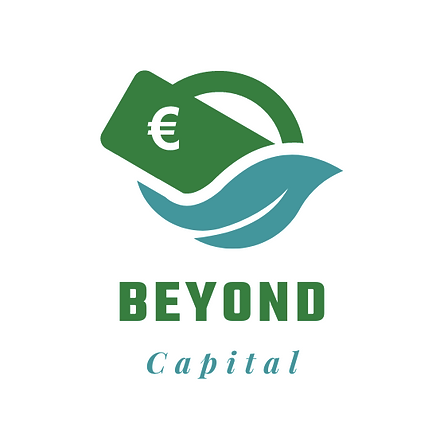 Εξωτερικές πηγές χρηματοδότησης
Υφιστάμενοι μέτοχοι
Οι υφιστάμενοι μέτοχοι μπορεί να μην είναι πρόθυμοι να επενδύσουν περαιτέρω
Η έλλειψη επενδύσεων από τους μετόχους μπορεί να θεωρηθεί ως έλλειψη εμπιστοσύνης από τους εξωτερικούς δανειστές.
Τα δάνεια των μετόχων συνήθως δεν αντιμετωπίζονται ευνοϊκά από τις τράπεζες. 
Η υψηλή δανειακή επιβάρυνση προς μετοχικό κεφάλαιο μπορεί να οδηγήσει στην αντίληψη ότι οι ιδιοκτήτες μοιράζονται τον κίνδυνο σε χαμηλό επίπεδο.
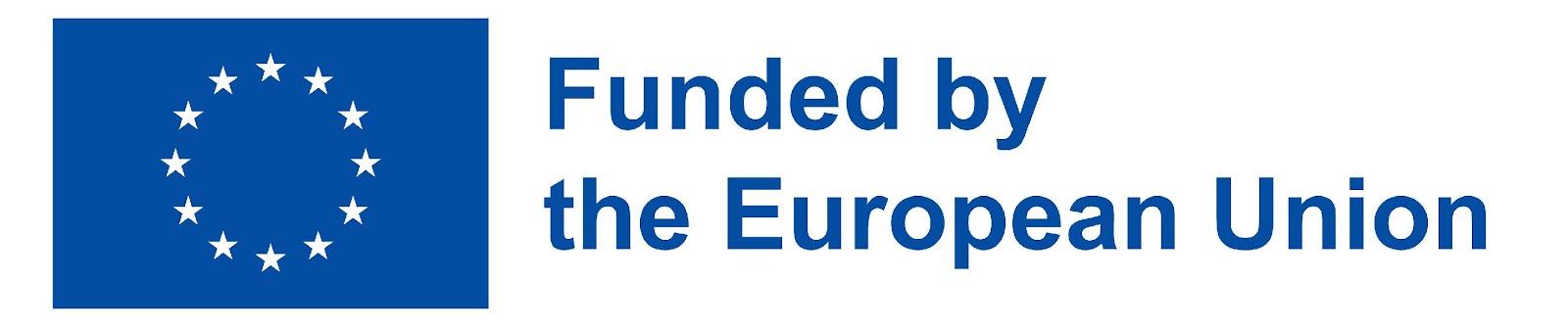 44
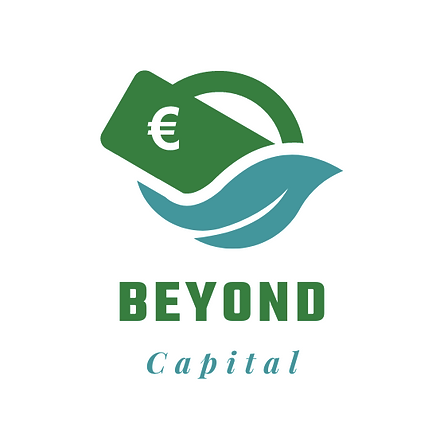 Εξωτερικές πηγές χρηματοδότησης
Επενδυτές επιχειρηματικών κεφαλαίων / 
επενδυτές-άγγελοι
Τρίτοι επενδυτές μπορούν να δελεαστούν να επενδύσουν στην επιχείρηση, έναντι της πώλησης υφιστάμενων ή νέου μετοχικού κεφαλαίου.
Η επένδυση μετοχικού κεφαλαίου θα ήταν χρήσιμη, δεδομένου ότι δεν έχει υποχρεώσεις τόκων
Ανάλογα με τη δικαιοδοσία, υπάρχουν επενδυτές επιχειρηματικών κεφαλαίων που ειδικεύονται στην υποστήριξη κοινωνικών επιχειρήσεων και διαθέτουν ειδικά κεφάλαια για το σκοπό αυτό.
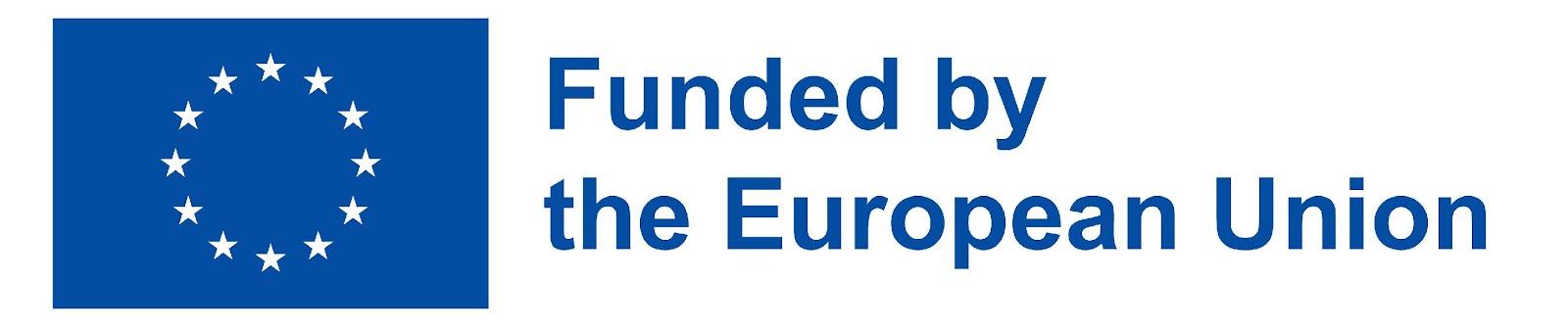 45
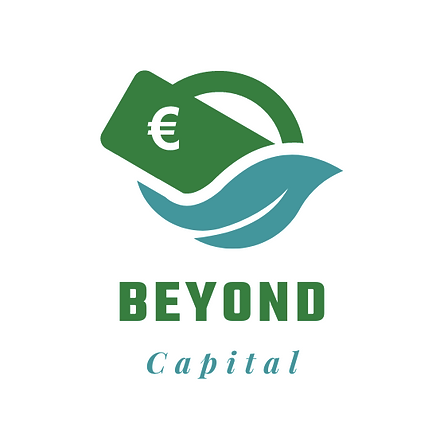 Εξωτερικές πηγές χρηματοδότησης
Επενδυτές επιχειρηματικών κεφαλαίων (VC) / επενδυτές-άγγελοι
Οι επενδυτές-άγγελοι τρίτων μερών πιθανόν να επιμείνουν σε κάποιο πλειοψηφικό συμφέρον στην επιχείρηση.
Οι επενδυτές επιχειρηματικών κεφαλαίων δεν είναι πιστοί μακροπρόθεσμα και μπορεί να αποσυρθούν μέσω ρευστοποίησης του μετοχικού κεφαλαίου μεσοπρόθεσμα.
Ο ρόλος του επενδυτή επιχειρηματικών κεφαλαίων ποικίλλει σε διάφορες δικαιοδοσίες, οπότε πρέπει να δίνεται προσοχή όταν επιδιώκεται η προσέλκυση τέτοιων επενδύσεων, ακόμη και όταν η εστίαση του ταμείου υποτίθεται ότι είναι ο "αντίκτυπος".
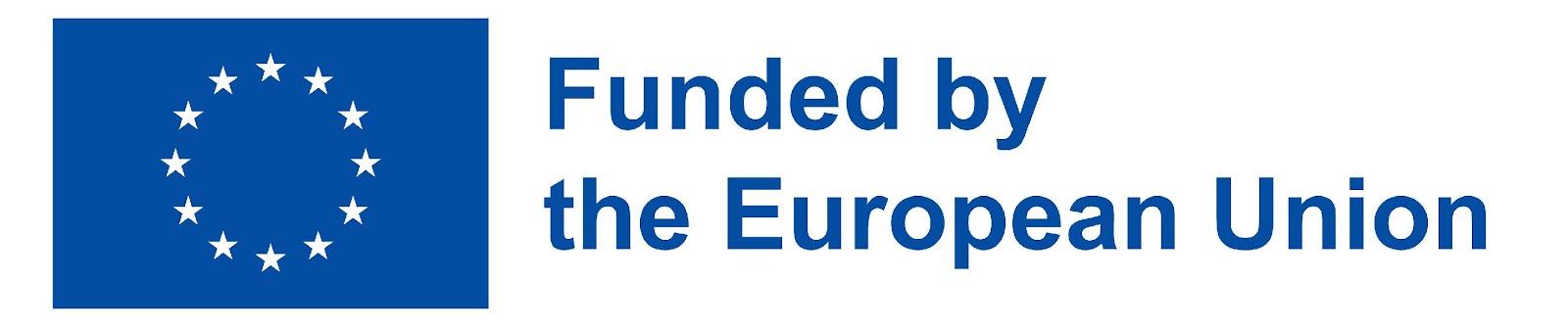 46
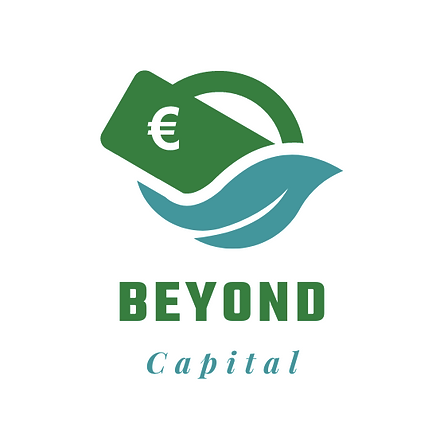 Παραδείγματα εταιρειών VC που υποστηρίζουν κοινωνικές επιχειρήσεις: ταμεία κοινωνικής χρηματοδότησης, ταμεία αντίκτυπου
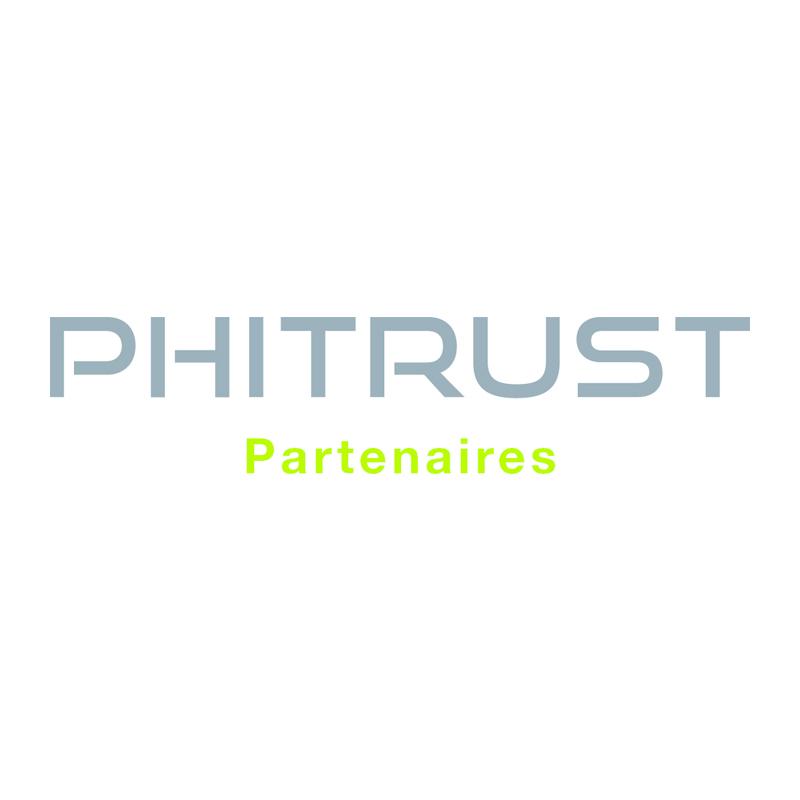 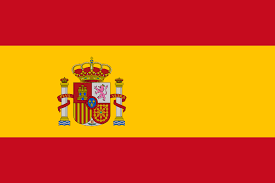 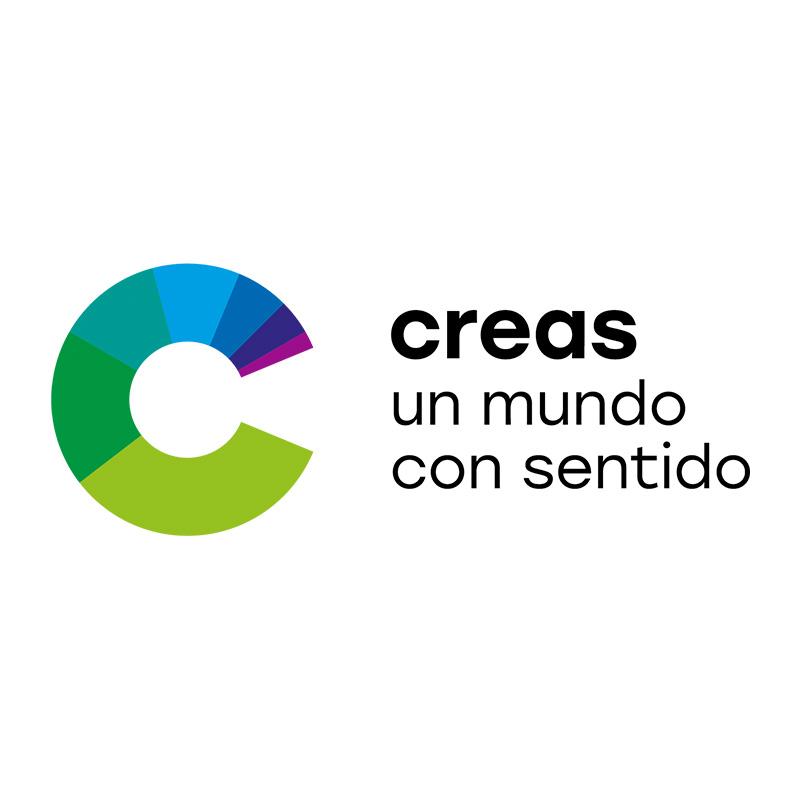 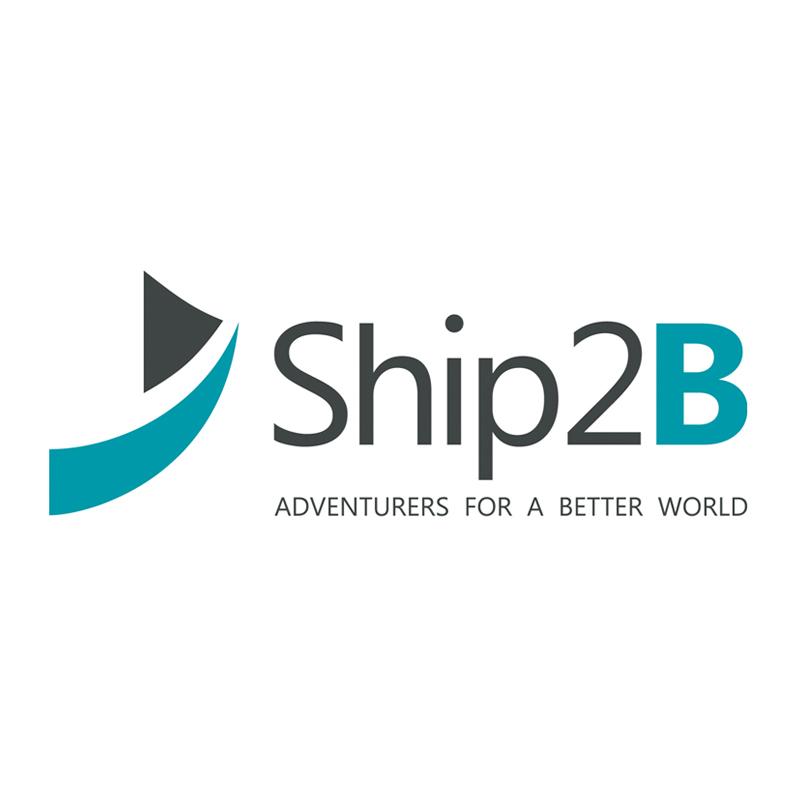 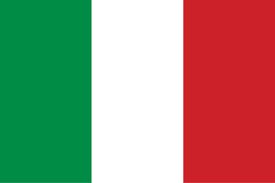 https://www.phitrust.com/
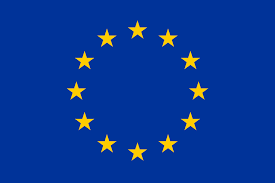 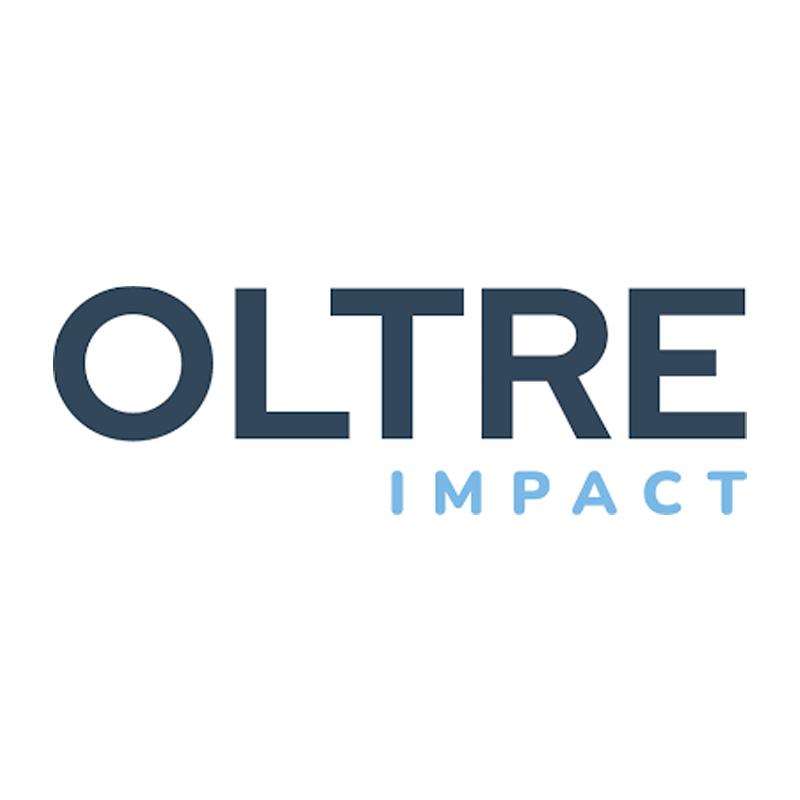 https://www.ship2b.org/en/
https://creas.es/
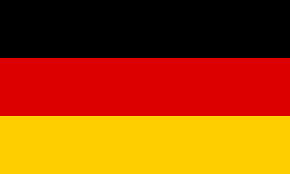 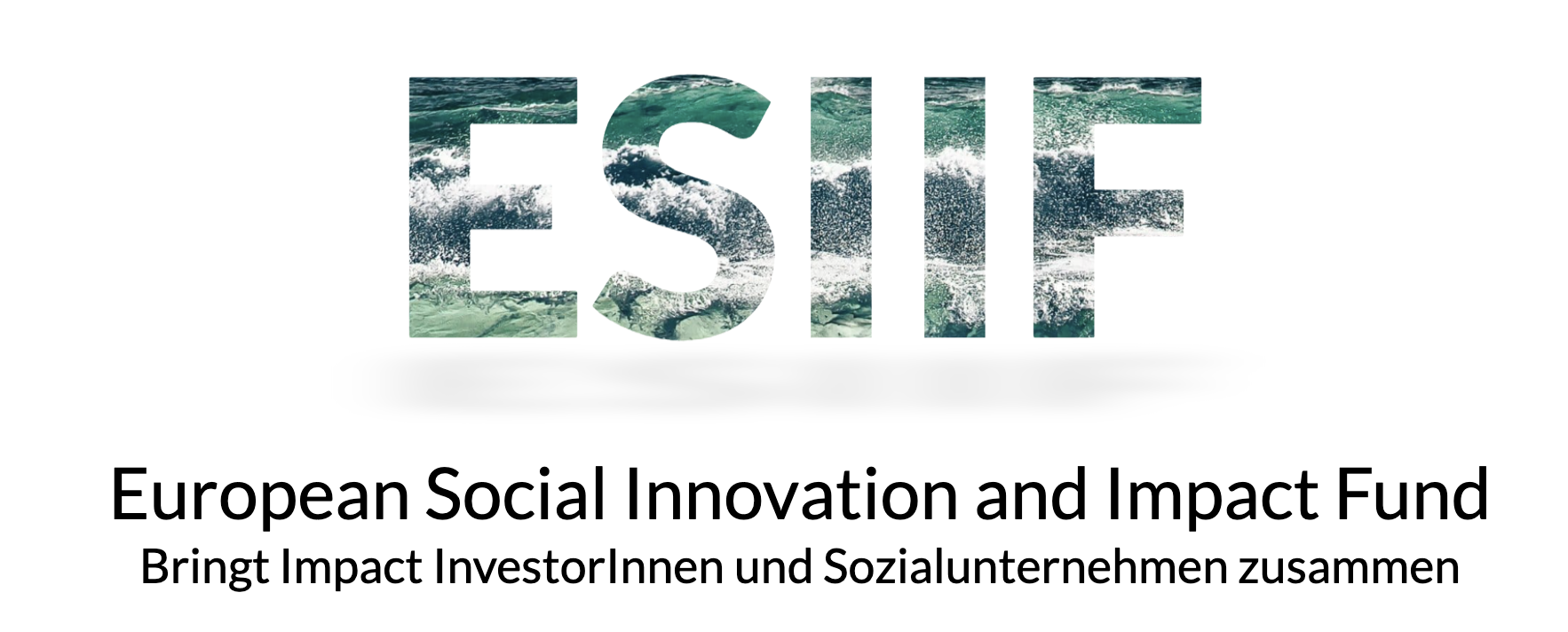 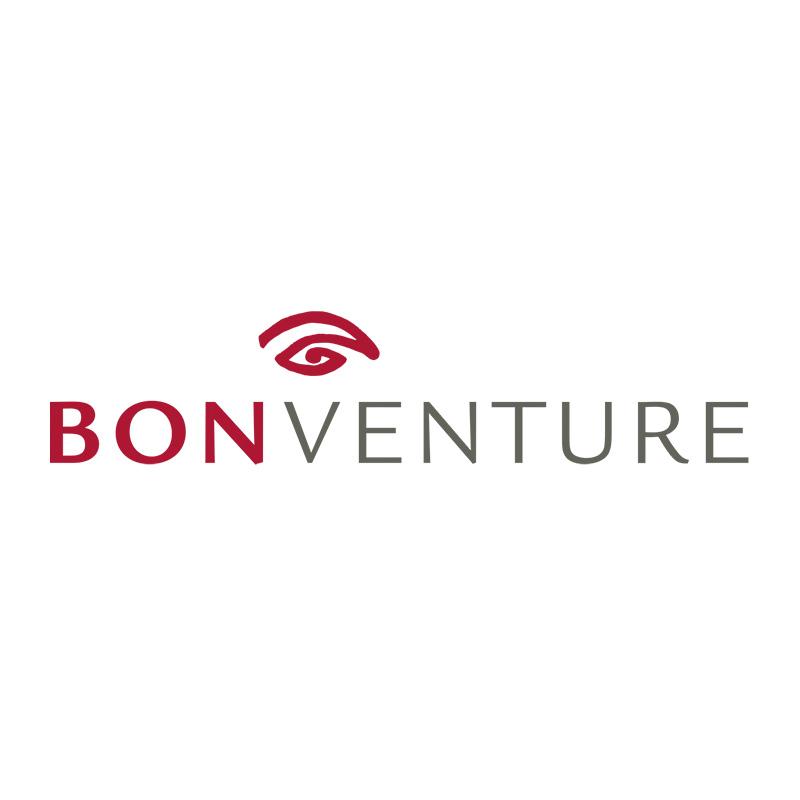 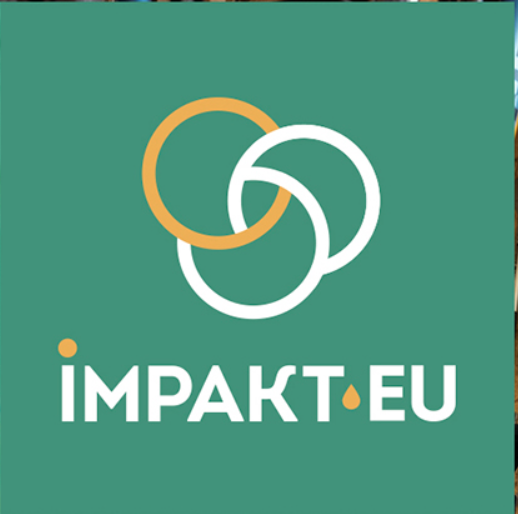 https://www.oltreimpact.com/
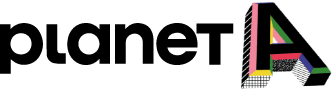 https://bonventure.de/
https://www.avesco.de/european-social-innovation-and-impact-fund/
https://planet-a.com/
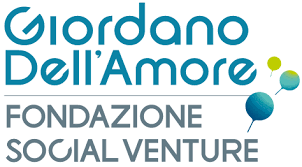 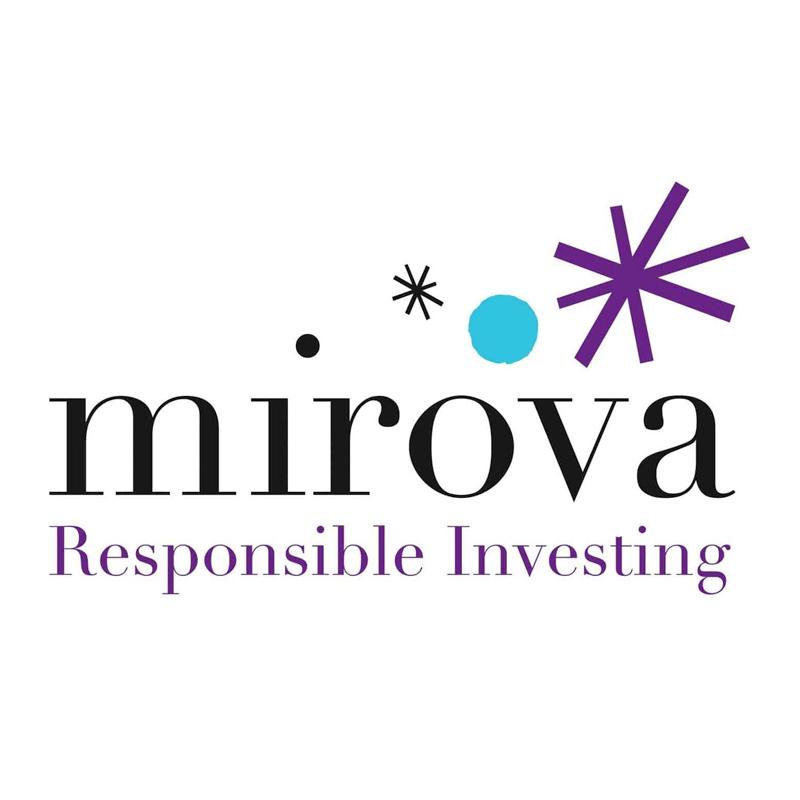 https://www.fundsforgood.eu/impakteu-fonds-a-impact/
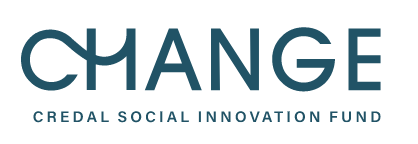 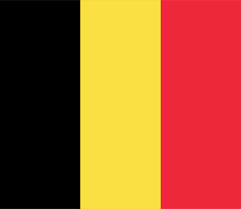 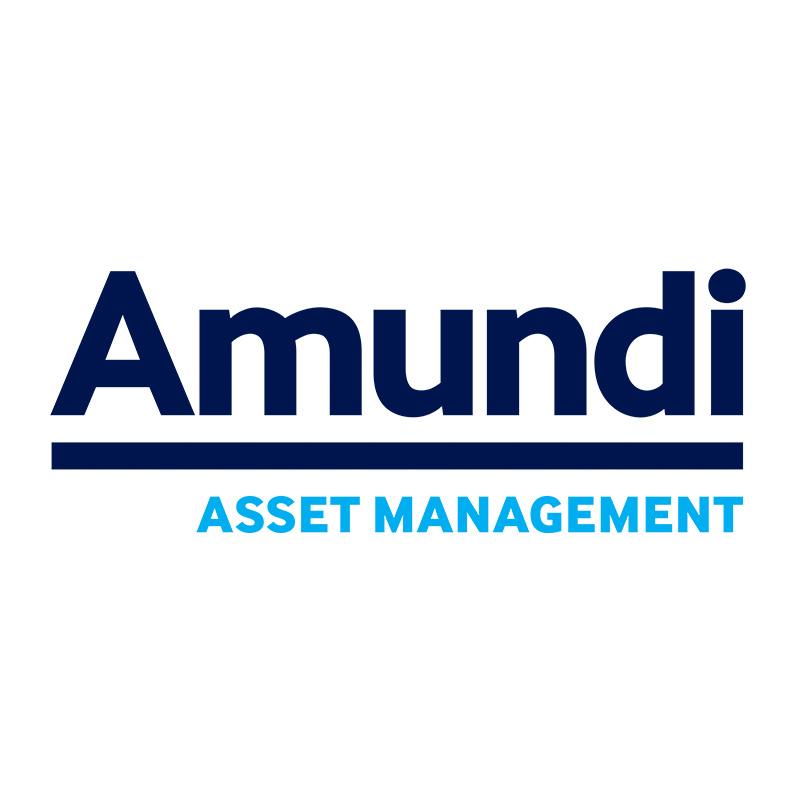 https://www.fondazionesocialventuregda.it/
https://changefund.social/fr/
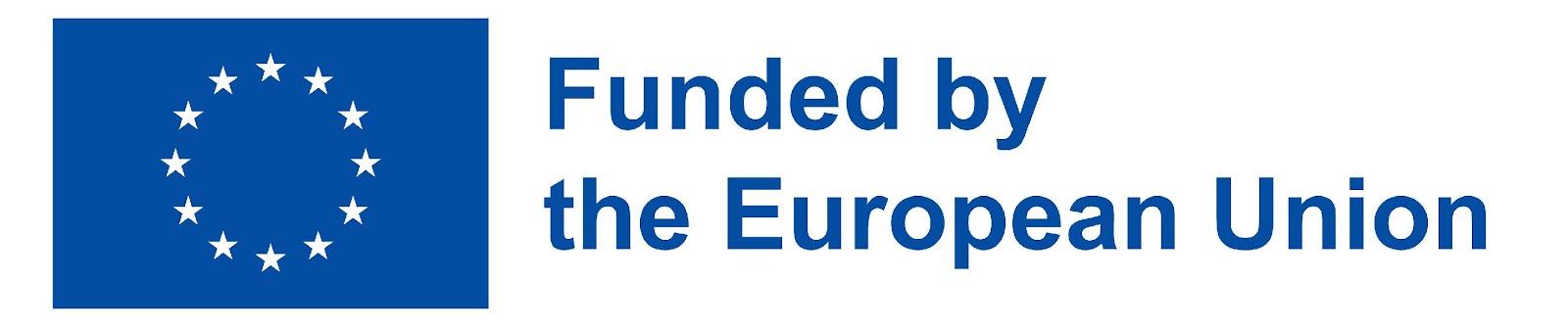 47
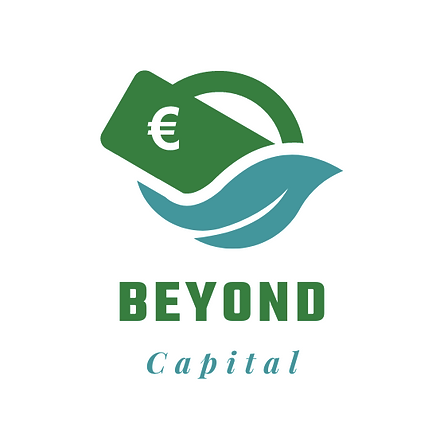 Εξωτερικές πηγές χρηματοδότησης
Τράπεζες - βραχυπρόθεσμες διευκολύνσεις
Οι παραδοσιακές τραπεζικές διευκολύνσεις υπερανάληψης είναι χρήσιμες για τη διαχείριση των αναγκών σε κεφάλαιο κίνησης
Η επιχείρηση μπορεί να διαχειρίζεται τις ταμειακές ροές και να χρησιμοποιεί τις διευκολύνσεις όπως απαιτείται
Η αυξημένη πρόσβαση σε ρευστότητα θα μπορούσε να οδηγήσει σε εκπτώσεις / καλύτερους όρους πληρωμής με τους προμηθευτές / πιστωτές.
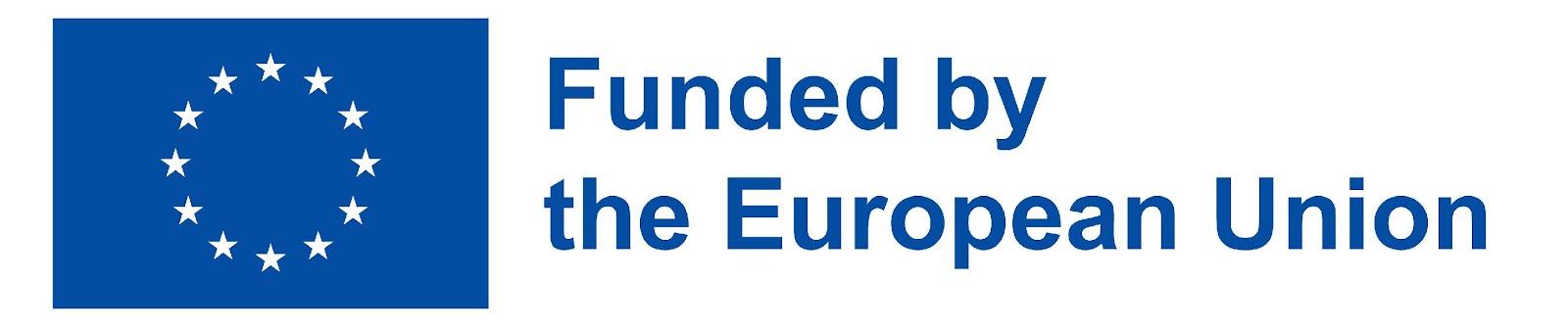 48
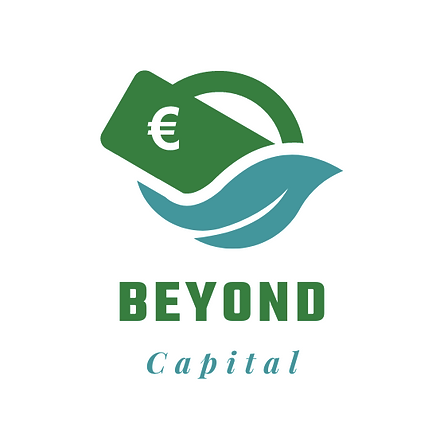 Εξωτερικές πηγές χρηματοδότησης
Τράπεζες - βραχυπρόθεσμες διευκολύνσεις
Οι τραπεζικές διευκολύνσεις υπερανάληψης απαιτούν υλικά περιουσιακά στοιχεία ως ασφάλεια καθώς και άλλες εξασφαλίσεις (ασφάλειες).
Η τράπεζα θα παρακολουθεί τη χρήση του λογαριασμού υπερανάληψης
Η τράπεζα θα απαιτεί τακτικές ενημερώσεις των επιχειρηματικών επιδόσεων
Η επιχείρηση μπορεί να μπει στον πειρασμό να υπερδιαπραγματευθεί ή να χρησιμοποιήσει υπερανάληψη για τη χρηματοδότηση των κεφαλαιακών αναγκών
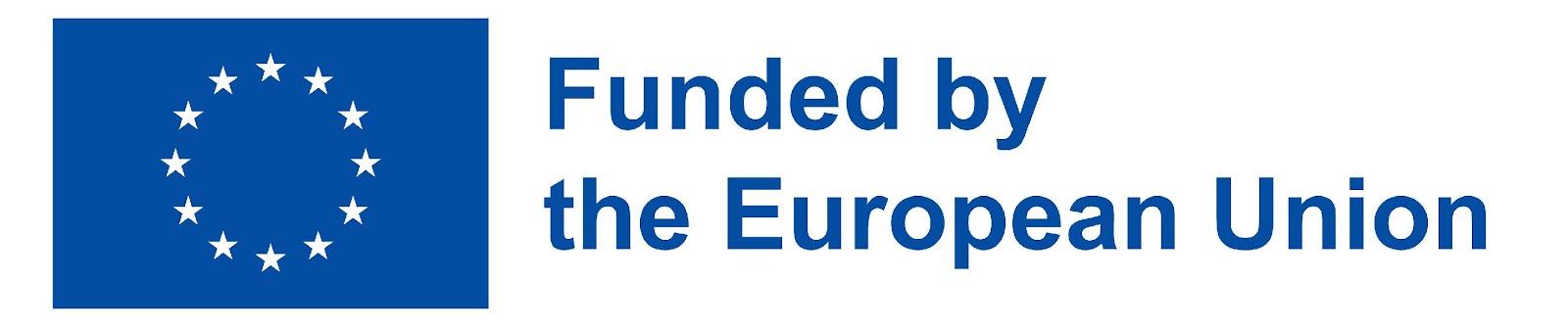 49
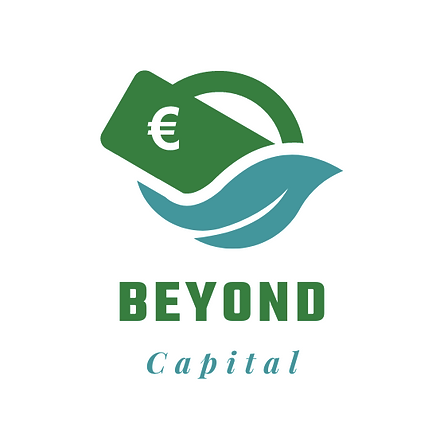 Εξωτερικές πηγές χρηματοδότησης
Χρηματοδότηση περιουσιακών στοιχείων-Μίσθωση
Μείωση των εφάπαξ κεφαλαιουχικών δαπανών με τη (χρηματοδοτική) μίσθωση ενός περιουσιακού στοιχείου (π.χ. μηχανοκίνητα οχήματα) για καθορισμένη χρονική περίοδο.
Το κόστος της χρηματοδοτικής μίσθωσης περιλαμβάνει συνήθως τη συντήρηση και την αντικατάσταση των οχημάτων.
Το τέλος μίσθωσης εκπίπτει από τον φόρο
Η ταμειακή εκροή κατανέμεται στη διάρκεια ζωής του περιουσιακού στοιχείου
Ο ισολογισμός και οι δαπάνες απόσβεσης δεν επηρεάζονται
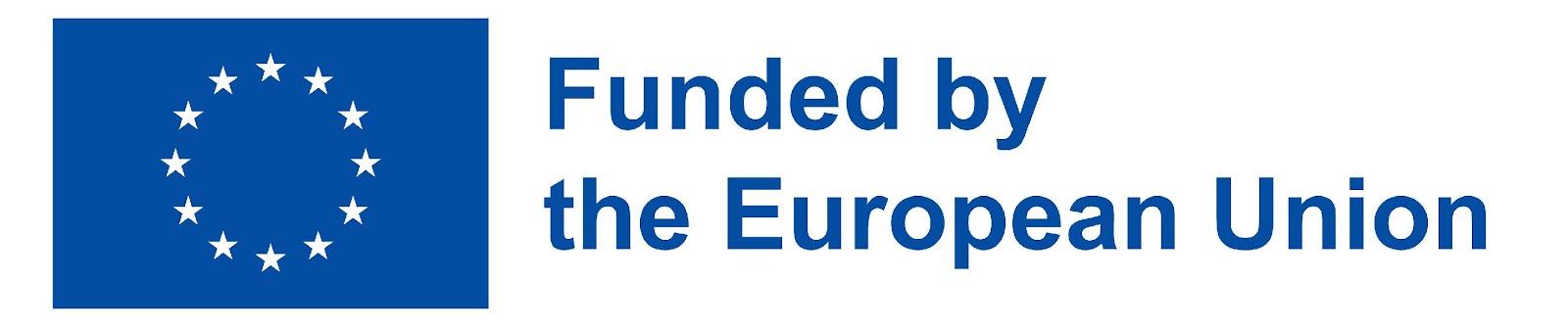 50
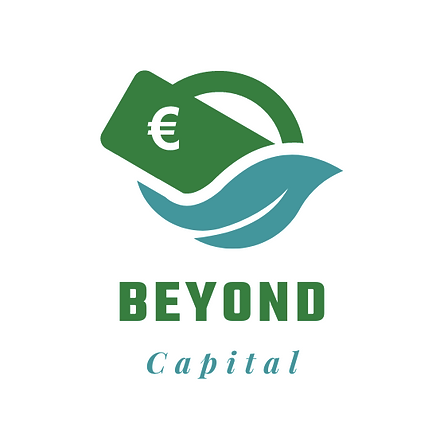 Εξωτερικές πηγές χρηματοδότησης
Χρηματοδότηση περιουσιακών στοιχείων - Μίσθωση
Η πληρωμή που απαιτείται για τη χρηματοδοτική μίσθωση είναι συνήθως ακριβότερη από την επιλογή άμεσης αγοράς κατά τη διάρκεια ζωής του περιουσιακού στοιχείου.
Το περιουσιακό στοιχείο δεν ανήκει στην επιχείρηση
Απαιτεί εξάρτηση από 3ο πάροχο υπηρεσιών
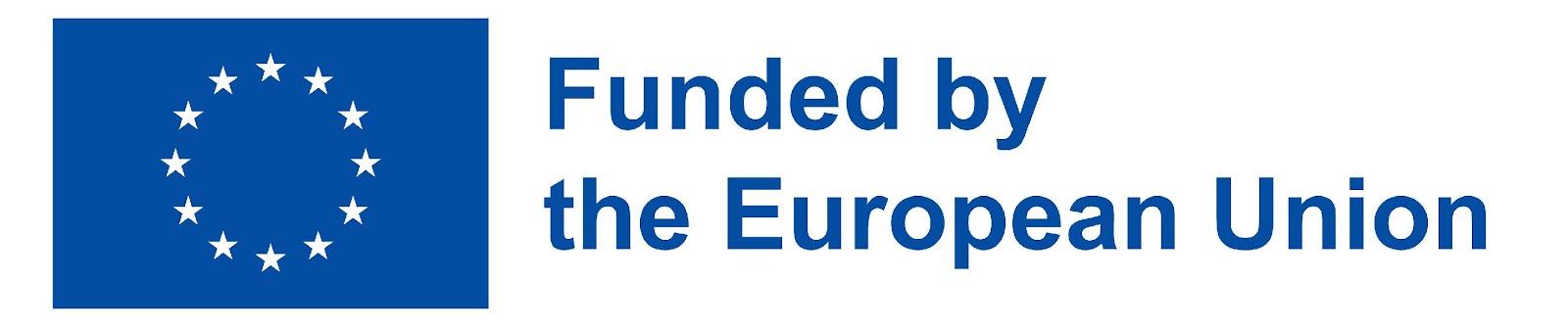 51
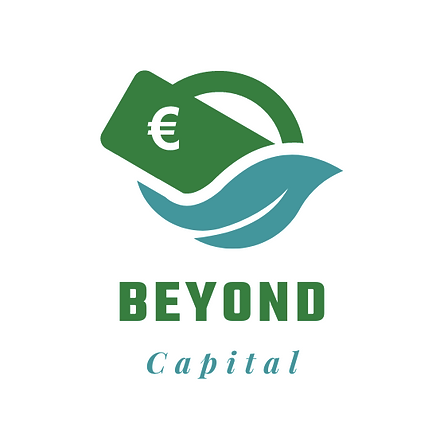 Εξωτερικές πηγές χρηματοδότησης
Χρηματοδότηση περιουσιακών στοιχείων – είσπραξη επιχειρηματικών απαιτήσεων
Η διαχείριση του προγραμματισμού των ταμειακών ροών από τους οφειλέτες μπορεί να γίνει πολύ αποτελεσματικά
Μπορεί να είναι διαθέσιμες από εξειδικευμένους οργανισμούς ή τράπεζες
Τα ανεξόφλητα τιμολόγια οφειλετών μπορούν να "εξαργυρωθούν" από τον πράκτορα επιχειρηματικών απαιτήσεων
Μπορείτε να περιμένετε ένα περιθώριο 15% επί της αξίας του τιμολογίου.
Απαιτεί αρκετά μεγάλο όγκο και διασπορά οφειλετών για να είναι βιώσιμος
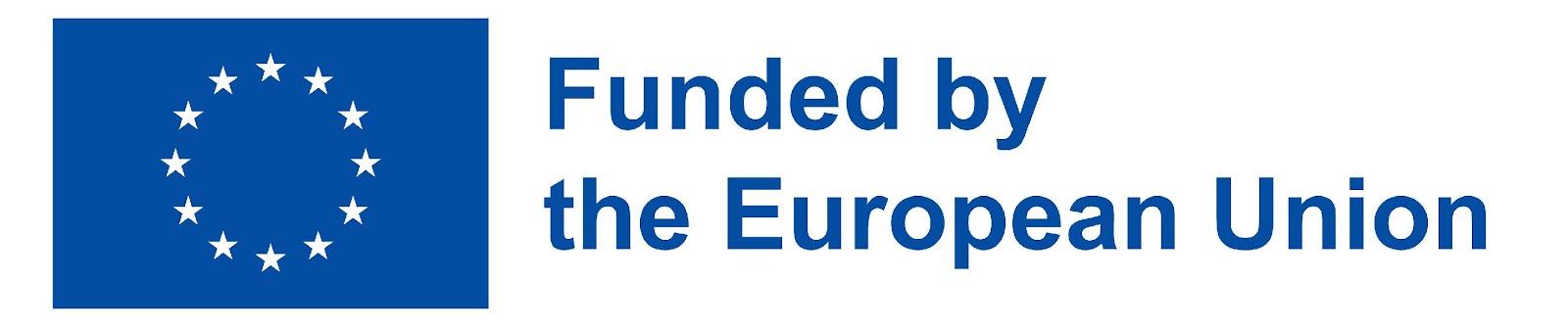 52
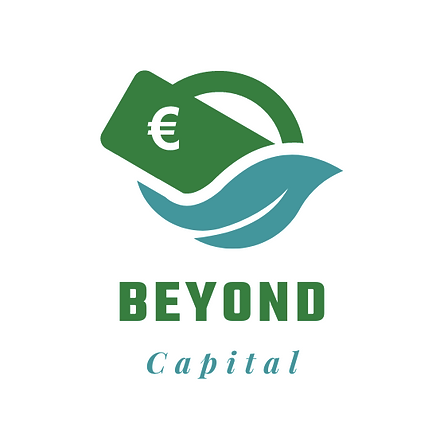 Εξωτερικές πηγές χρηματοδότησης
Χρηματοδότηση περιουσιακών στοιχείων - είσπραξη επιχειρηματικών απαιτήσεων
Η εξαγορά  (χρέους) επιχειρηματικών απαιτήσεων θα μπορούσε να επηρεάσει τη διαθεσιμότητα / επιλεξιμότητα άλλων τραπεζικών δανείων
Υπάρχουν έξοδα αμοιβής καθώς και τόκοι
Η βάση οφειλετών με χαμηλό όγκο και χαμηλή διασπορά δε θα πληροί τις προϋποθέσεις για είσπραξη επιχειρηματικών απαιτήσεων
Ο πράκτορας επιχειρηματικών απαιτήσεων μπορεί/θα ζητήσει από τους οφειλέτες να επιβεβαιώσουν την οφειλή.
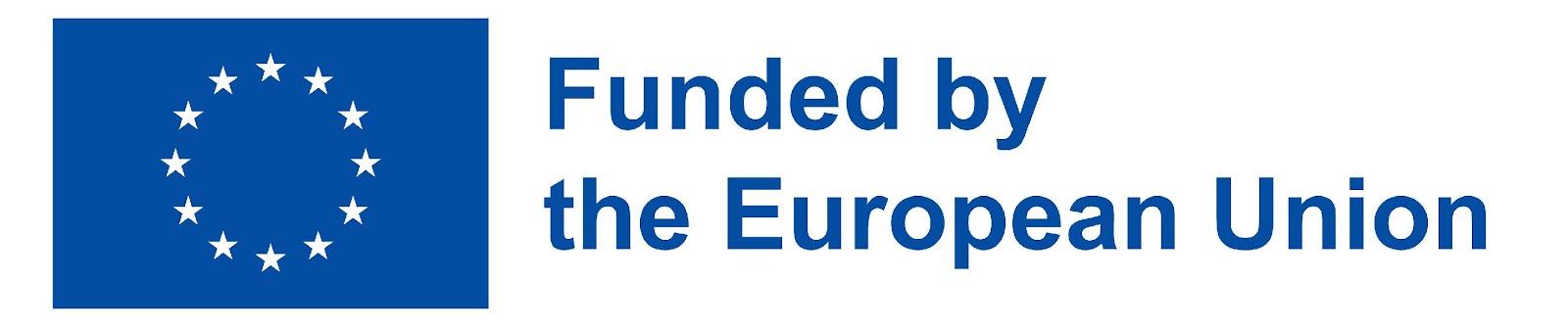 53
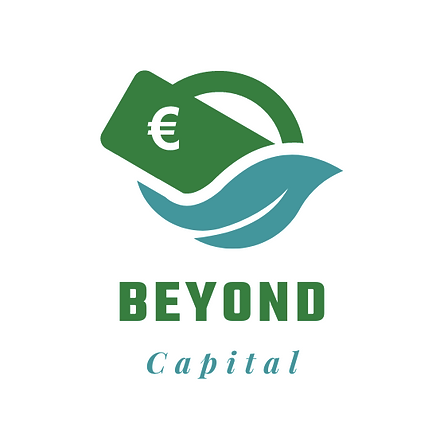 Εξωτερικές πηγές χρηματοδότησης
Τράπεζες - μεσοπρόθεσμες διευκολύνσεις
Ο τραπεζικός δανεισμός γίνεται συνήθως έναντι μιας σχετικά μικρής επιχειρηματικής συνεισφοράς 
Η διάρκεια και η διάρθρωση των όρων αποπληρωμής μπορούν να αποτελέσουν αντικείμενο διαπραγμάτευσης σε κάποιο βαθμό
Οι επενδύσεις σε πάγια περιουσιακά στοιχεία θα μπορούσαν να χρηματοδοτηθούν από τραπεζικά μεσομακροπρόθεσμα δάνεια
Ένα περιβάλλον χαμηλών επιτοκίων θα μπορούσε να καταστήσει ελκυστική τη διάρκεια του δανείου, δεδομένου ότι αυτή αποτελεί τη βάση του βασικού τραπεζικού επιτοκίου
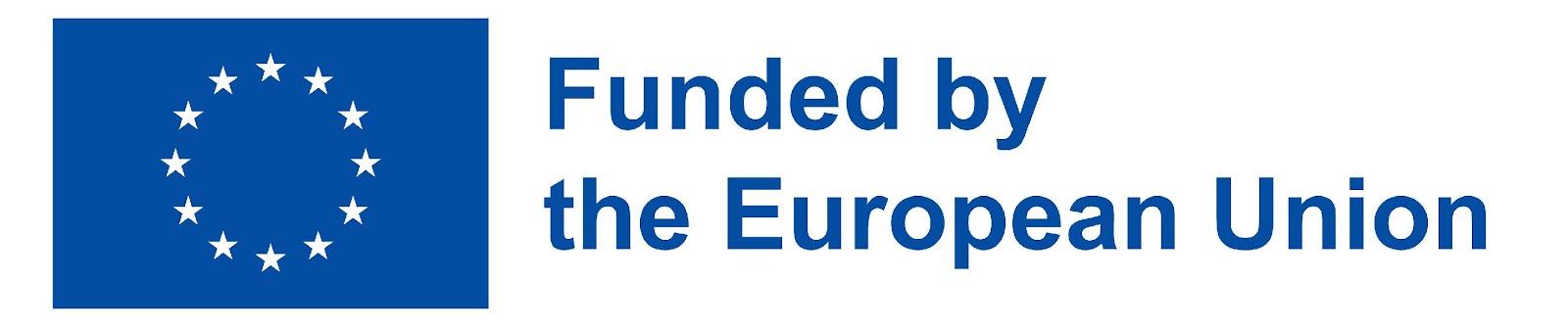 54
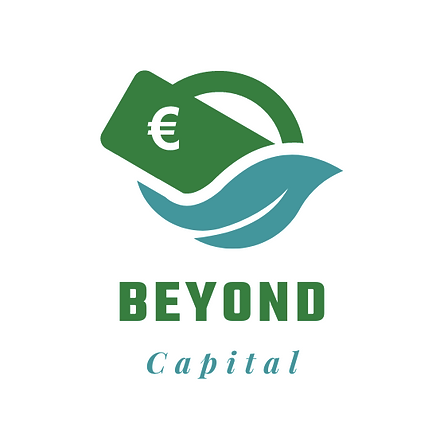 Εξωτερικές πηγές χρηματοδότησης
Τράπεζες - μεσοπρόθεσμες διευκολύνσεις
Οι αποπληρωμές των δανείων είναι τακτικές και περιλαμβάνουν τόσο το κεφάλαιο όσο και τους δεδουλευμένους τόκους.
Οι μελλοντικές ταμειακές ροές πρέπει να είναι τακτικές για να αποφευχθεί η αθέτηση πληρωμών
Ο τραπεζικός δανεισμός γίνεται με περιθώριο επί του βασικού τραπεζικού επιτοκίου.  Οι αυξήσεις του βασικού επιτοκίου θα μπορούσαν να επηρεάσουν τις υποχρεώσεις αποπληρωμής
Η διάρκεια του τραπεζικού δανεισμού περιορίζεται συνήθως στα 8 έτη.
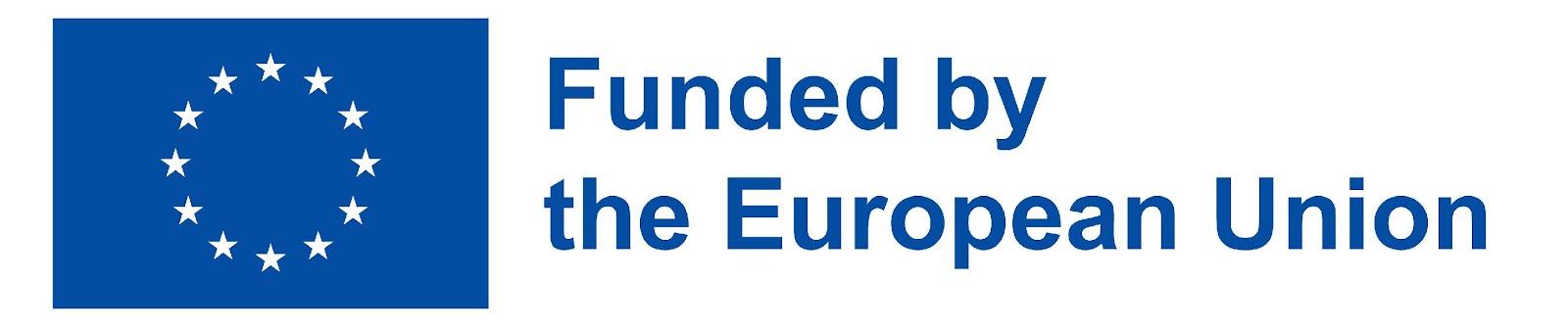 55
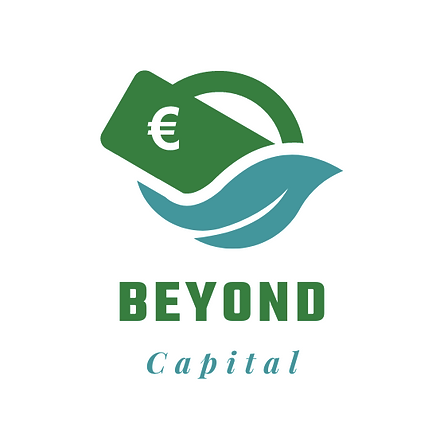 Παραδείγματα τραπεζών ή παρόχων κοινωνικής χρηματοδότησης που υποστηρίζουν κοινωνικές επιχειρήσεις με δάνεια
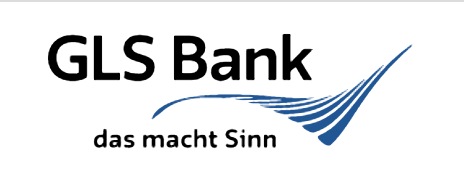 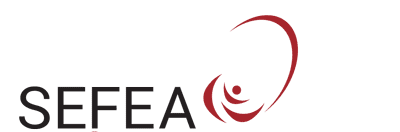 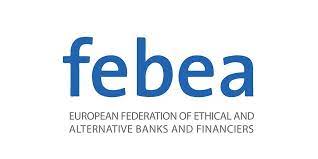 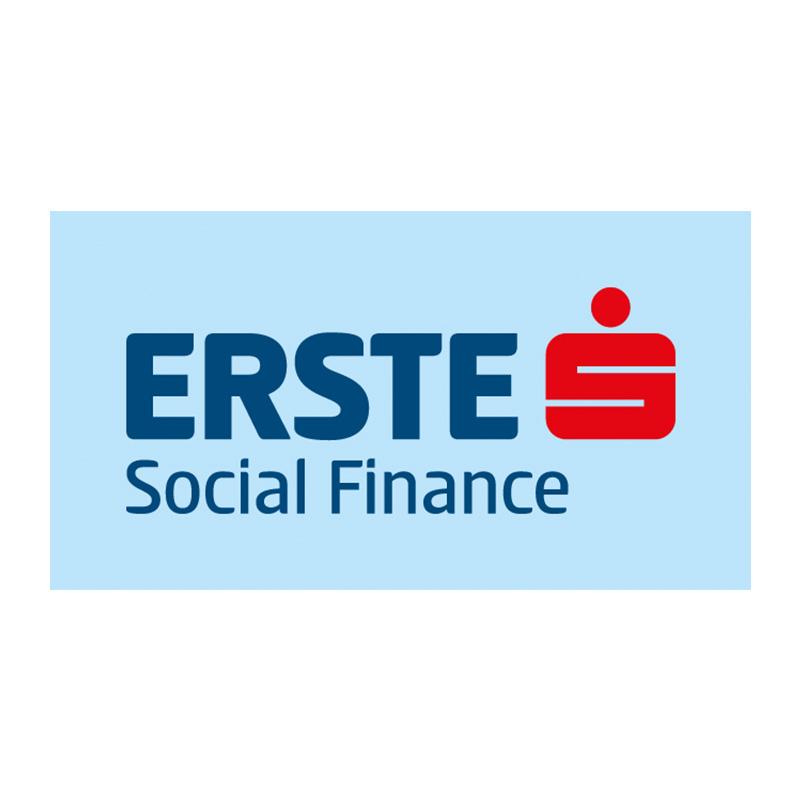 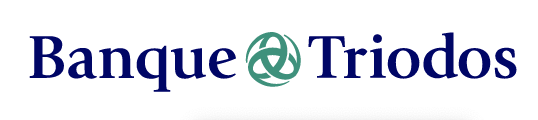 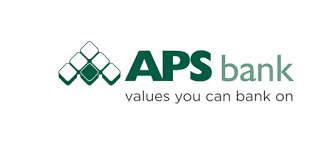 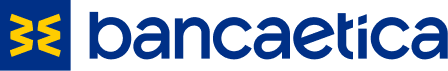 https://febea.org/
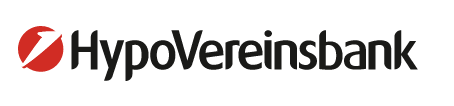 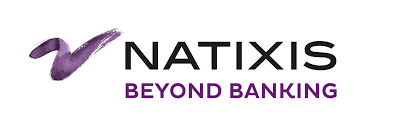 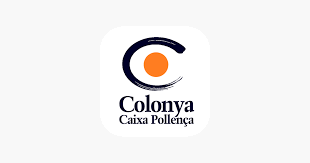 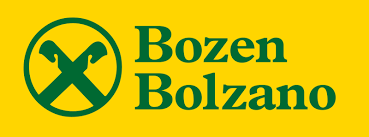 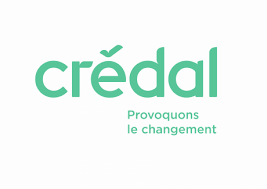 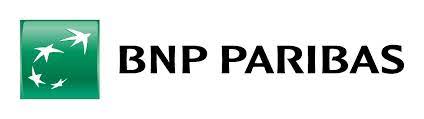 https://group.bnpparibas/en/news/supporting-social-entrepreneurs-accelerate-change
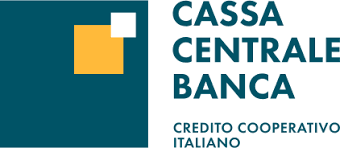 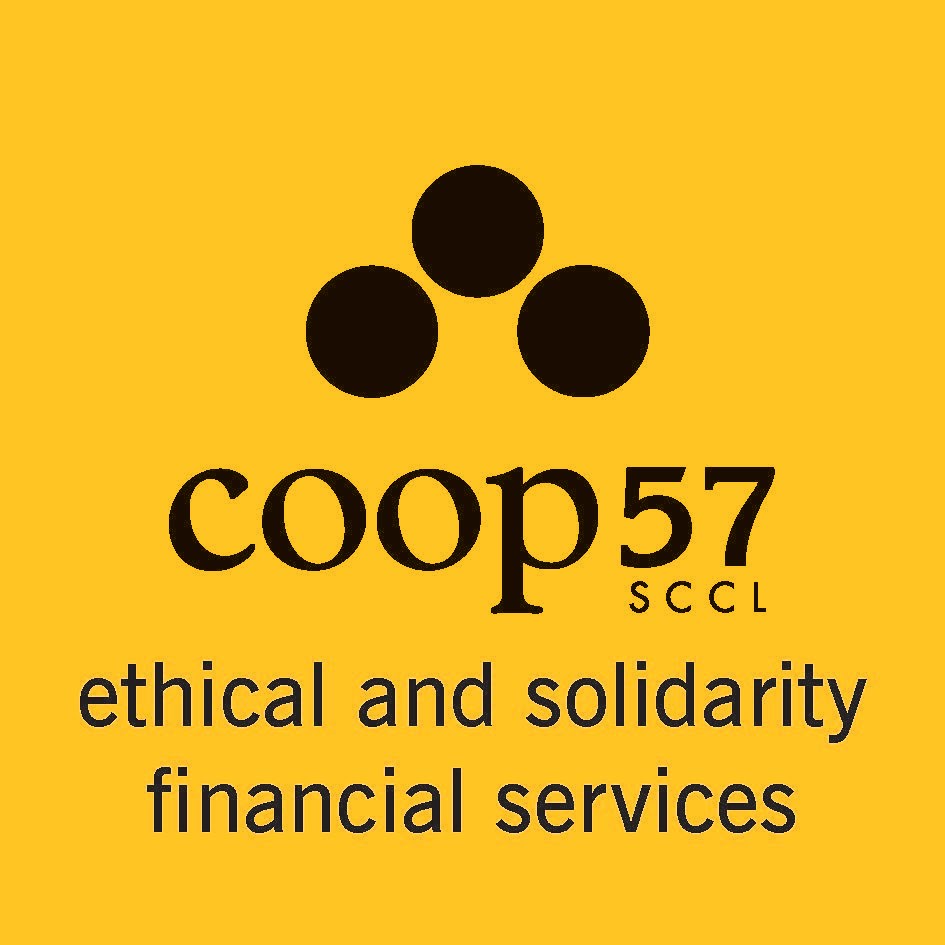 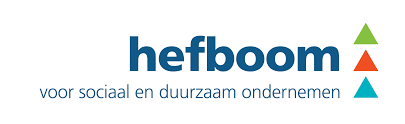 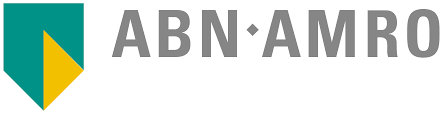 https://www.abnamro.com/en/about-abn-amro/product/social-entrepreneurship-is-more-than-financial-profit
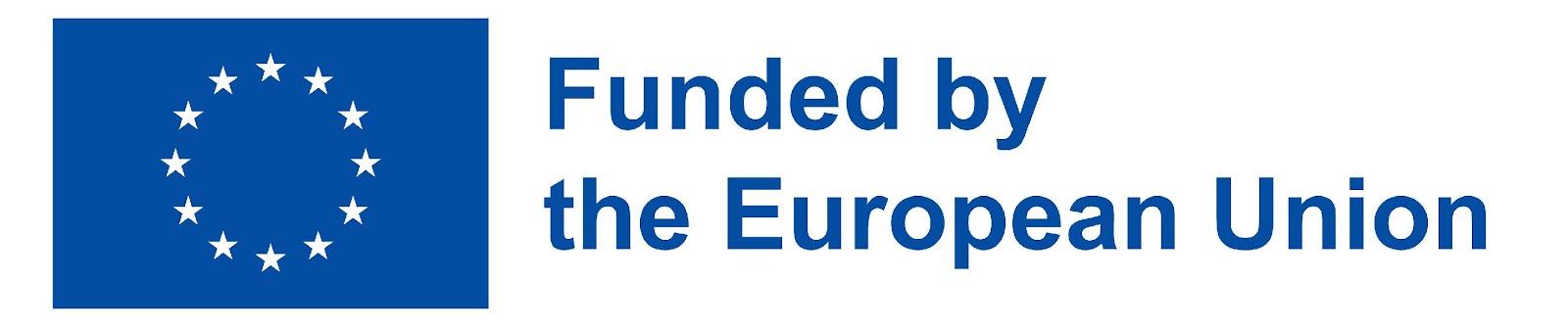 56
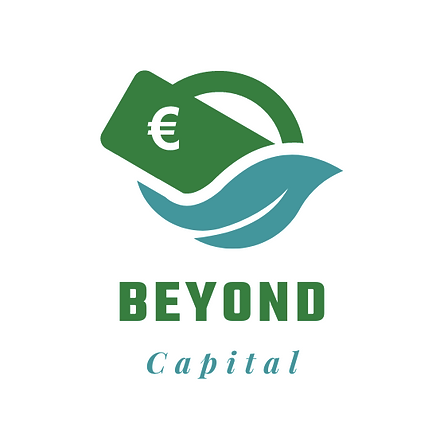 Πηγές χρηματοδότησης - 
Αποποίηση ευθυνών στις κεφαλαιαγορές
Οι κεφαλαιαγορές, μέσω της έκδοσης μετοχών και ομολόγων, αποτελούν σημαντική πηγή χρηματοδότησης για μικρές και μεγάλες επιχειρήσεις, συμπεριλαμβανομένων των οικογενειακών επιχειρήσεων και των ΜΜΕ. 

Ωστόσο, θα πρέπει να σημειωθεί ότι σε ορισμένες δικαιοδοσίες, οι κοινωνικές επιχειρήσεις δεν μπορούν να αξιοποιήσουν τις κεφαλαιαγορές, οπότε οι επιλογές αυτές μπορεί να μην είναι διαθέσιμες.
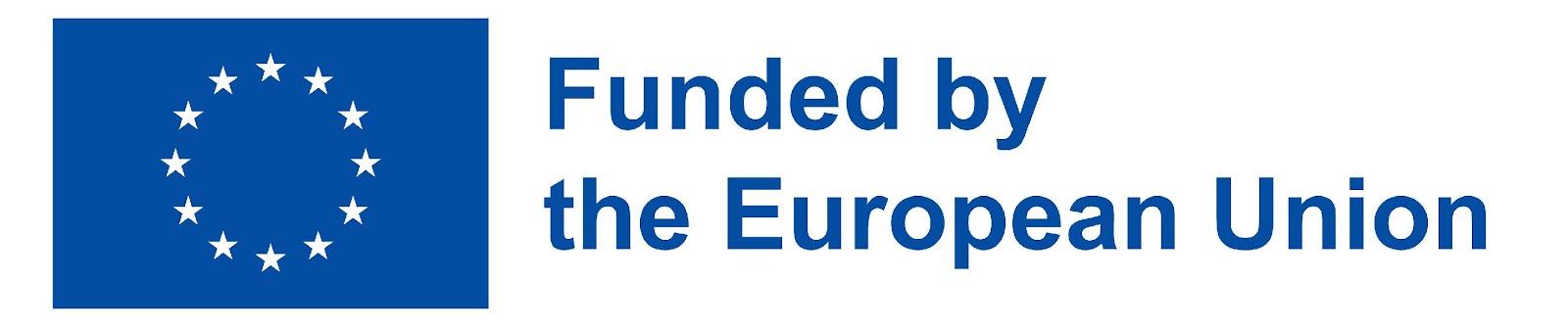 57
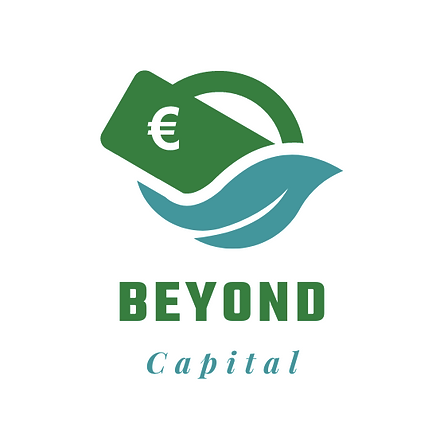 Εξωτερικές πηγές χρηματοδότησης
Κεφαλαιαγορές – μετοχικό κεφάλαιο
Οφέλη εταιρικής διακυβέρνησης 
Υψηλότερα επίπεδα αποδοτικότητας λόγω του ελέγχου της αγοράς
Εξωτερικός διευθυντής συνεισφέρει τεχνογνωσία και εμπειρογνωμοσύνη
Μακροπρόθεσμη δέσμευση νέων επενδυτών 
Αποτίμηση της αγοράς μετά την εισαγωγή και διαπραγμάτευση 
Σημαντικά οφέλη από το branding
Οφέλη από την αξιολόγηση της πιστοληπτικής ικανότητας
Μη ύπαρξη υποχρεώσεων ταμειακών ροών εκτός από τα μερίσματα
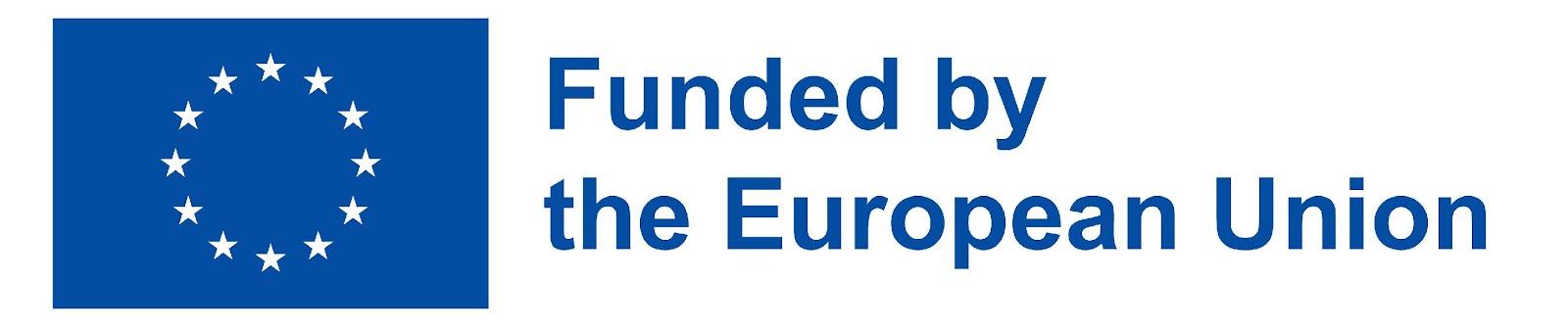 58
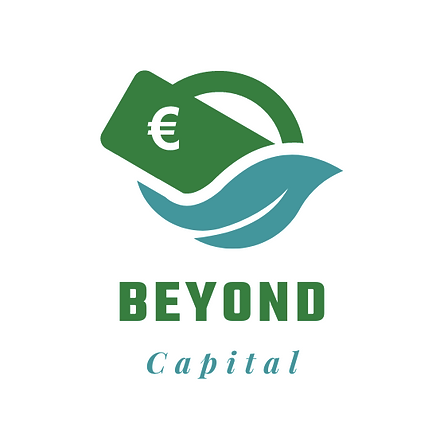 Εξωτερικές πηγές χρηματοδότησης
Κεφαλαιαγορές – μετοχικό κεφάλαιο
Υψηλό κόστος πρόσβασης στην αγορά - μάρκετινγκ, ενημερωτικό δελτίο, σύμβουλοι, αναδιάρθρωση
Κίνδυνος μη προσέλκυσης επαρκών επενδύσεων
Κίνδυνος αρνητικών πιέσεων της αγοράς στις αξίες του μετοχικού κεφαλαίου
Ζητήματα "εξωτερικών" μετόχων - αραίωση της ιδιοκτησίας / επιδίωξη απόδοσης μερισμάτων και όχι μακροπρόθεσμης ανάπτυξης
Υποχρεώσεις συμμόρφωσης και κόστος
Δεν υπάρχουν φορολογικά οφέλη
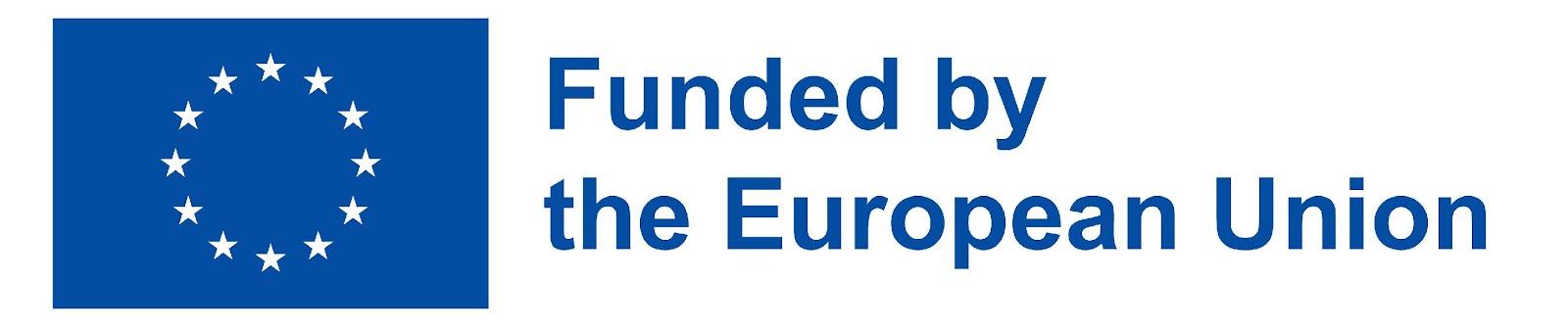 59
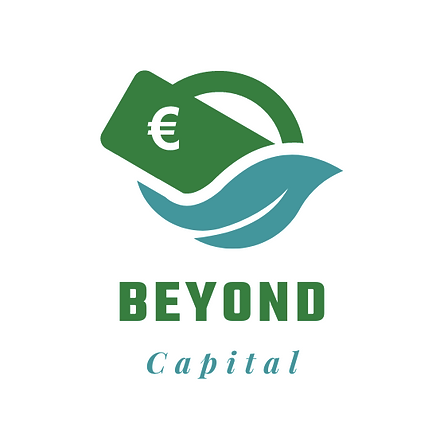 Εξωτερικές πηγές χρηματοδότησης
Κεφαλαιαγορές - Ομόλογα
Εφάπαξ είσπραξη κεφαλαίων
Το περιβάλλον χαμηλών επιτοκίων εγγυάται χαμηλό κουπόνι για τη διάρκεια του ομολόγου
Η επιτυχής πρόσβαση στην αγορά θα μπορούσε να οδηγήσει σε ευκολότερη πρόσβαση στο μέλλον 
Δυνατότητα μετακύλισης του χρέους κατά τη λήξη του
Οι καταβληθέντες τόκοι εκπίπτουν φορολογικά
Καμία αποδυνάμωση της ιδιοκτησίας
Στους επενδυτές αρέσουν τα ομόλογα
Διάφορες επιλογές για τη διάρθρωση των όρων των ομολόγων (π.χ. vanilla, διάρκεια, με δυνατότητα ανάκλησης-εξαγοράσιμο)
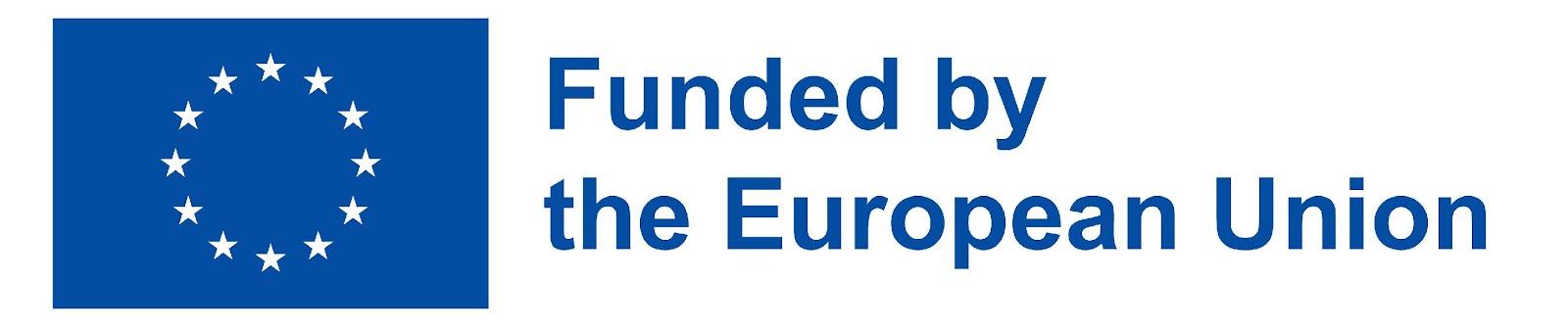 60
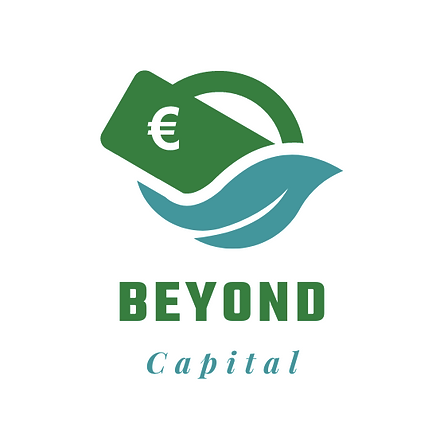 Εξωτερικές πηγές χρηματοδότησης
Κεφαλαιαγορές - Ομόλογα
Κόστος εισόδου στην αγορά (ενημερωτικό δελτίο, σύμβουλοι, πιθανή αναδιάρθρωση, συμμόρφωση, εταιρική διακυβέρνηση 
Κίνδυνος ανεπιτυχούς πώλησης ομολογιακού δανείου
Απαιτεί ισχυρές ταμειακές ροές καθώς πλησιάζει η λήξη των ομολόγων
Η μεταβολή (αύξηση) των επιτοκίων θα μπορούσε να επηρεάσει τις επιλογές αναχρηματοδότησης / μετακύλισης
Οι δυνάμεις της αγοράς θα μπορούσαν να επηρεάσουν την αξία του εμπορικού σήματος
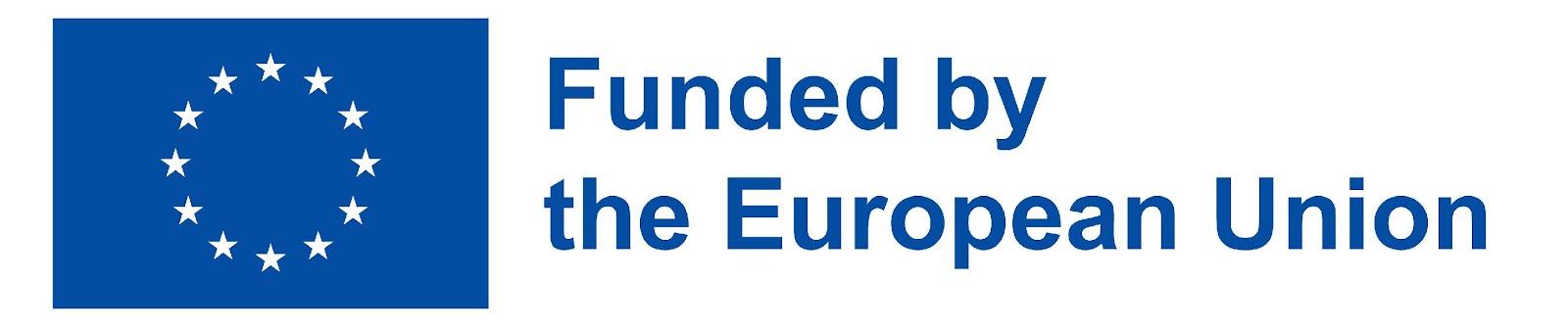 61
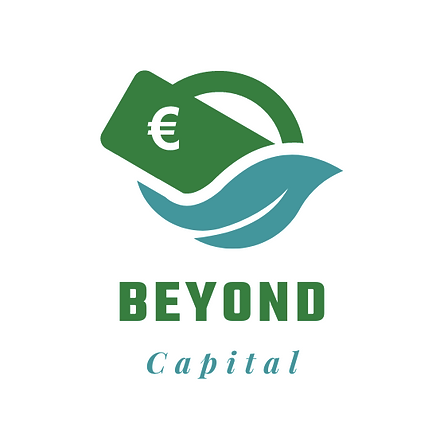 Εξωτερική χρηματοδότηση – Μέσα χρηματοδότησης
Δωρεές, επιχορηγήσεις
Υβριδικό κεφάλαιο
Πηγή: Achleitner, A. K., Spiess-Knafl, W., & Volk, S. (2011). Finanzierung von Social Enterprises-Neue Herausforderungen für die Finanzmärkte. Social Entrepreneurship-Social Business: Für die Gesellschaft unternehmen, 269-286.
Χρεωστικό κεφάλαιο
Μετοχικό κεφάλαιο
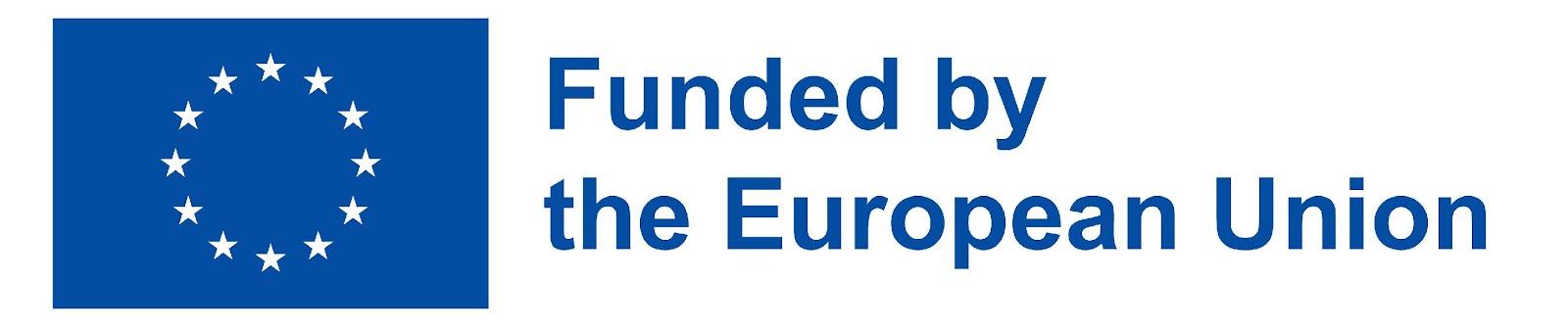 Ενδιάμεσο κεφάλαιο
62
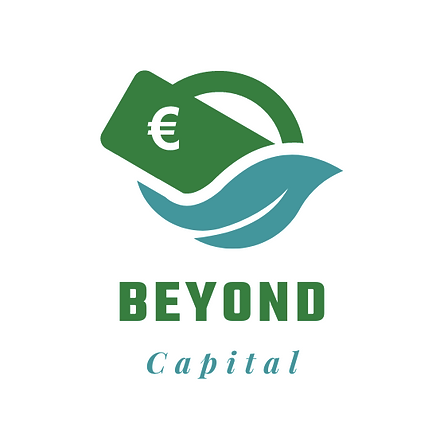 Εξωτερικές πηγές χρηματοδότησης
Υβριδικές λύσεις
Τα μέσα αυτά προσφέρουν συχνά υψηλότερη απόδοση (κουπόνι), δεδομένου ότι έχουν μεγαλύτερο ρίσκο. 
Η αγορά αυτών των μέσων αποτελείται κυρίως από θεσμικούς επενδυτές
Αυτά μπορεί να έχουν τη μορφή εξειδικευμένων μέσων που μπορεί να μην είναι κατάλληλα για όλο το κοινό-στόχο.
Παραδείγματα θα μπορούσαν να αποτελούν τα μετατρέψιμα ομόλογα, οι προνομιούχες μετοχές, τα πολύ μακροπρόθεσμα ομόλογα
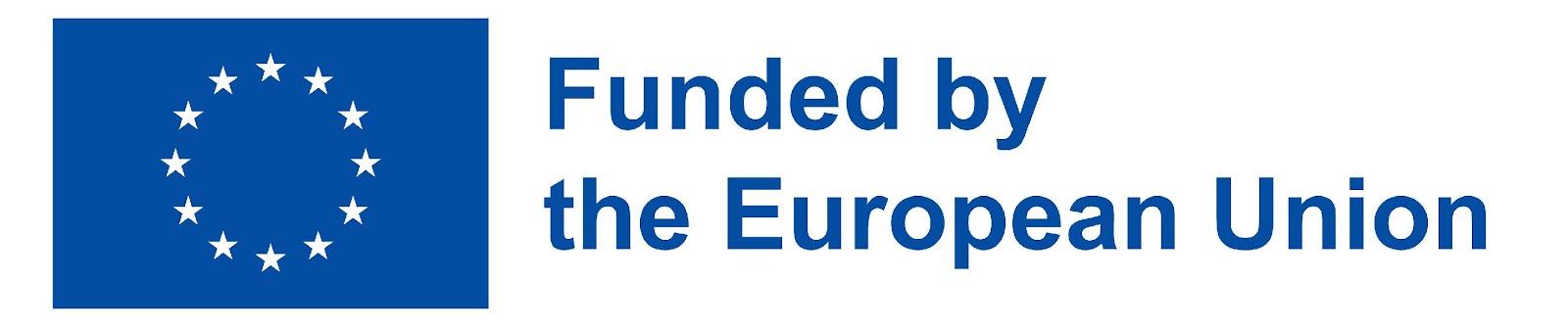 63
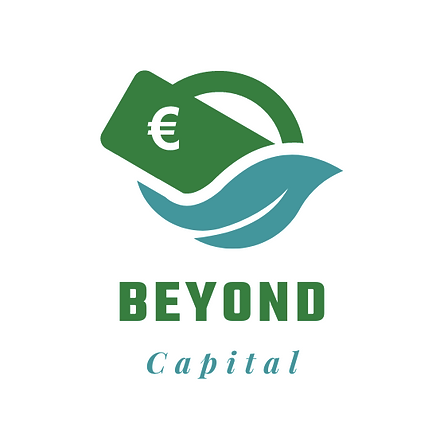 Εξωτερικές πηγές χρηματοδότησης
(Χρηματοδότηση από το πλήθος)-Crowdfunding
Το κεφάλαιο-στόχος που αντλείται μπορεί να φτάσει τα 5 εκατ. ευρώ, αλλά συχνά είναι σημαντικά μικρότερο.
Πρόκειται για μια διαδικασία σχετικά χαμηλού κόστους που απαιτεί ένα επιχειρηματικό σχέδιο και έναν αδειοδοτημένο μεσάζοντα.
Το Crowdfunding βασίζεται σε πολλές επενδύσεις μικρής αξίας που πραγματοποιούνται από ιδιώτες
Το κίνητρο για επενδύσεις είναι συνήθως συναισθηματικό και όχι οικονομικό.
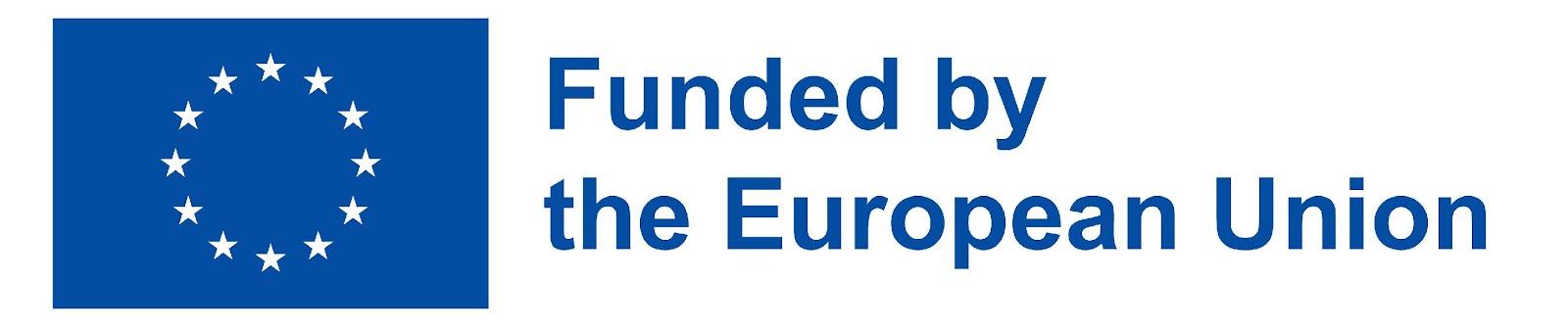 64
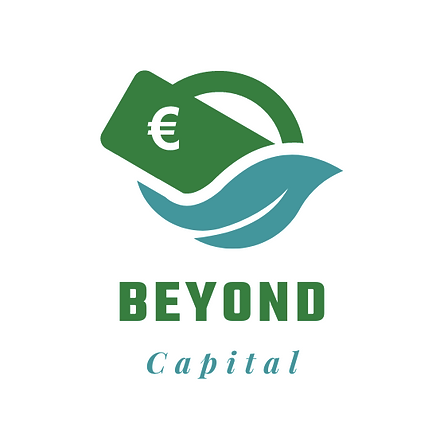 Εξωτερικές πηγές χρηματοδότησης
(Χρηματοδότηση από το πλήθος)-Crowdfunding
Η χρηματοδότηση από το πλήθος (Crowdfunding) χρησιμοποιείται για σχετικά μικρές κεφαλαιακές ανάγκες
Οι περισσότερες (75%) εκστρατείες crowdfunding δεν επιτυγχάνουν το στόχο τους 
Το Crowdfunding είναι μια σχετικά αρρύθμιστη αγορά και συνιστάται προσοχή.
Το Crowdfunding τείνει να προσελκύει έργα που έχουν κοινωνικό, πολιτιστικό, προσωπικό και κοινοτικό χαρακτήρα εκ φύσεως.
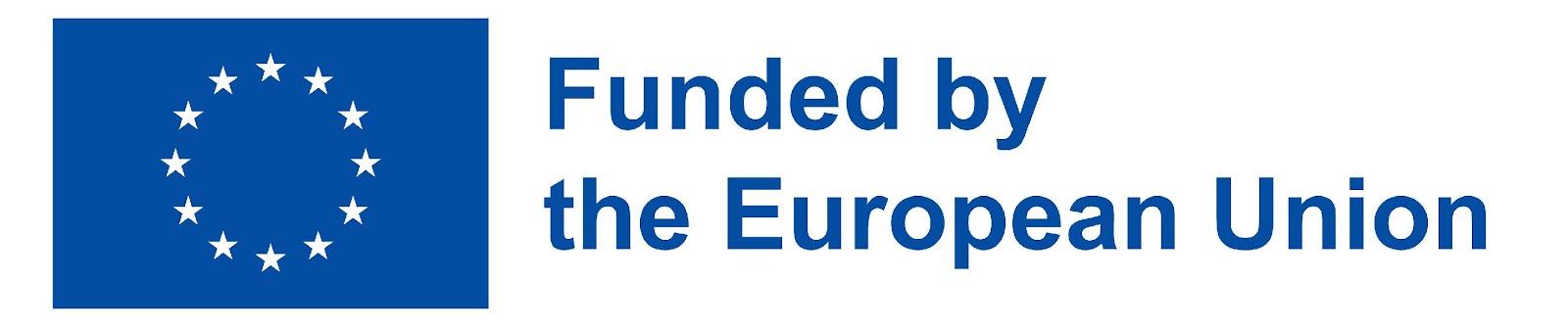 65
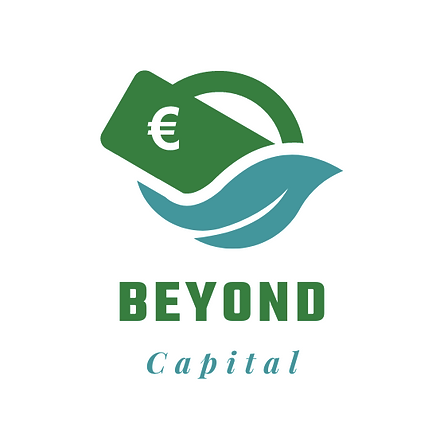 Υβριδικό κεφάλαιο - Παραδείγματα
Δάνειο που «συγχωρείται»
Δάνειο το οποίο μετατρέπεται σε επιχορήγηση σε περίπτωση επιτυχίας.
Εάν το κοινωνικό εγχείρημα επιτύχει τους στόχους που έχουν συμφωνηθεί εκ των προτέρων, το δάνειο δε χρειάζεται να αποπληρωθεί.
Μετατρέψιμη επιχορήγηση 
Επιχορήγηση που μετατρέπεται σε μετοχές σε περίπτωση επιτυχίας.
Ανακτήσιμη επιχορήγηση
Δάνειο που πρέπει να αποπληρωθεί μόνο εάν το έργο επιτύχει ορισμένα ορόσημα. 
Εάν δεν επιτευχθούν τα ορόσημα, η ανακτήσιμη επιχορήγηση μετατρέπεται σε επιχορήγηση.
Συμφωνίες επιμερισμού εσόδων
Οι επενδυτές χρηματοδοτούν ένα έργο και λαμβάνουν μερίδιο από τα μελλοντικά έσοδα.
Μοντέλο επιμερισμού του κινδύνου- παρέχει οικονομική ευελιξία στην κοινωνική επιχείρηση.
Πηγή: Achleitner, A. K., Heinecke, A., Noble, A., Schöning, M., & Spiess-Knafl, W. (2011). Εγχειρίδιο κοινωνικών επενδύσεων. Ίδρυμα Schwab, TU München, Dialogue Social Enterprise.
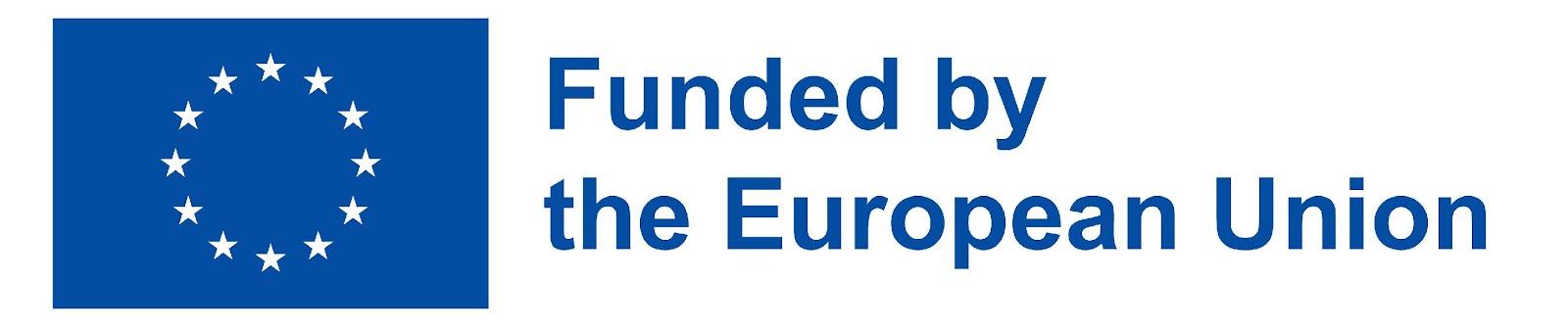 66
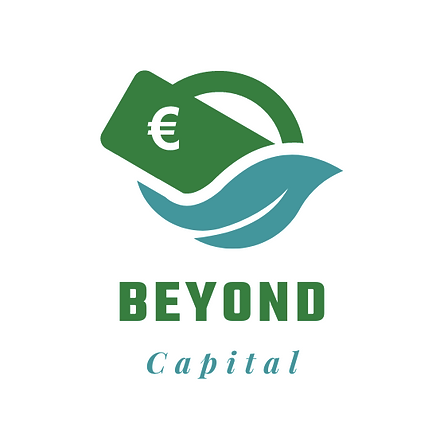 Εξωτερικές πηγές χρηματοδότησης
Επιχορηγήσεις και ενισχύσεις στη βιομηχανία
Ορισμένες δικαιοδοσίες προσφέρουν ενισχύσεις στη βιομηχανία για να ενθαρρύνουν τις άμεσες ξένες επενδύσεις καθώς και τις επενδύσεις των ΜΜΕ.
Οι οικογενειακές επιχειρήσεις αποτελούν επίσης συχνά στόχο προς στήριξη
Οι ενισχύσεις μέσω επιχορηγήσεων δεν επιστρέφονται
Τα ευνοϊκά δάνεια, τα μακροπρόθεσμα δάνεια υπόκεινται σε αποπληρωμή. 
Ορισμένες οντότητες προσφέρουν εγγυήσεις ως ασφάλεια για την υποστήριξη αιτήσεων τραπεζικής χρηματοδότησης
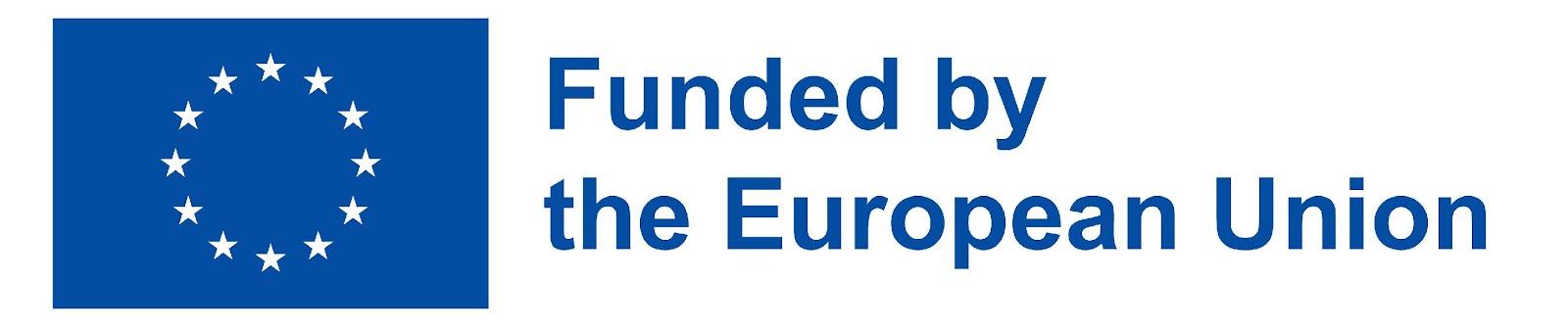 67
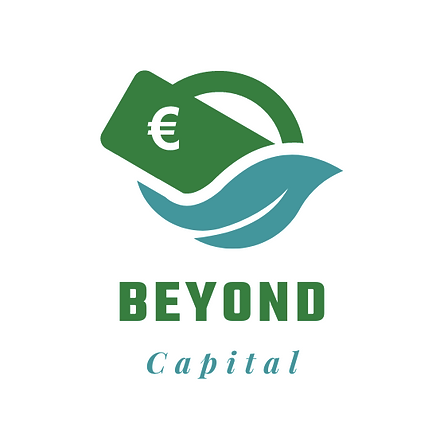 Εξωτερικές πηγές χρηματοδότησης
Επιχορηγήσεις και ενισχύσεις στη βιομηχανία
Οι επιλογές επιχορήγησης/ενίσχυσης της βιομηχανίας διαφέρουν από χώρα σε χώρα.
Η διαδικασία υποβολής αιτήσεων μπορεί να είναι αποθαρρυντική και χρονοβόρα.
Η φορολογική συμμόρφωση αποτελεί συχνά προϋπόθεση για την αίτηση
Θα μπορούσαν να ισχύουν όροι και προϋποθέσεις, όπως η χρήση των κεφαλαίων, η προσωπική εγγύηση των ιδιοκτητών, η συμμόρφωση.
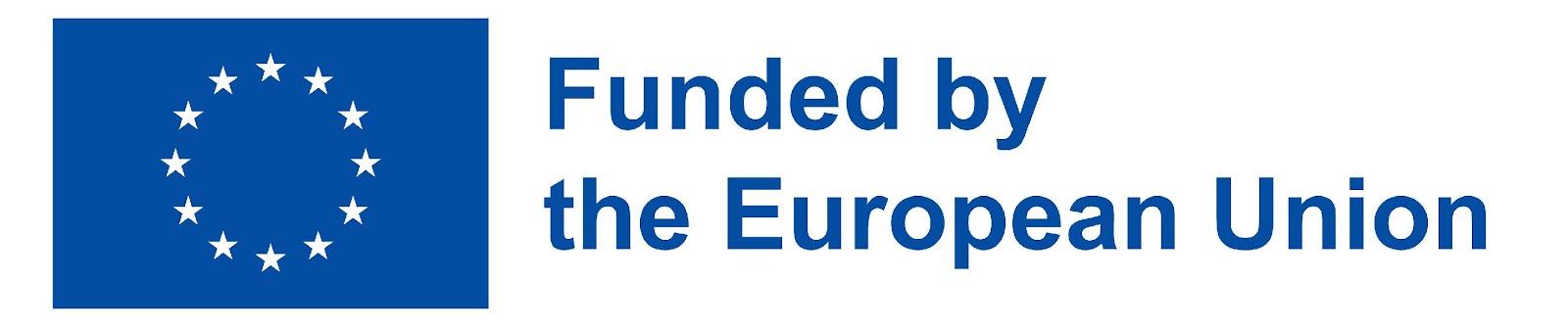 68
Στρατηγική χρηματοδότησης και πώς επηρεάζει την επιχείρησή σας
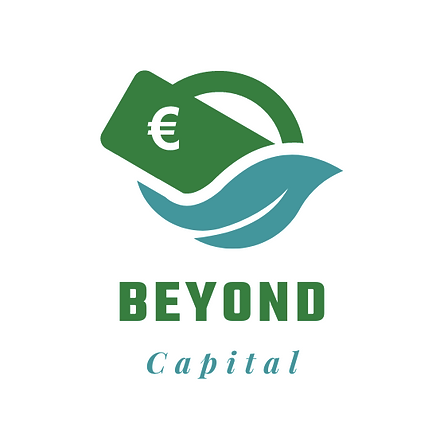 Στρατηγική χρηματοδότησης: ένας ενάρετος κύκλος
Επενδύσεις
Αύξηση των εσόδων, απόδοση-> ταμειακές ροές
Νέο χρέος
+ Καταβολή τόκων 
+ Ονομαστική αποπληρωμή
Εξυπηρέτηση χρέους
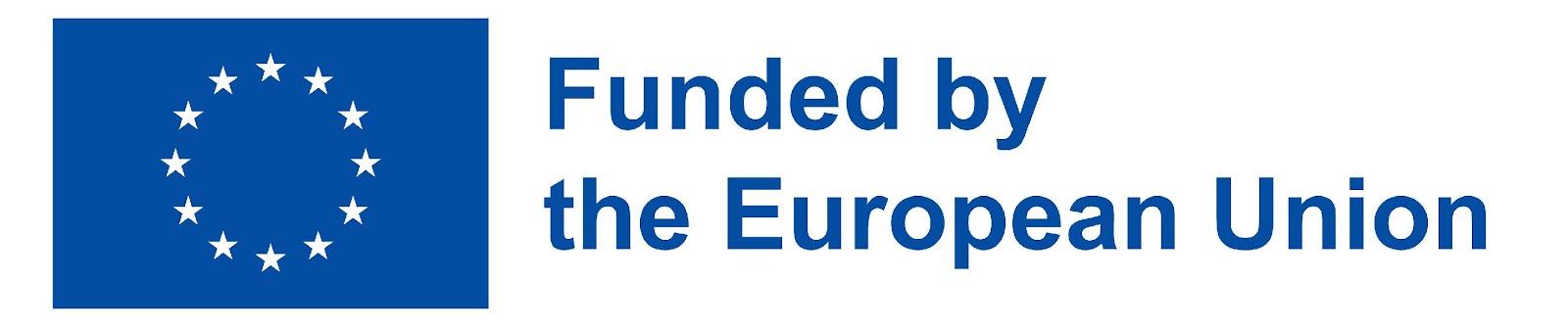 70
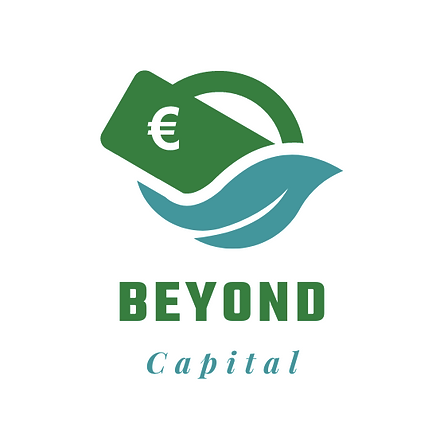 Της κακής στρατηγικής χρηματοδότησης και του φαύλου κύκλου της
Επενδύσεις
Ανεπαρκής αύξηση των κερδών, άρα και των ταμειακών ροών
Υπερχρέωση
+ Καταβολή τόκων
+ Αδύνατη ονομαστική αποπληρωμή
Νέο χρέος
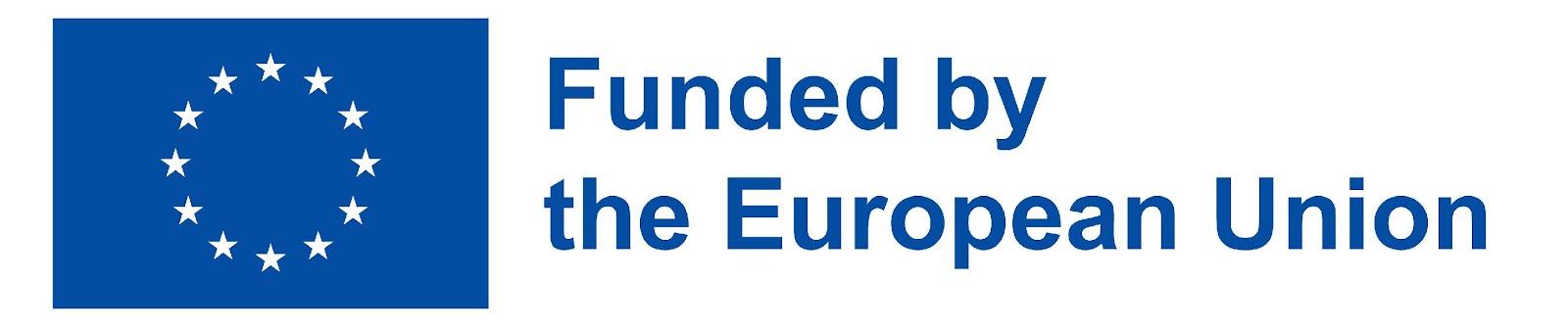 71
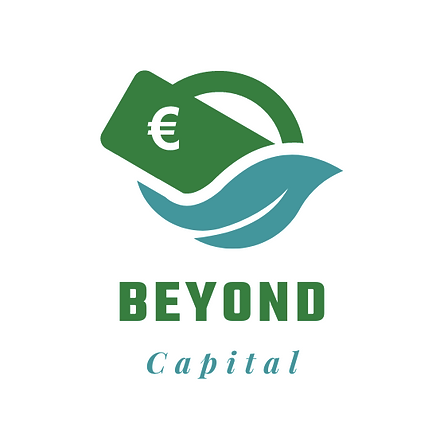 Βραχυπρόθεσμες υποχρεώσεις :
Προμηθευτές
Εργαζόμενοι, Οργανισμός πρόνοιας, 
Κράτος...
Μετρητά
Μετρητά
Βραχυπρόθεσμο χρέος
Λογαριασμοί εισπρακτέοι 
(επιδότηση)
Μετρητά (+/-)
Βραχυπρόθεσμες υποχρεώσεις :
Προμηθευτές
Μισθοί, Πρόνοια οργ, 
Κράτος...
Λογαριασμοί εισπρακτέοι 
(πελάτες)
Λογαριασμοί εισπρακτέοι 
(επιδότηση)
=
Λογαριασμοί εισπρακτέοι 
(πελάτες)
WCR
Απογραφή
Μακροπρόθεσμο χρέος
Απογραφή
Μακροπρόθεσμο χρέος
Μη κυκλοφορούντα περιουσιακά στοιχεία
Καθαρά κέρδη (n)
-
Καθαρά κέρδη (n)
Αδιανέμητα Κέρδη 
Επιχορηγήσεις επενδύσεων
Μη κυκλοφορούντα περιουσιακά στοιχεία
Αδιανέμητα Κέρδη 
Επιχορηγήσεις επενδύσεων
Ίδια κεφάλαια των μετόχων
Ίδια κεφάλαια των μετόχων
WC
Περιουσιακά στοιχεία
Περιουσιακά στοιχεία
Μετοχικό κεφάλαιο & ευθύνη
Μετοχικό κεφάλαιο & ευθύνη
Τι λέει ο ισολογισμός για τη στρατηγική χρηματοδότησής σας
Μετρητά (+/-)
=
WCR
-
WC
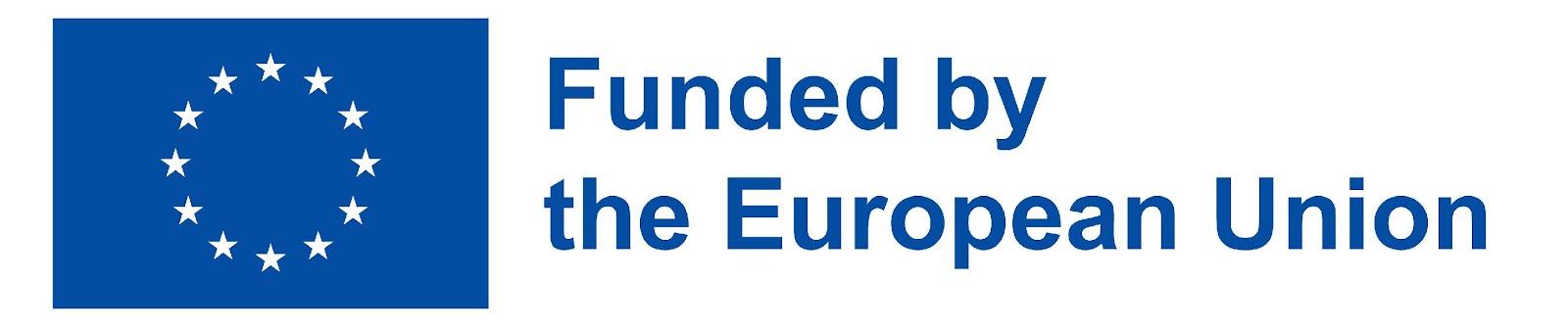 72
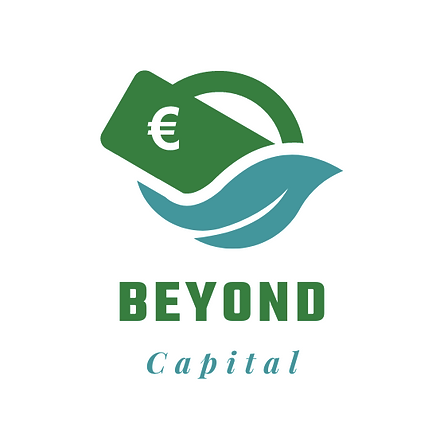 Στρατηγική χρηματοδότησης βήμα προς βήμα
Σχεδιασμός στρατηγικής χρηματοδότησης

Γνώση του τι ψάχνετε
Ανάλυση και εκτίμηση των αναγκών χρηματοδότησης 
Γνώση των λύσεων και των εργαλείων χρηματοδότησης
Προσδιορισμός του καταλληλότερου εταίρου για τη μεγιστοποίηση του κοινωνικού αντίκτυπου
Ανάπτυξη στρατηγικής χρηματοδότησης

Μέτρηση χρόνου 
Γνώση χρηματοδοτών και επενδυτών

...είναι το κλειδί
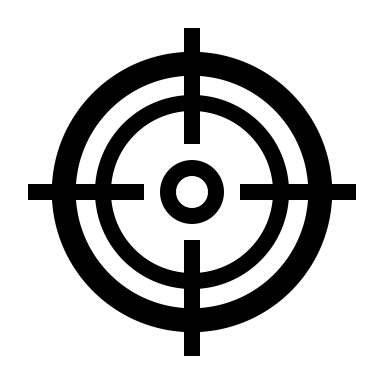 Πρόβλεψη ταμειακών ροών/σχέδιο χρηματοδότησης : το κύριο εργαλείο της χρηματοοικονομικής σας στρατηγικής
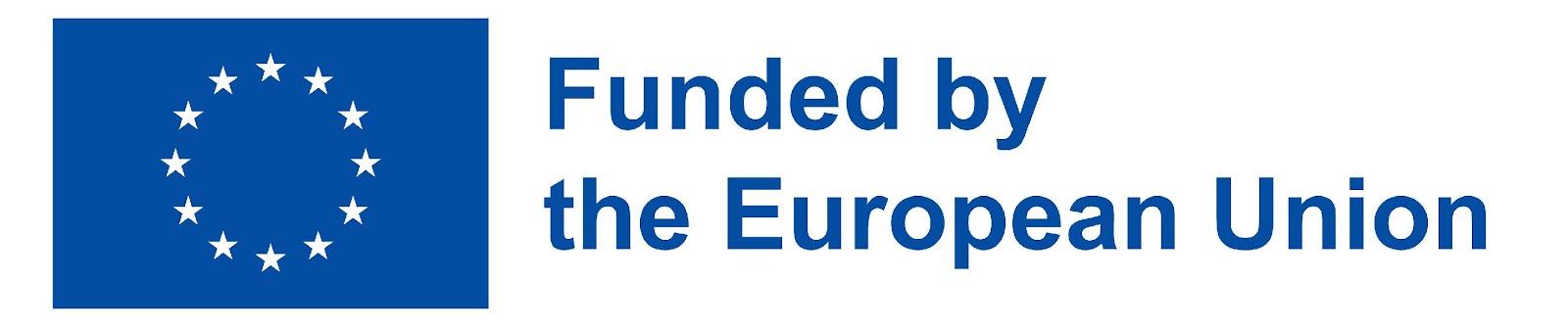 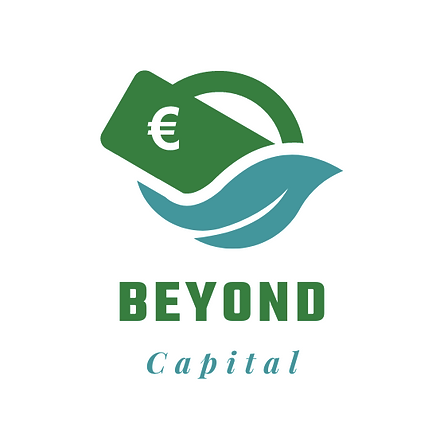 Μερικές παρατηρήσεις σχετικά με τη στρατηγική χρηματοδότησης
Ανάγκες : 
Μεταβολές στην ανάγκη κεφαλαίου κίνησης
Νέες επενδύσεις
Επαναλαμβανόμενες επενδύσεις

Αζιμούθιο : 
Διατήρηση/ενοποίηση της χρηματοοικονομικής δομής. 
Εξασφάλιση χώρου για ελιγμούς 

Βραχυπρόθεσμα: 
Η πρόβλεψη ταμειακών ροών δεν περιλαμβάνει βραχυπρόθεσμη χρηματοδότηση. Χρειάζεται να αξιολογηθεί και αυτό (+εντοπισμός λύσης χρηματοδότησης προκειμένου η επιχείρηση να μη χρειάζεται να αντιμετωπίσει αυτό το ζήτημα
Π.χ.: εποχιακές δραστηριότητες

Διαρθρωτική έναντι καταστατικής : 
διαρθρωτική (συχνά συνδεόμενη με ανεπαρκείς μακροπρόθεσμους πόρους στην αρχή) ή απλώς σε μια ορισμένη χρονική στιγμή. 
πρόκειται να καλυφθεί στην 1η περίπτωση από μεσομακροπρόθεσμη χρηματοδότηση, ενώ στη 2η περίπτωση επαρκούν οι βραχυπρόθεσμες λύσεις.
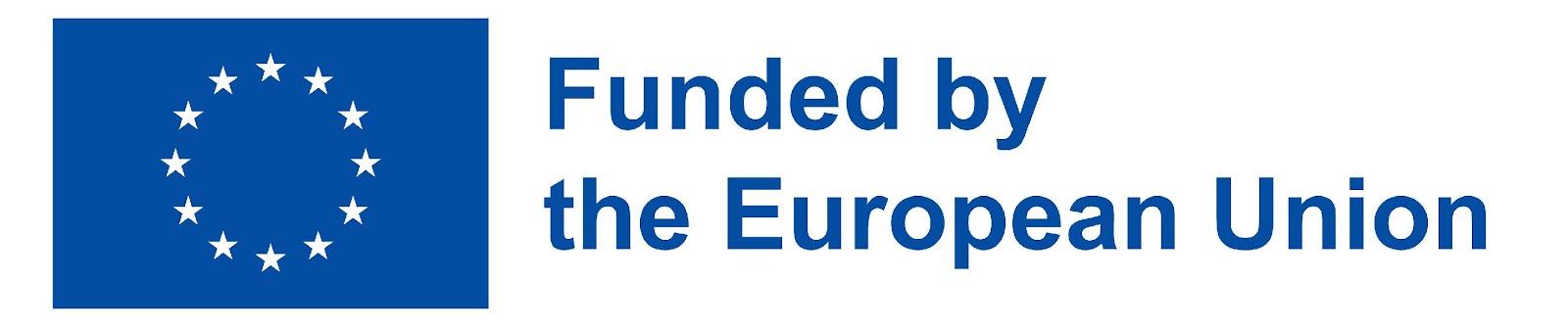 74
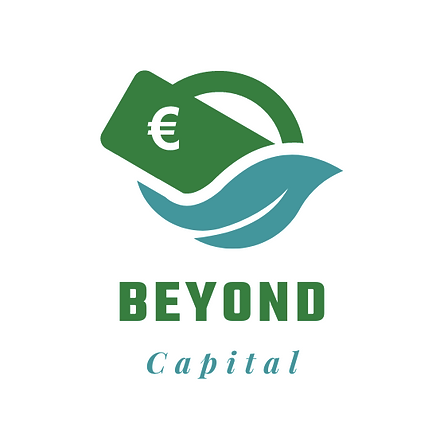 Μερικές παρατηρήσεις σχετικά με τη στρατηγική χρηματοδότησης
Η πρόβλεψη ταμειακών ροών είναι ένα εργαλείο πιλοτικής εφαρμογής, καθώς επιτρέπει να :

Οπτικοποιήσετε τη δυναμική της στρατηγικής ανάπτυξης/χρηματοδότησής σας

Διενεργήσετε έλεγχο συνάφειας της υπόθεσης BP
Όσον αφορά το καθαρό εισόδημα και τις μεταβολές στο κεφάλαιο κίνησης που δημιουργήθηκε
Όσον αφορά τα μέσα παραγωγής, τις επενδύσεις που εξετάζονται
Όσον αφορά τους περιορισμούς που συνδέονται με την εξεταζόμενη στρατηγική χρηματοδότησης. 

Η πρόβλεψη ταμειακών ροών είναι ένα εργαλείο διαπραγμάτευσης, καθώς δίνει για να δούμε :

Τι πρέπει να χρηματοδοτηθεί,

Ένα συνολικό όραμα των χρηματοδοτικών αναγκών της επιχείρησης , 

Μια αξιολόγηση της αντιστοιχίας μεταξύ των λειτουργικών ταμειακών ροών και της αποπληρωμής του χρέους.
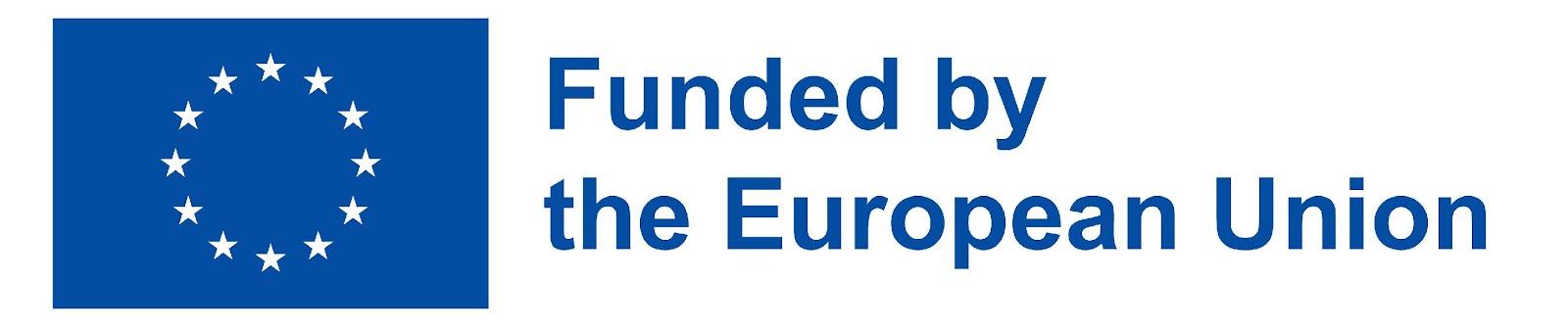 75
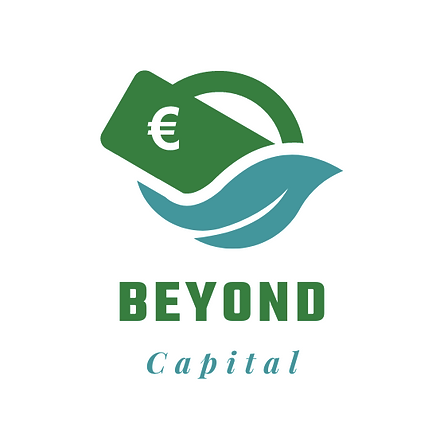 Μερικά συμπερασματικά σχόλια
Σημεία που πρέπει να προσέξουμε - αναπτυξιακό έργο : 

Μεταβολές στις απαιτήσεις κεφαλαίου κίνησης - σε σχέση με τον κύκλο εργασιών
Προβλέψτε οποιαδήποτε αλλαγή στο WCR για να αποφύγετε πιθανή κρίση έλλειψης μετρητών


Τρόποι μερικής χρηματοδότησης του WCR (επιπλέον της χρηματοδότησης με οιονεί ίδια κεφάλαια) : 
Διευκόλυνση υπερανάληψης
Βραχυπρόθεσμη πίστωση.


Να είστε προσεκτικοί για την υπερβολική κινητοποίηση αυτών των τύπων χρηματοδότησης : 
Υψηλές οικονομικές επιβαρύνσεις,
Αβέβαιη μακροπρόθεσμα.
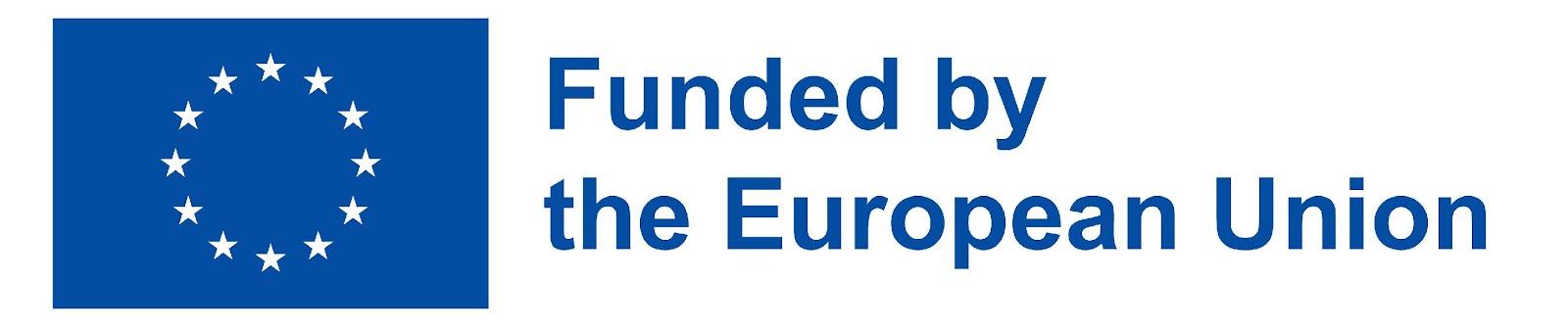 76
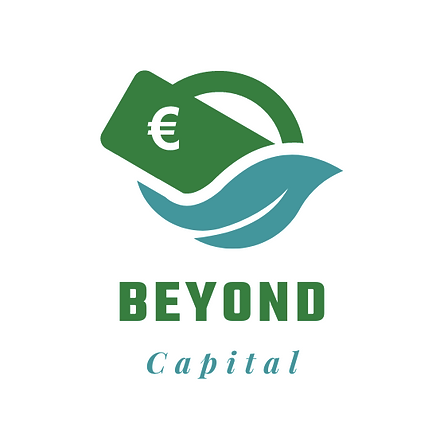 Μερικά καταληκτικά σχόλια
Σημεία που πρέπει να προσεχθούν κατά την εξέταση ενός επενδυτικού σχεδίου :
Ελέγξτε την επάρκεια με το χάρτη στρατηγικής (πορείας).
Συγκρίνετε το επενδυτικό κόστος.
Διασφαλίστε τη συνέπεια με τη χρηματοοικονομική δομή της επιχείρησης (τρέχον χρέος, μετοχικό κεφάλαιο, ...)
Διασφαλίστε τη συνέπεια με τις τρέχουσες ετήσιες λειτουργικές ταμειακές ροές/προβλέψεις 
Αποφύγετε την αυτοχρηματοδότηση
Εκτός και αν η ταμειακή θέση είναι υπερβολική ☺...
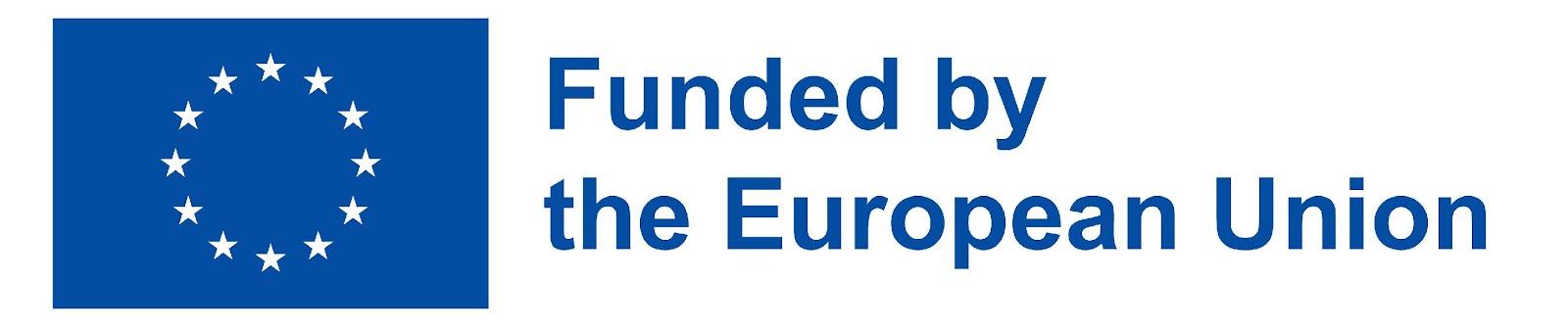 77
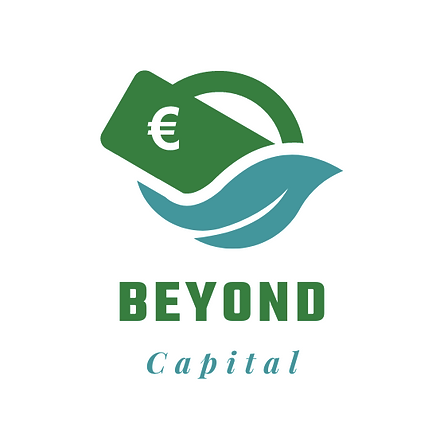 Πρέπει να κατανοήσετε τη δομή της επιχείρησής σας και τις ροές κεφαλαίου ως αποτέλεσμα αυτής της ανάλυσης.

Πρέπει να κατανοήσετε τις βραχυπρόθεσμες και μακροπρόθεσμες ανάγκες της επιχείρησης, με βάση την αξιολόγηση της επιχείρησής σας και το επιχειρηματικό σας σχέδιο.

Πρέπει να κατανοήσετε τις διάφορες πηγές κεφαλαίου και την προσβασιμότητα της επιχείρησής σας σε αυτές τις πηγές, με σαφή κατανόηση του κινδύνου-ρίσκου, των συνεπειών και του κόστους, καθώς και των υποχρεώσεων αποπληρωμής και των χρονοδιαγραμμάτων.
Βασικά σημεία που πρέπει να ληφθούν υπόψη
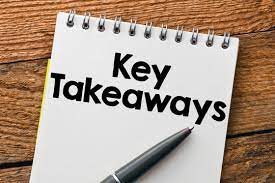 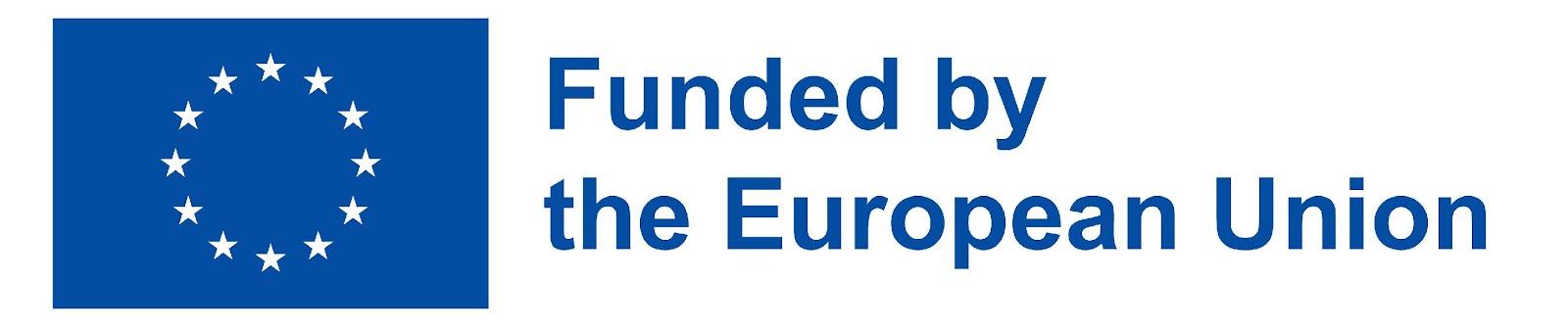 78
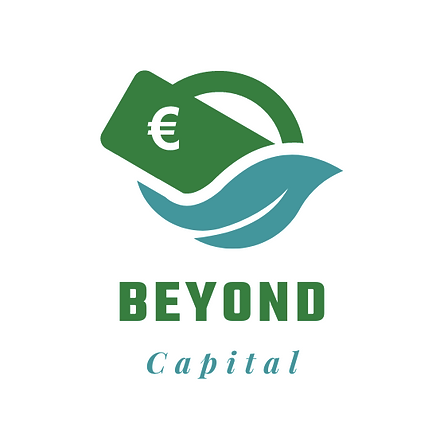 Πώς θα αξιολογούσατε την τρέχουσα χρηματοοικονομική στρατηγική της επιχείρησής σας; 
Καλύπτονται επαρκώς οι οικονομικές ανάγκες; 
Πιστεύετε ότι έχετε την κατάλληλη ομάδα χρηματοδοτικών εταίρων στο τραπέζι των διαπραγματεύσεων για το έργο;

Πώς θα διασφαλίζατε ότι έχετε μια καλή εκτίμηση των χρηματοδοτικών σας αναγκών, επί του παρόντος και προκειμένου να υποστηρίξετε με τον καλύτερο δυνατό τρόπο τα μελλοντικά αναπτυξιακά βήματα που είστε πρόθυμοι να κάνετε;

Ποια θα ήταν τα πρώτα βήματα που θα ήσασταν διατεθειμένοι να κάνετε προκειμένου να βελτιώσετε τη χρηματοδότηση της κοινωνικής σας επιχείρησης;
Αναστοχασμός/αυτοαξιολόγηση
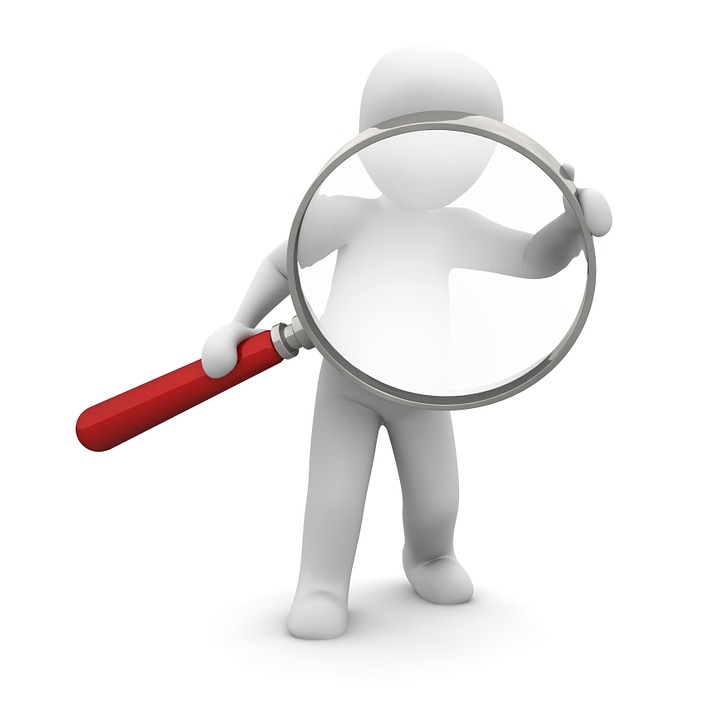 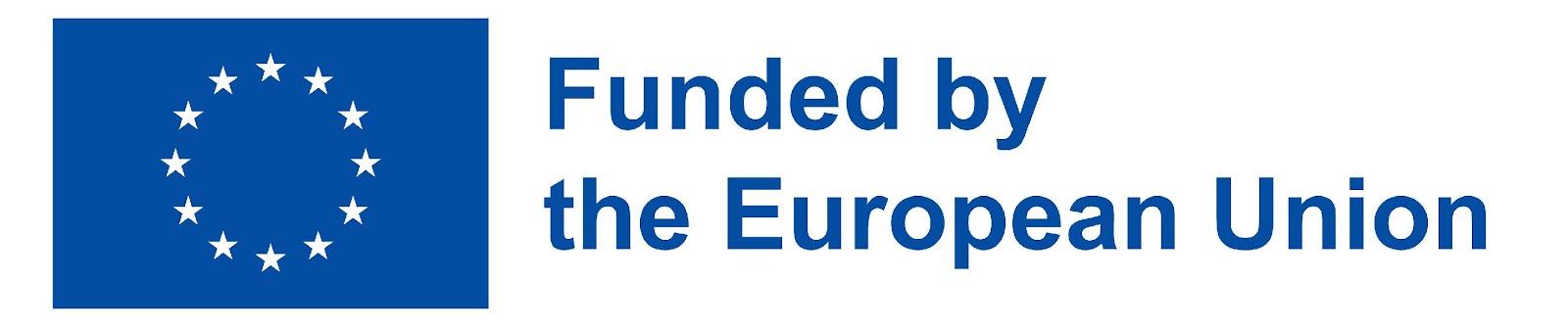 79
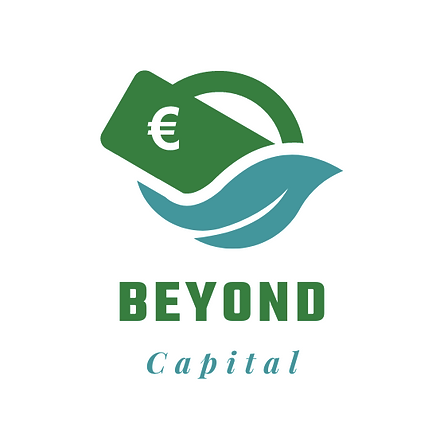 Ευχαριστώ!
https://www.beyond-capital.eu/
Παρακαλώ κρατήστε αυτή τη διαφάνεια για αναφορά
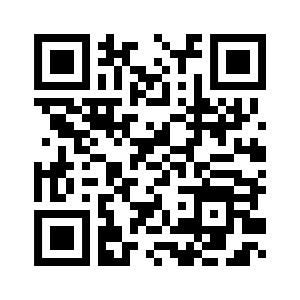 https://www.synthesis-center.org/
Παρακαλούμε, συμπληρώστε αυτή τη γρήγορη αξιολόγηση για να μας βοηθήσετε να βελτιώσουμε την ενότητα!
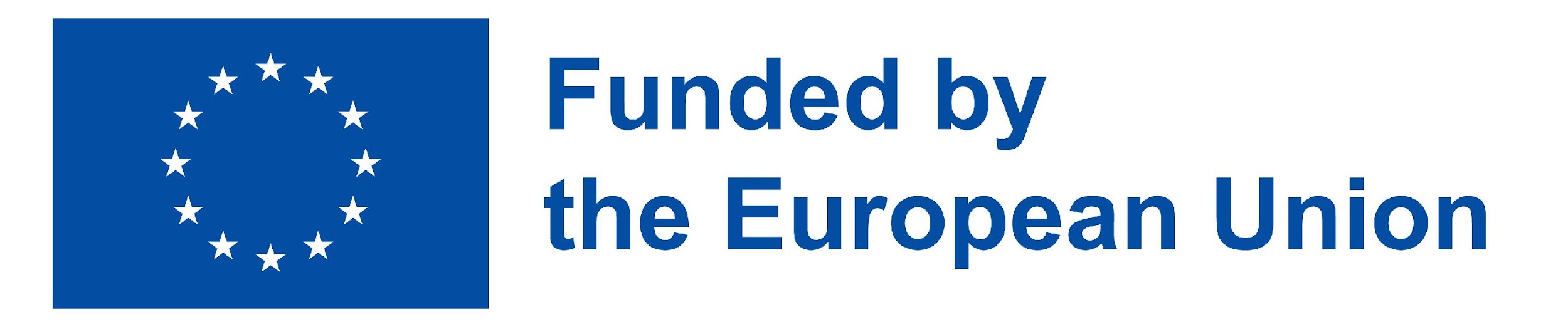